NATIONAL OCEANIC AND ATMOSPHERIC ADMINISTRATION
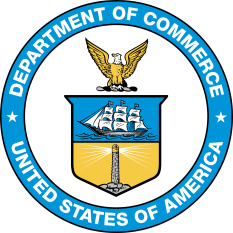 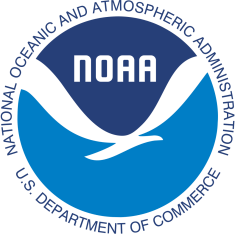 UFS - Global Ensemble Forecast System
GEFSv12-Wave Overview of Upgrades & Verification Statistics
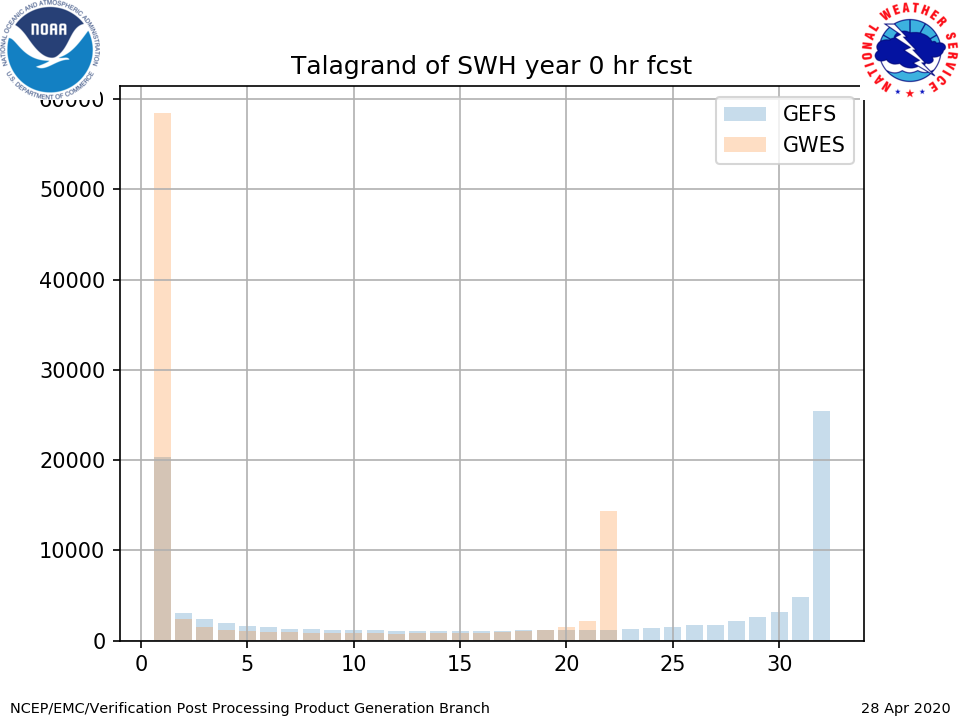 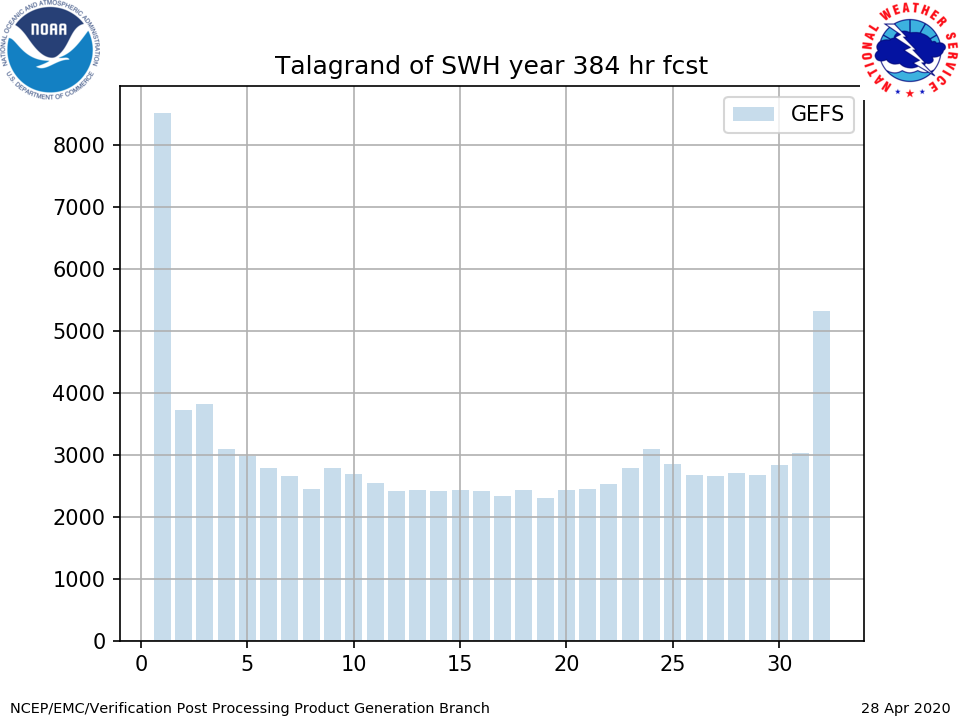 Jose-Henrique Alves & Deanna Spindler
GEFSv12 Wave Team: Todd Spindler, Roberto Padilla, Bhavani RajanEMC Model Evaluation Group Webinar
30 April 2020
NATIONAL OCEANIC AND ATMOSPHERIC ADMINISTRATION
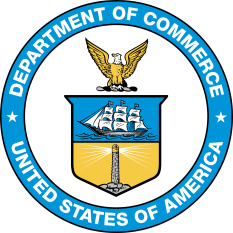 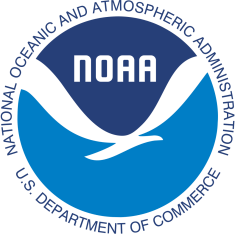 Outline
Overview of Wave Model upgrade

Summary of GEFSv12-Wave verification statistics
2
GEFSv12-Wave Configurations
3
GWES Integration to GEFS - Highlights
GWES→GEFSv12 wave component→GEFSv12-Wave
“The first global-scale UFS coupled system at NCEP”
System changes inherited by wave component:
Integration of a wave model to the NCEP global-workflow,
Increased ensemble membership (21→31),
Extended forecast range: 240h to 384h (16 days).
Wave model/component changes:
Improved source-terms,
Objective optimization for FV3 surface-wind forcing,
Additional (third) swell partition in gridded outputs,
Increased spherical grid resolution: ½o to ¼o global.
4
NATIONAL OCEANIC AND ATMOSPHERIC ADMINISTRATION
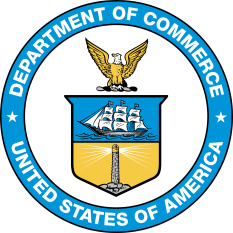 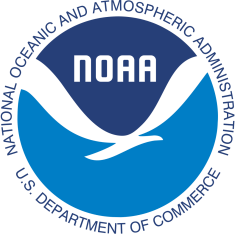 Outline
Overview of Wave Model upgrade

Summary of GEFSv12-Wave verification statistics
5
GEFSv12-Wave Validation
Retrospectives: Dec 1, 2018 - Nov 30, 2019
00Z Cycle
31 Members
16 days
Validation Statistics
Parameters: Significant wave height - Hs
 					 Peak Period - Tp
RMSE, Bias, CRPS, 95% Quantile
Talagrand
NDBC network (~150 buoys) and Jason-3/SARAL altimeters
Verified vs op GWES and deterministic wave model (multi_1)
6
Monthly Hs Statistics - Days 1 & 5 - Altimeters
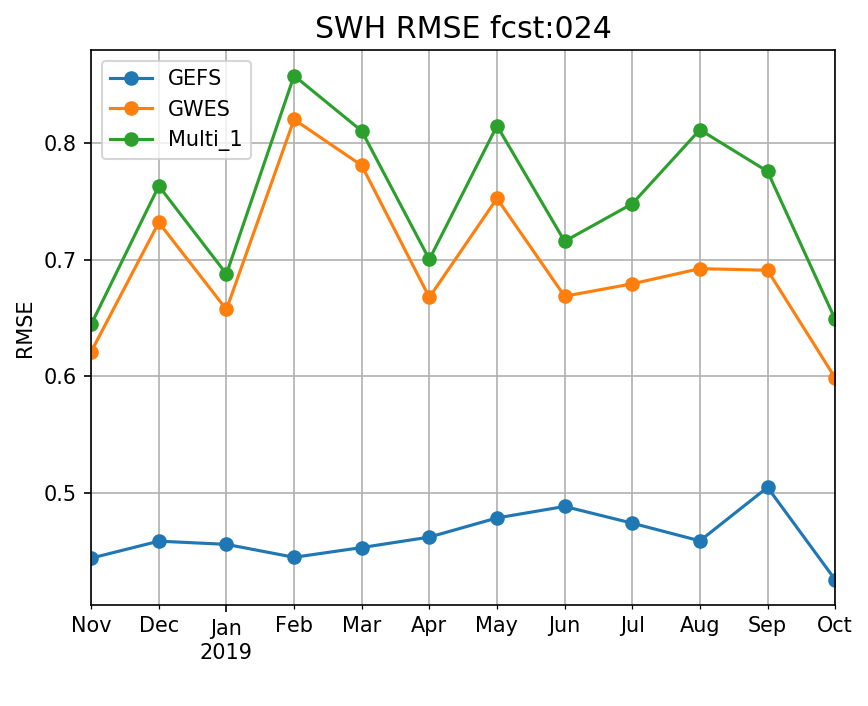 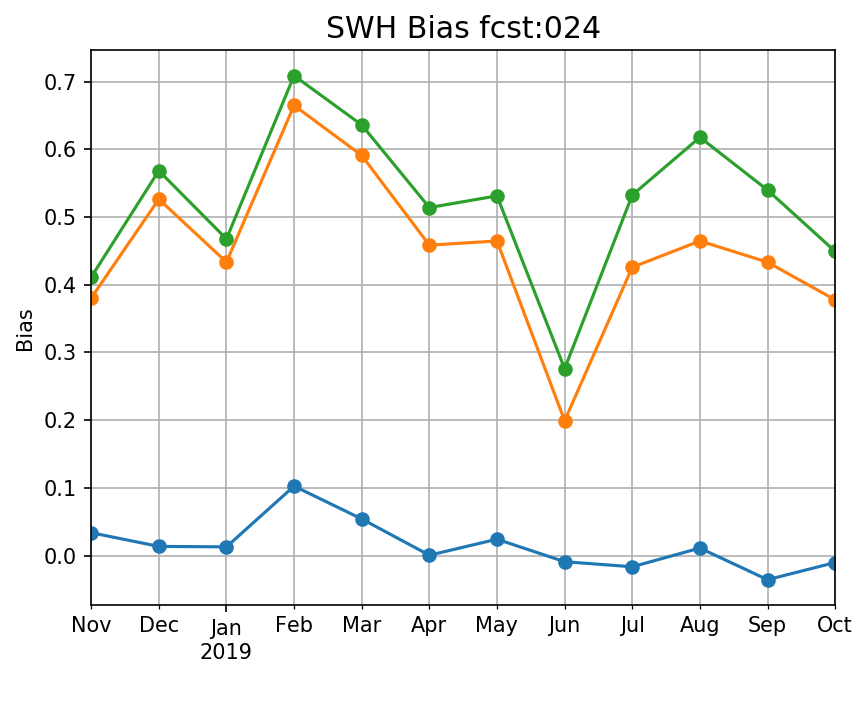 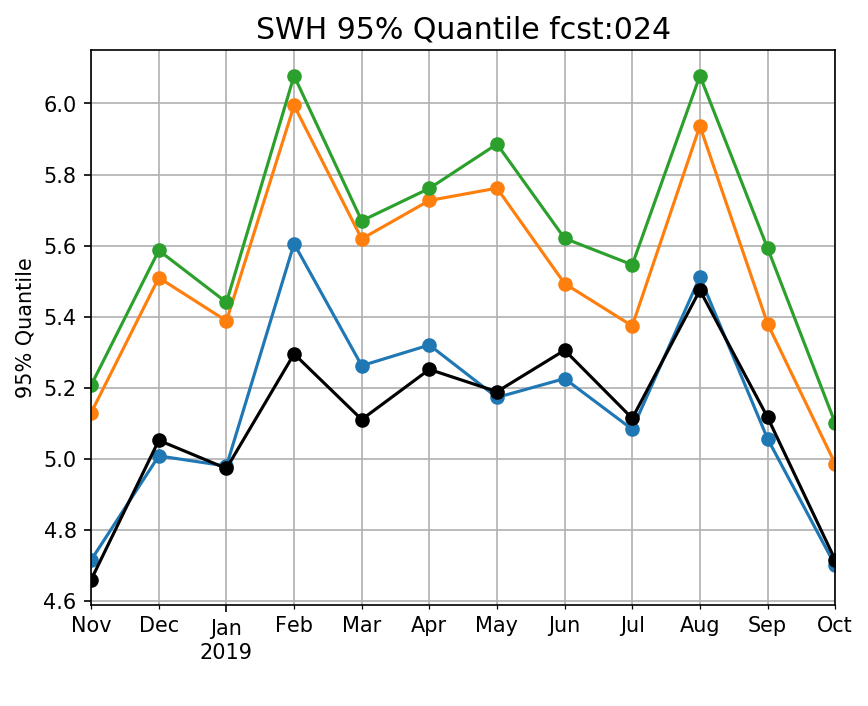 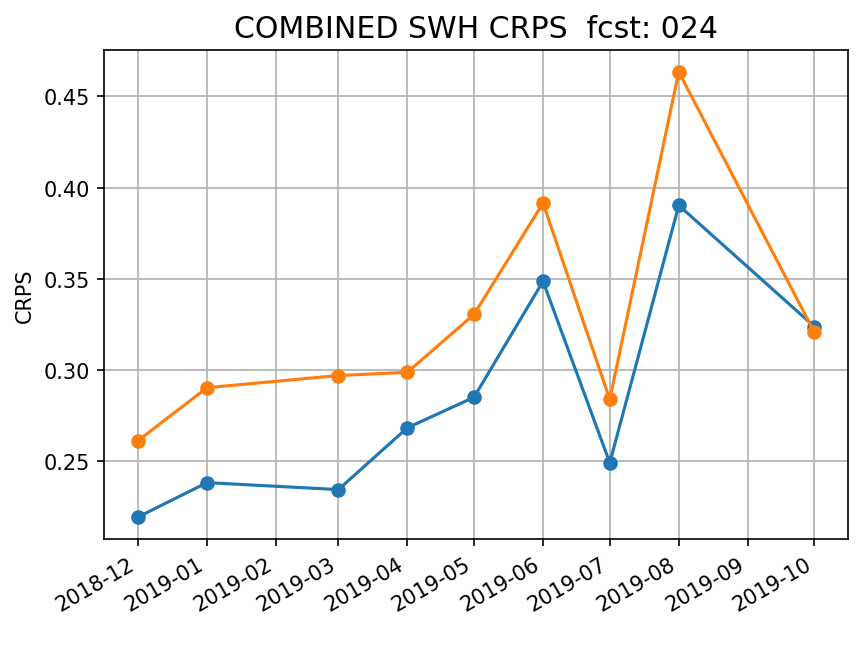 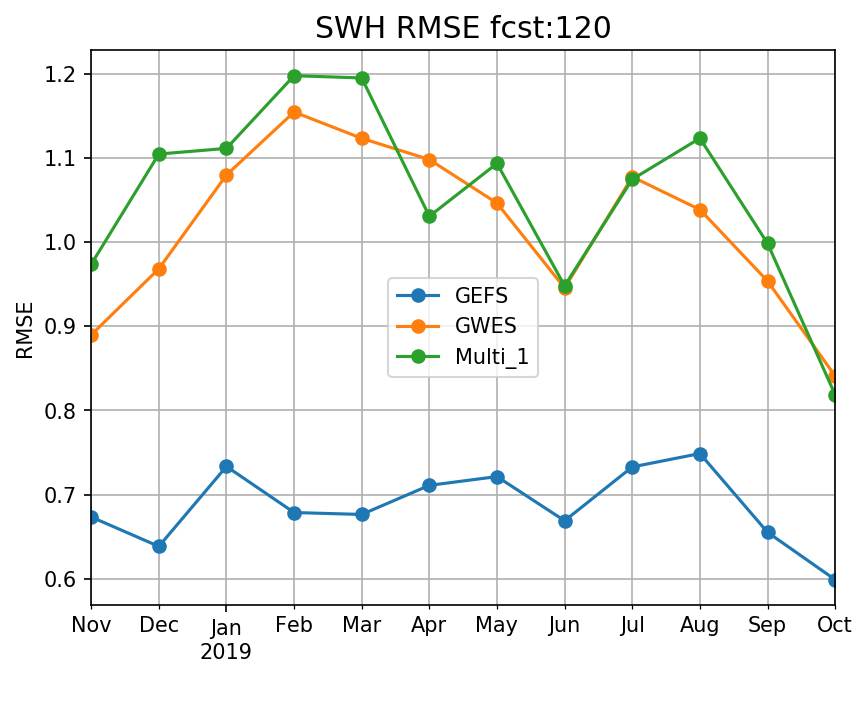 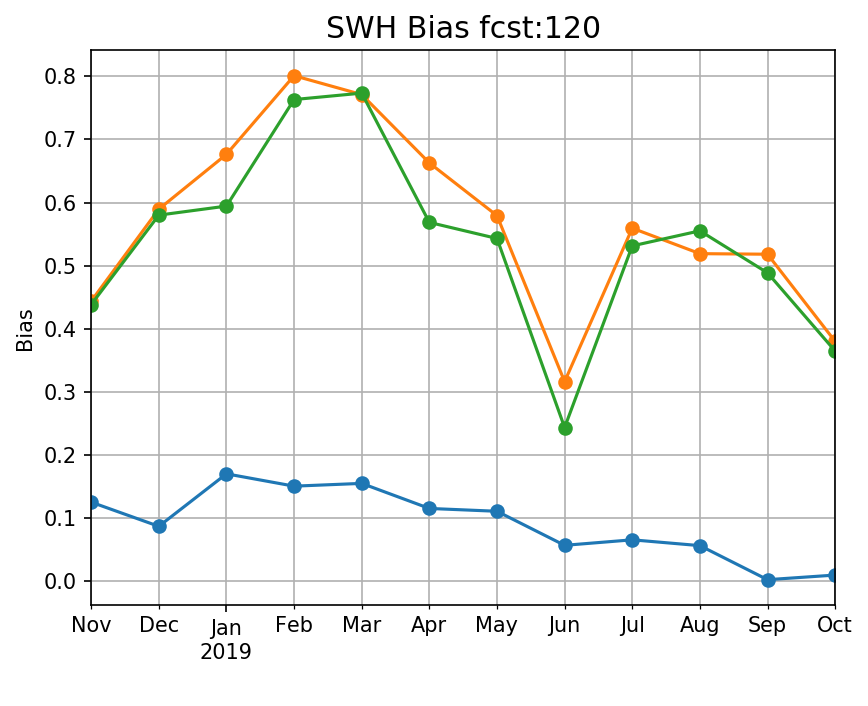 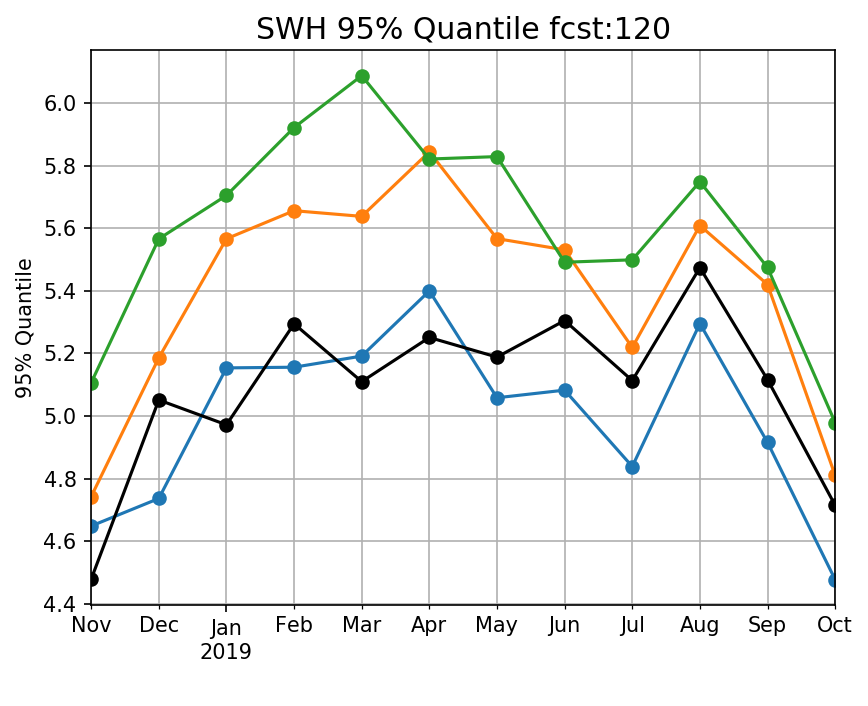 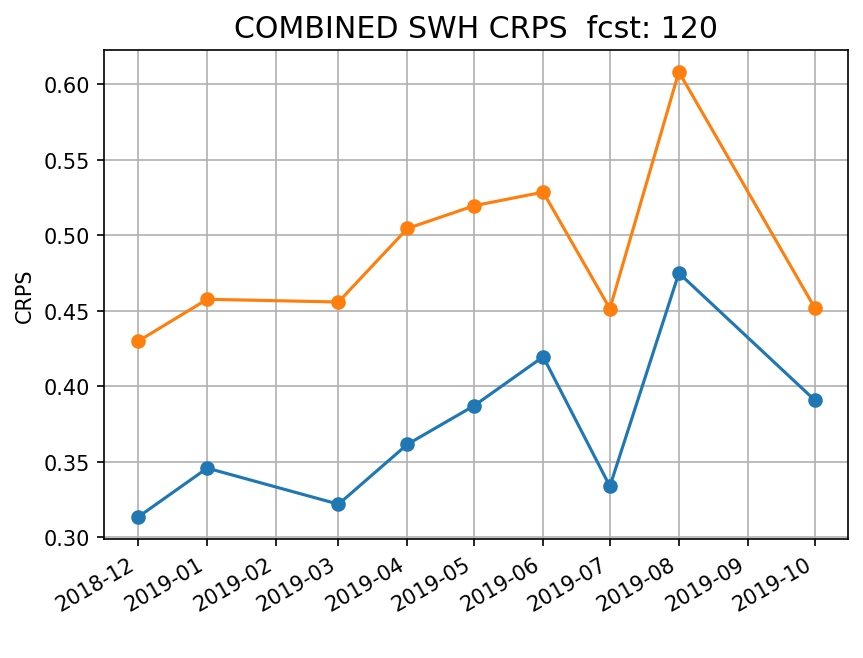 Ensemble wave-heights from upgrade have higher accuracy and predictability.
Storm waves better predicted through year in short and long fcst ranges
Significantly reduced Hs error and bias consistently through year in short and long fcst ranges
Monthly Hs Statistics - Days 1 & 5 - Buoys
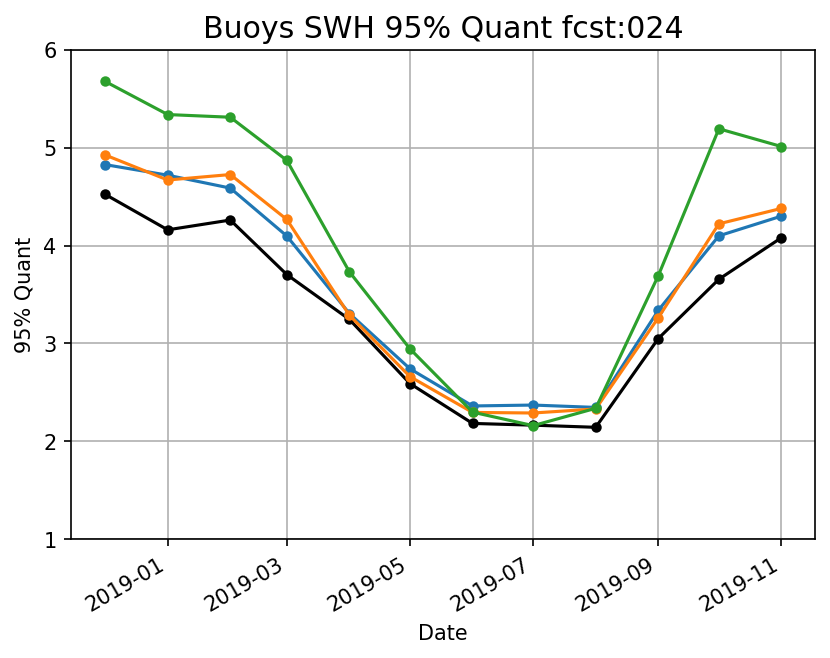 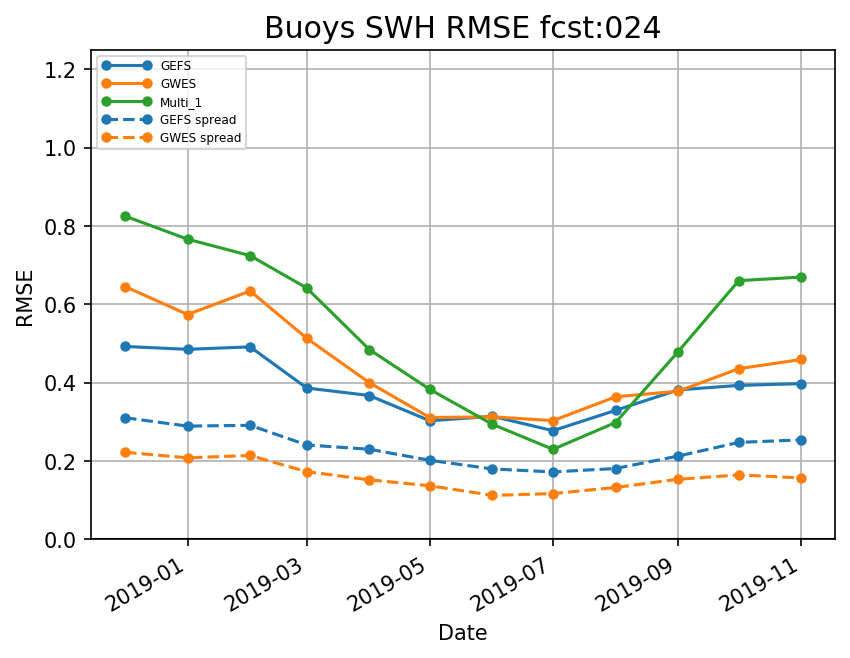 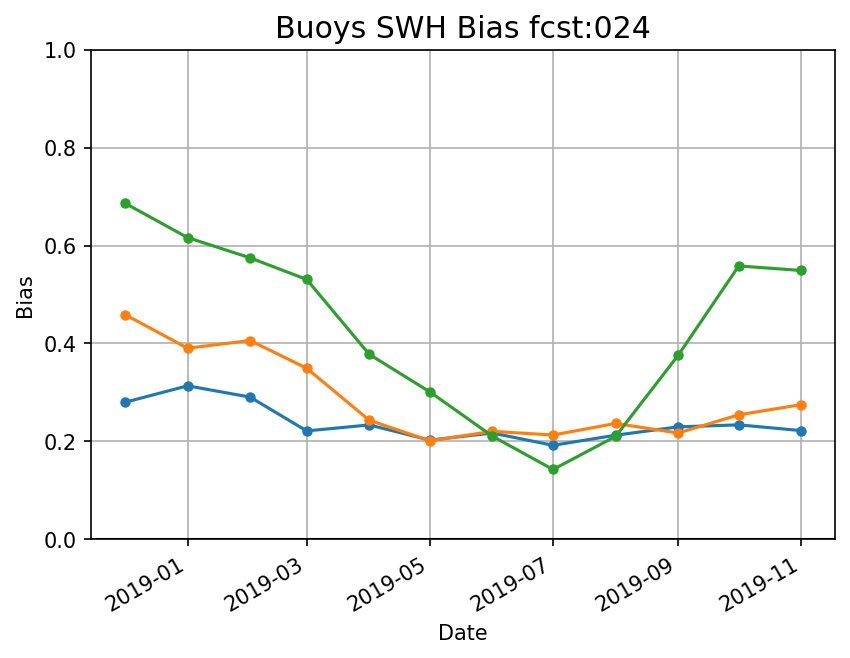 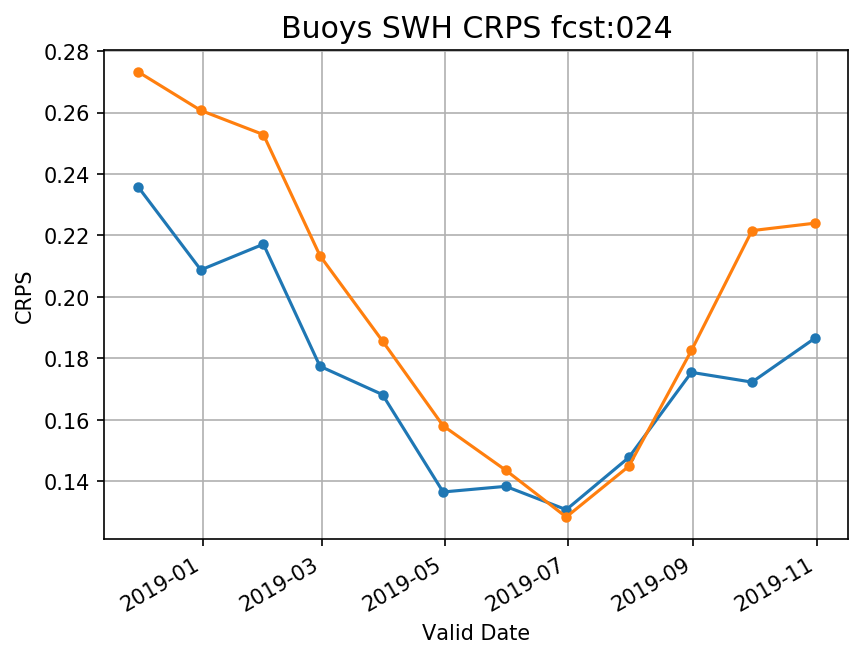 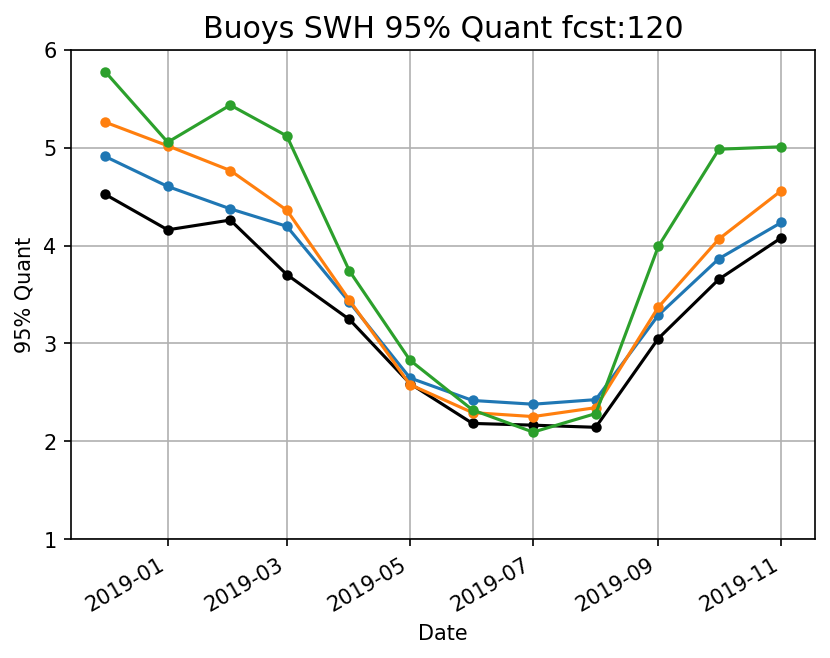 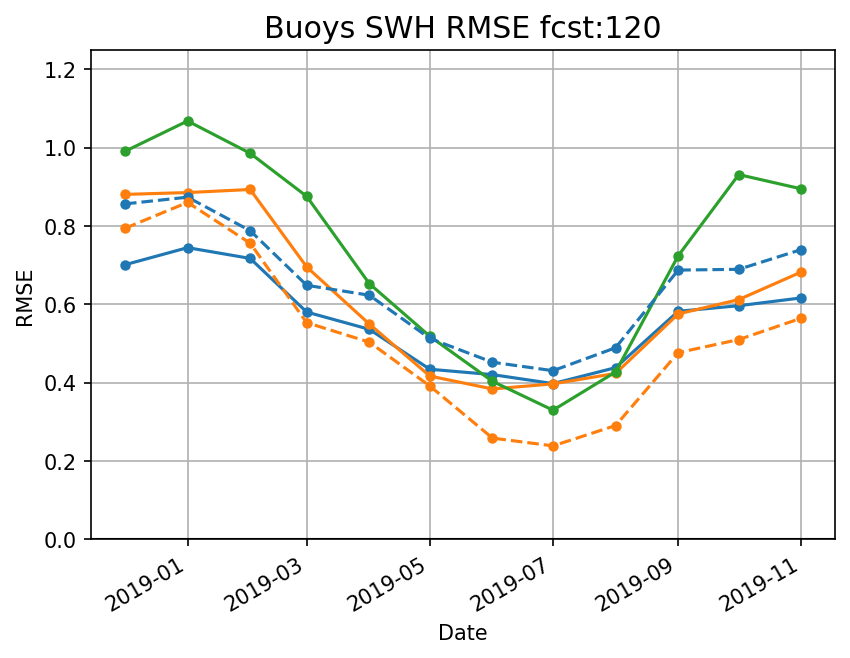 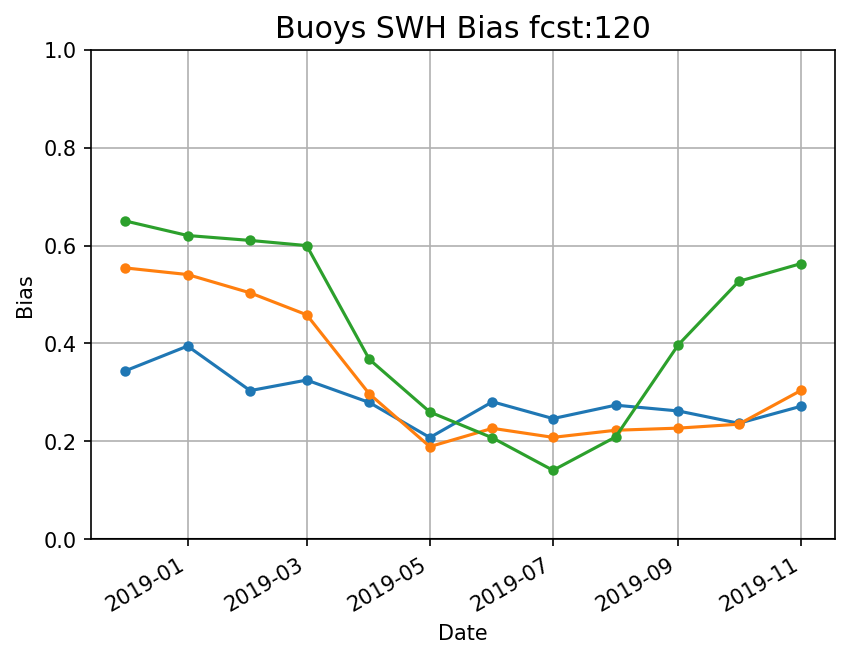 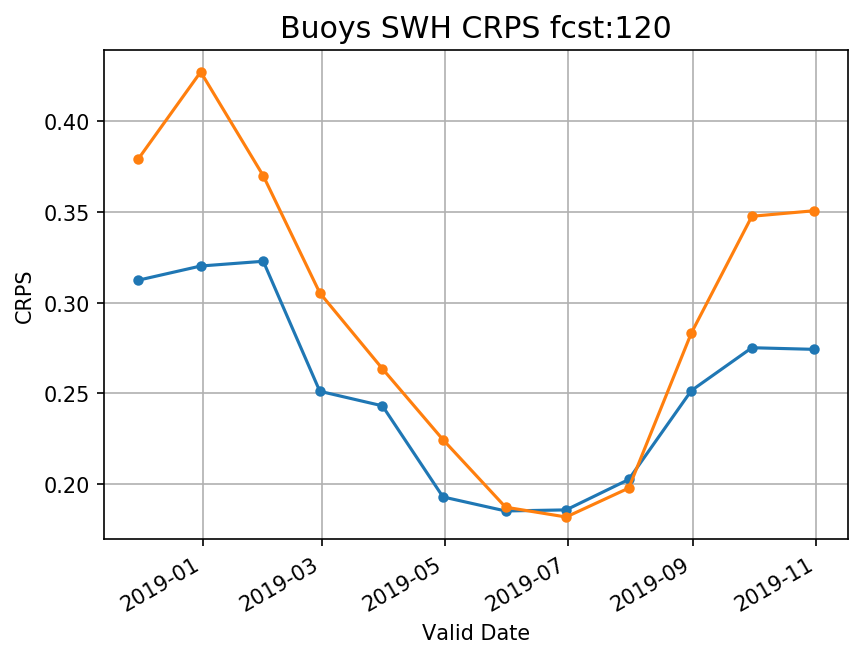 Storm waves better predicted through year in short and long fcst ranges.
Buoy data confirms altimeter validation: significantly reduced Hs error and bias. Also note larger spread, and closer relationship between RMSE and spread.
Hs ensemble from upgrade is more accurate, provides higher predictability.
Hs Talagrand Entire Retro - Days 1 & 5
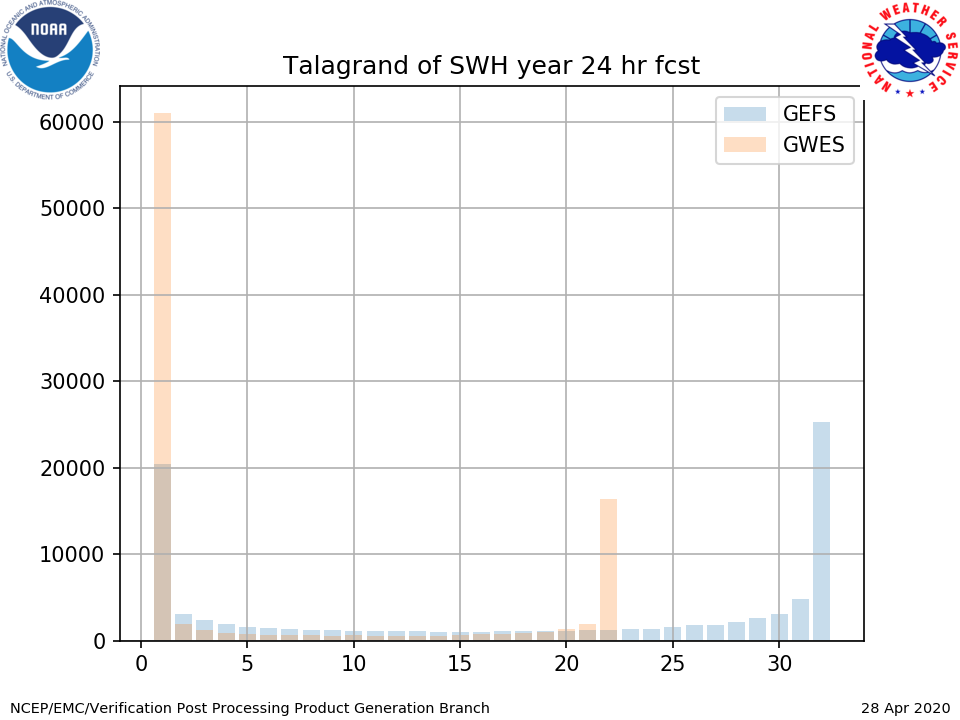 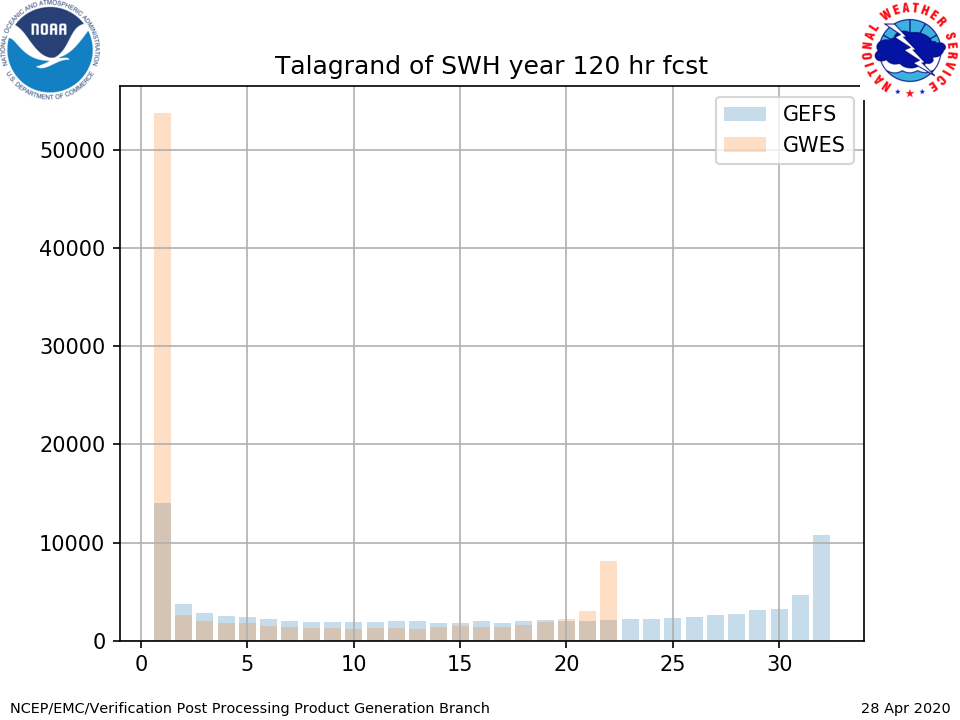 Relative to GWES, the upgraded GEFS-Wave reduces significantly the positive bias, ensuring improved reliability particularly at longer forecast ranges. System is nevertheless still somewhat under dispersive.
9
Hs Statistics Entire Retro by Forecast Range
NDBC Buoys
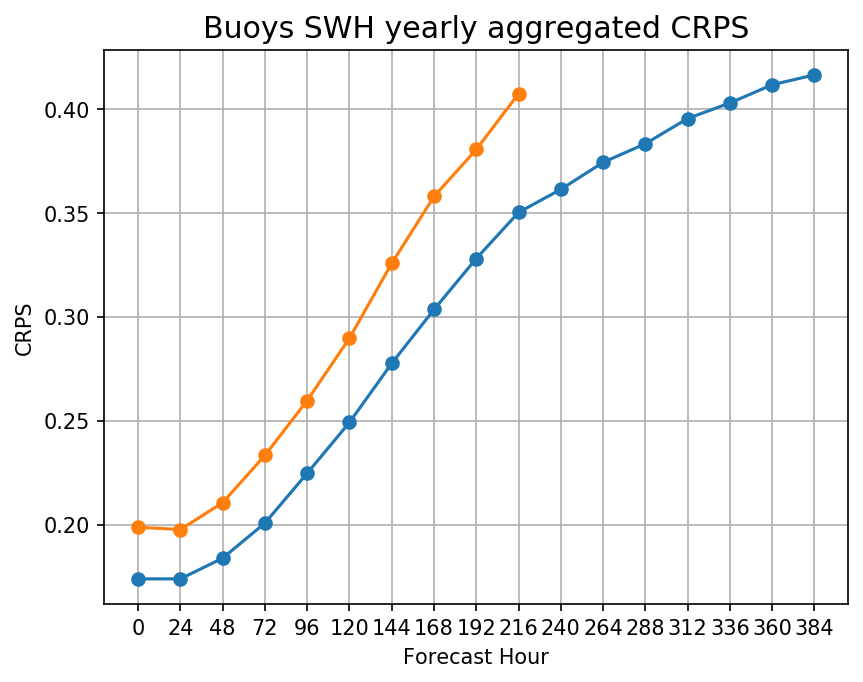 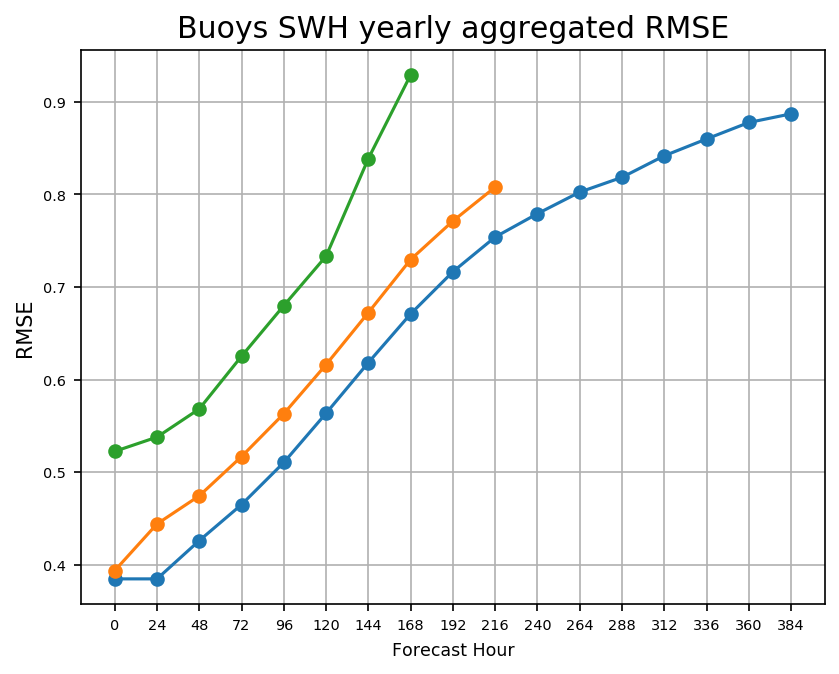 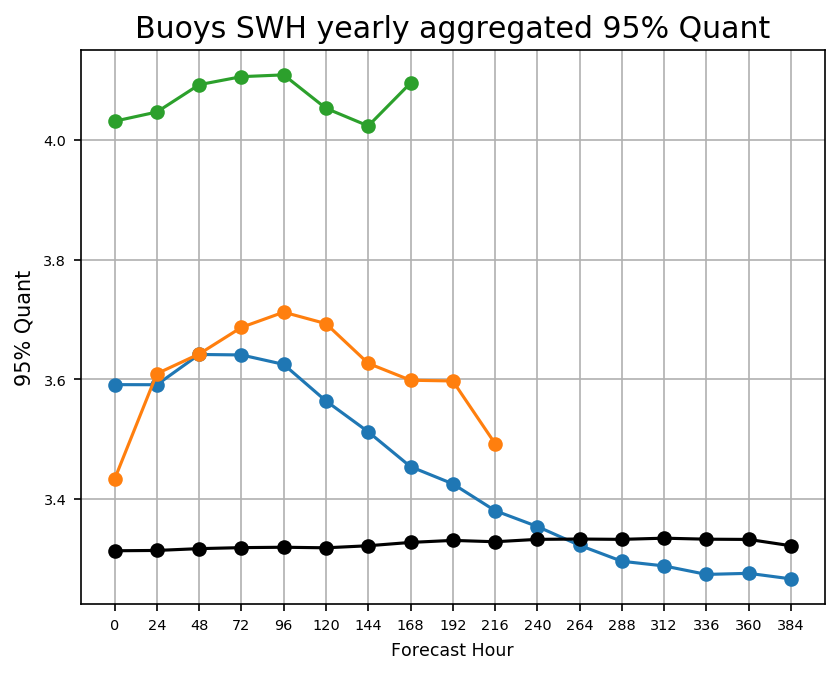 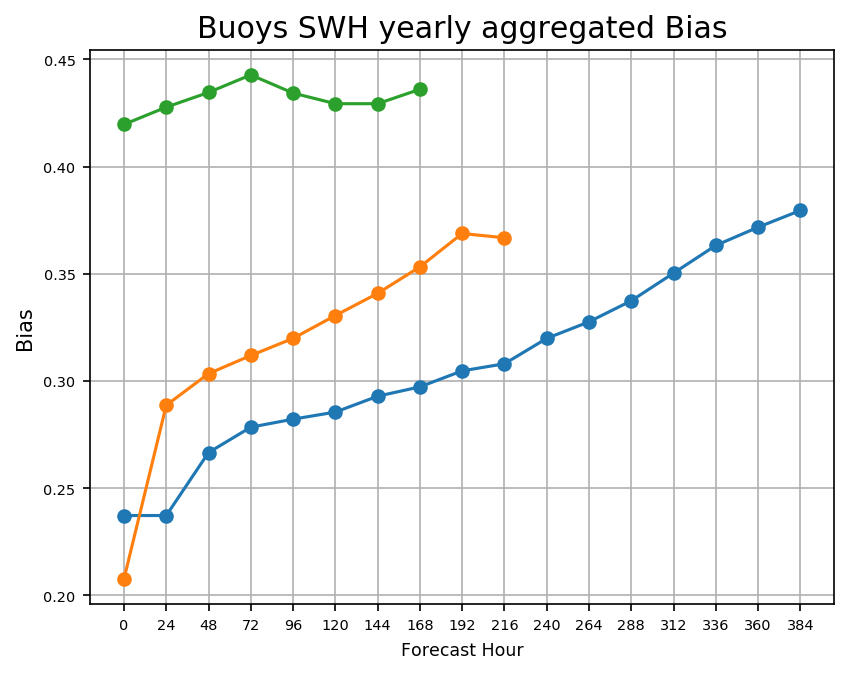 Jason-3/SARAL Altimeters
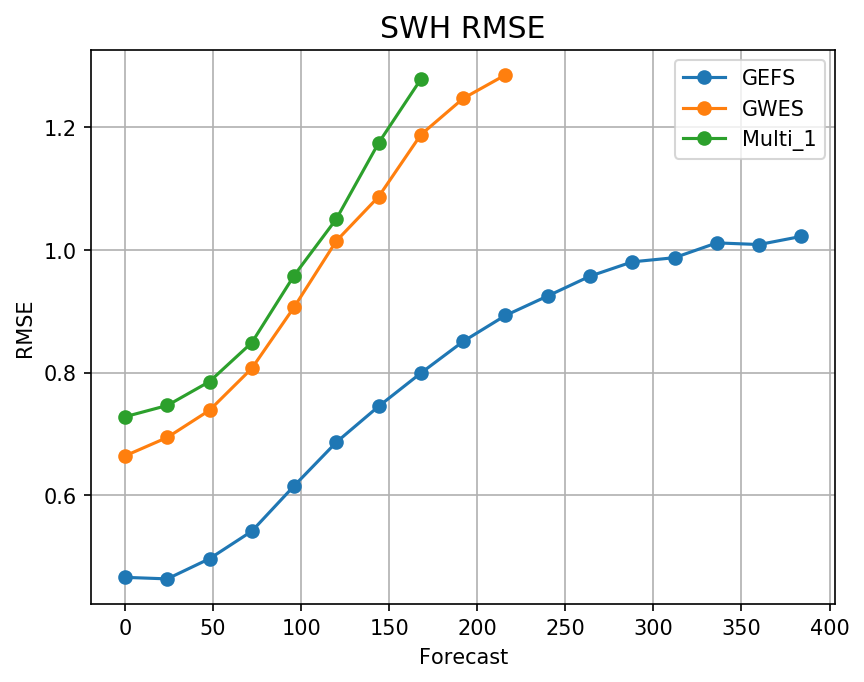 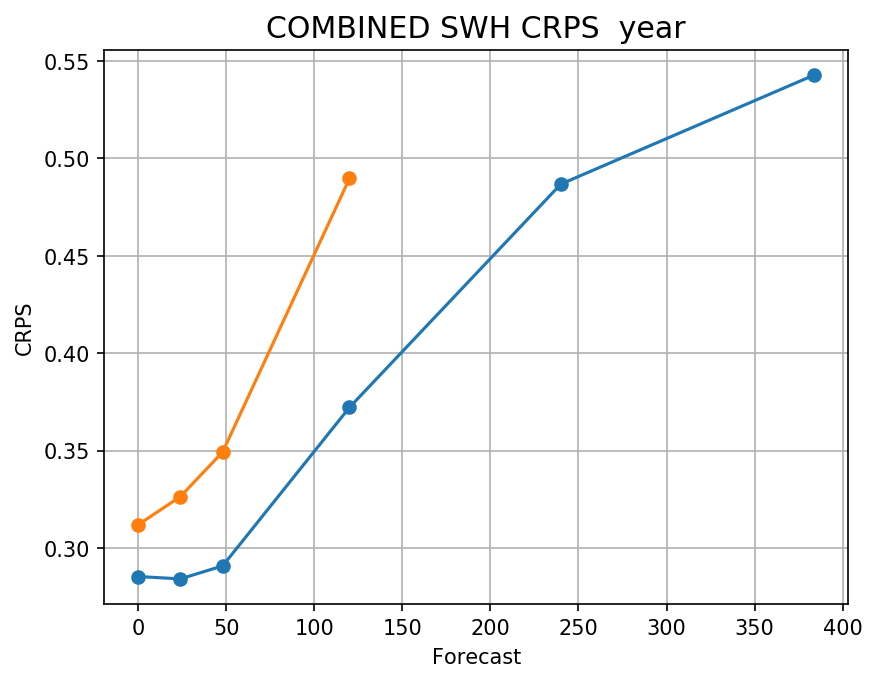 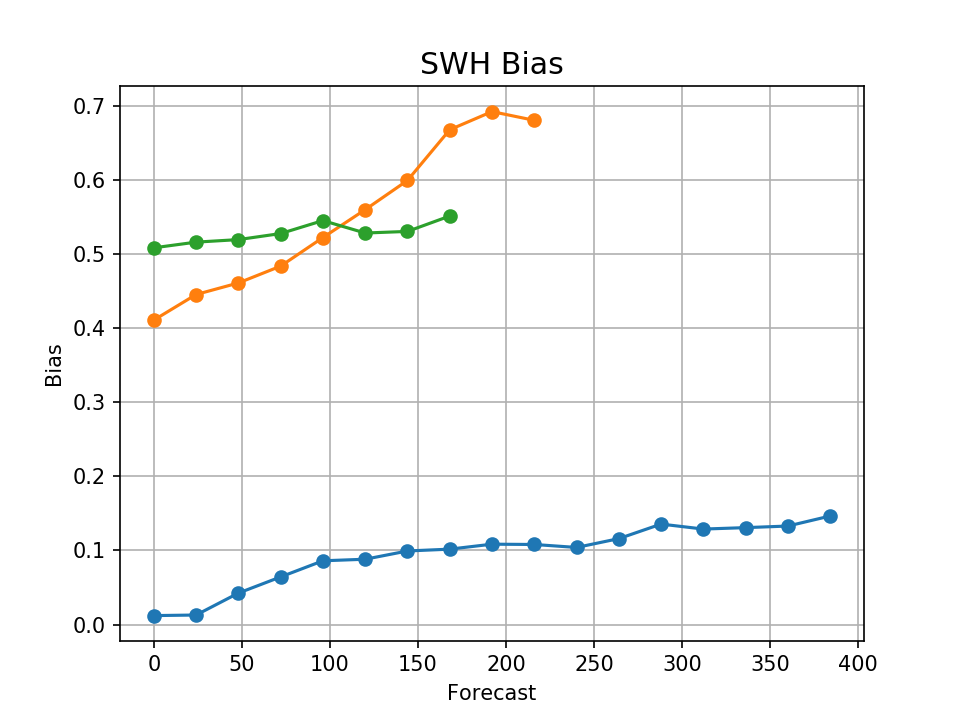 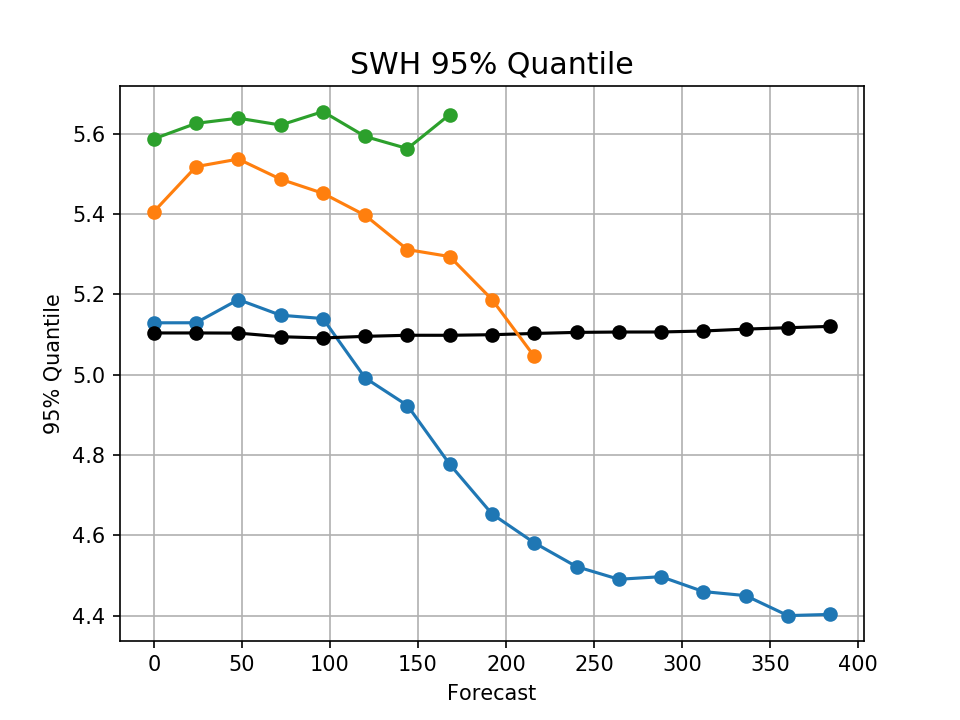 Data from the entire validation period confirms: in all forecast ranges, relative to buoys and altimeters, Hs from upgrade significantly reduces Hs error and bias, improves predictability and forecasts of storm waves. Note that extended forecast range provides skillful forecast. New model 10-day forecast is equivalent in skill to 5-day current operational, 16-day, equivalent to 10-day.
10
Windsea Tp Statistics - Days 1 & 5 - Buoys
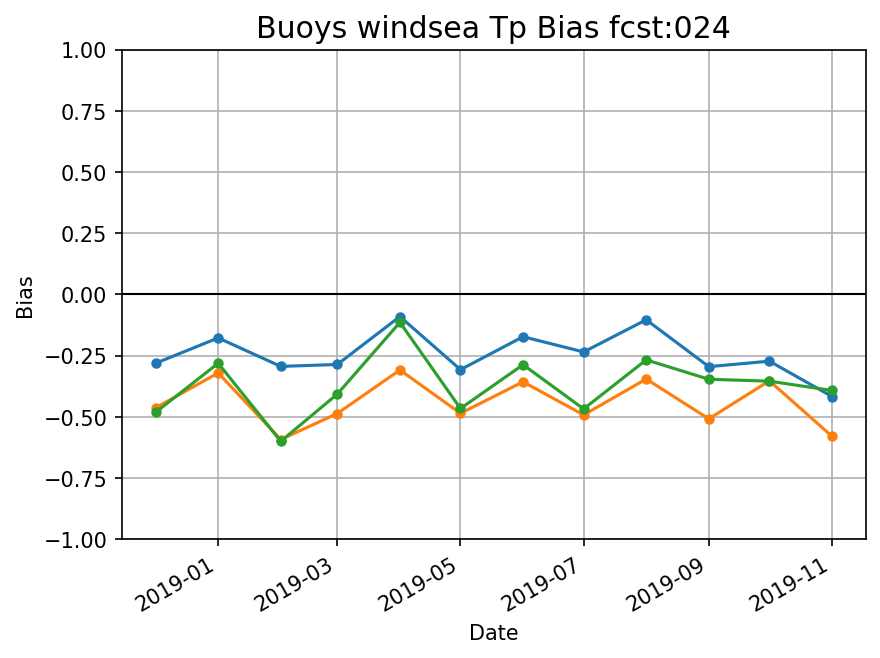 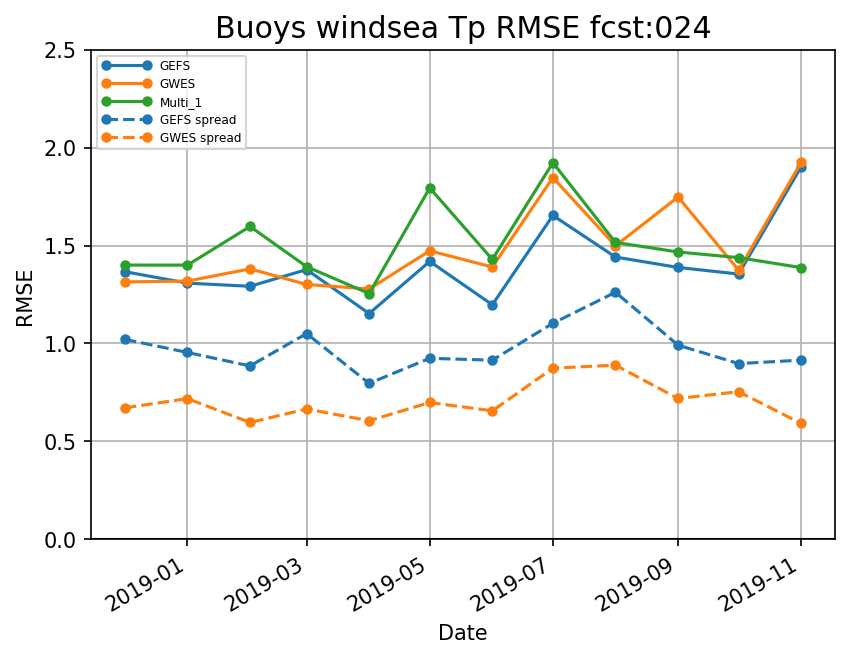 No significant improvements in shorter Tp associated with windseas in the short forecast range. At longer range, slight improvement in bias. 

Larger spread more closely matching RMSE indicates better representation of uncertainty, particularly at longer forecast range.
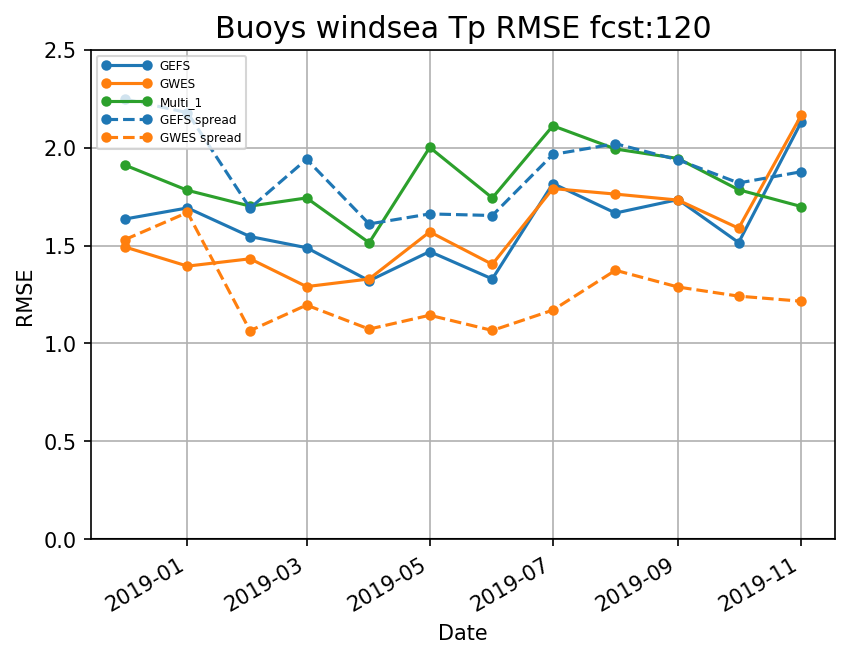 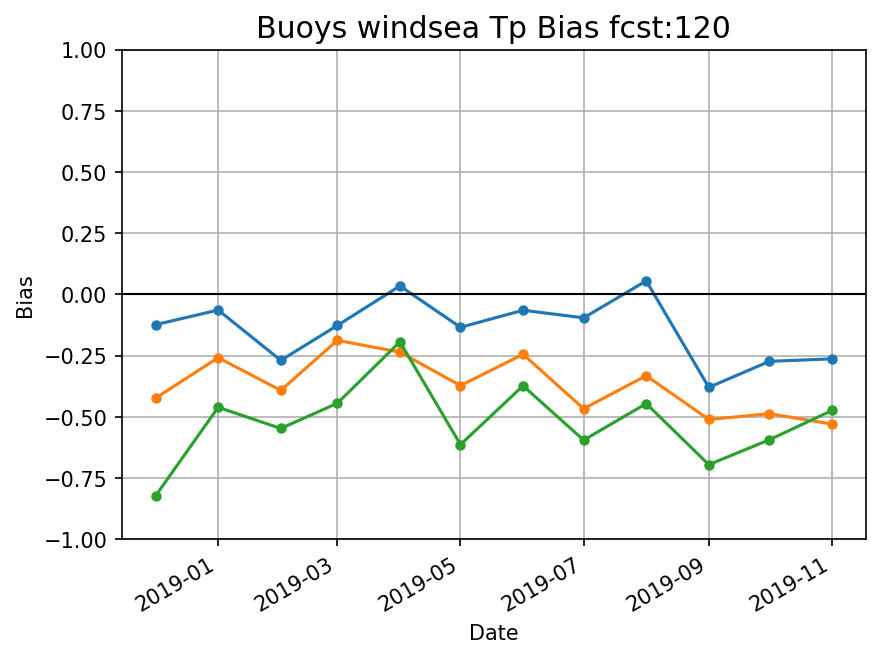 11
Swell Tp Statistics - Days 1 & 5 - Buoys
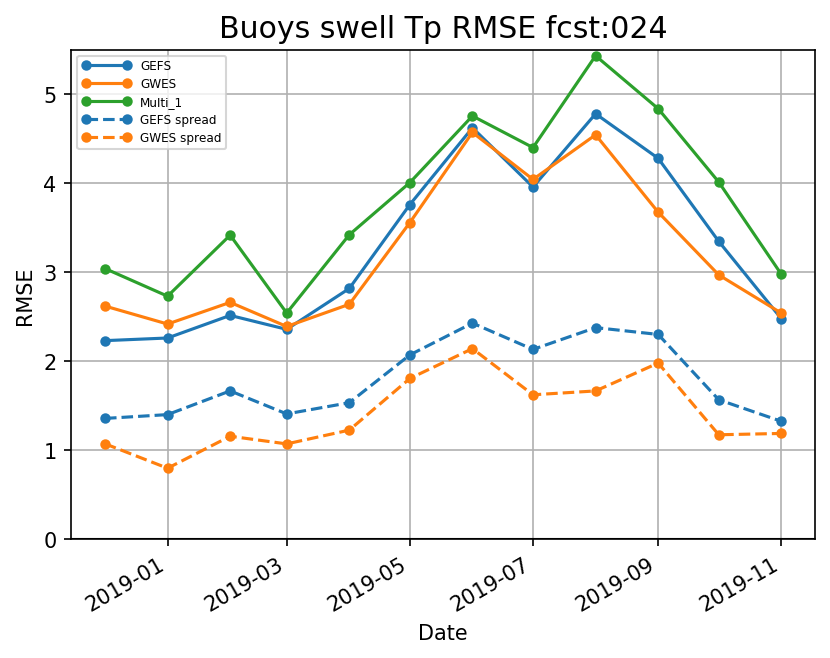 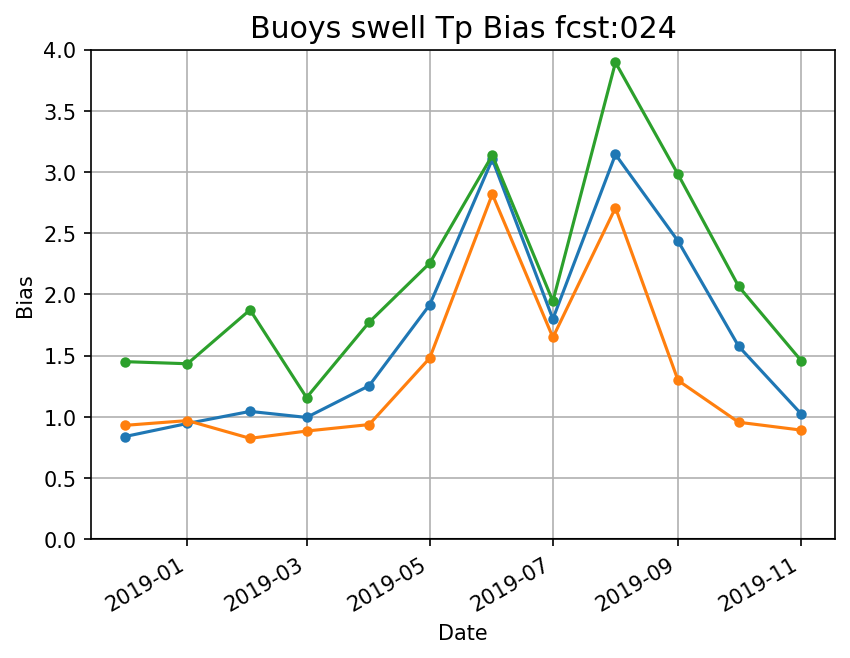 No noticeable improvements in longer Tp associated with swell in the short forecast range. At longer range, slight improvement in bias. 

Larger spread more closely matching RMSE  indicates slightly improved representation of uncertainty, particularly at the longer forecast range.
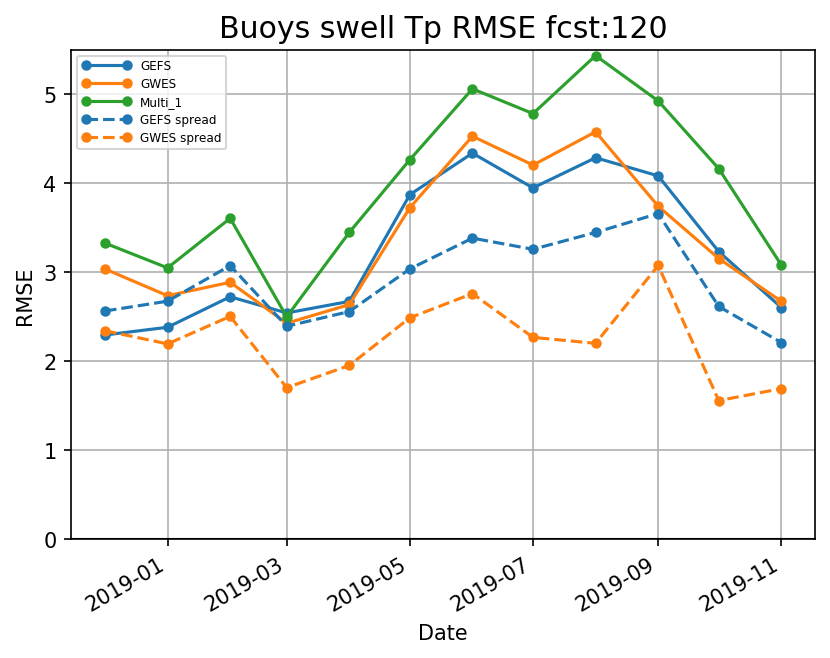 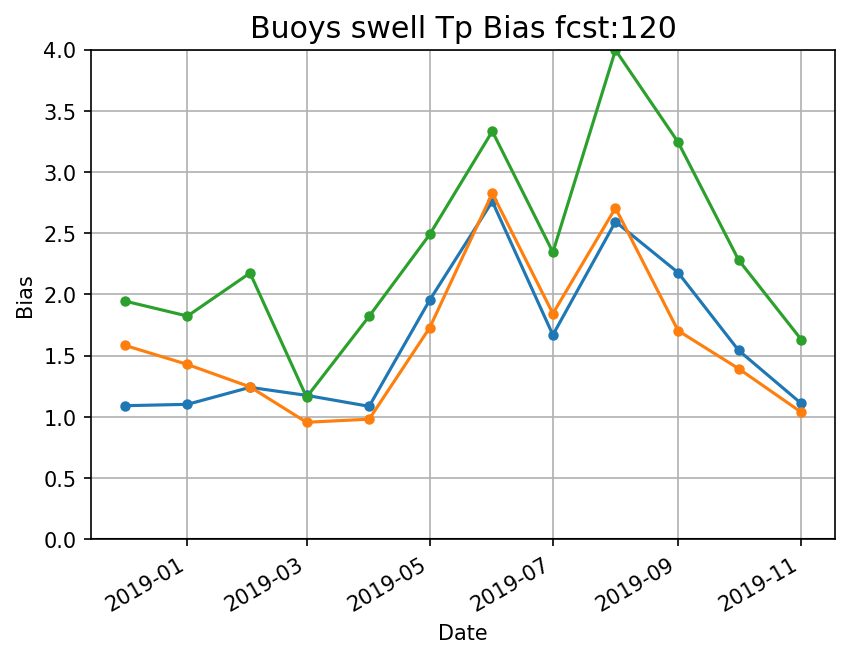 12
Evaluation of aerosol forecast using GEFS-Aerosol at NOAA/National Weather Service
Joint collaboration between NCEP/EMC and NOAA/ESRL/GSL and CSL, 
NOAA/OAR/ARL, NOAA/NESDIS and NASA/GSFC
NCEP/EMC/ARL Team: Li Pan, Barry Baker, Partha S. Bhattacharjee, Jeff Mcqueen; 
OAR/ESRL/GSD: Kate Zhang, Raffaele Montuoro, Samuel Trahan, Stuart Mckeen, Judy Henderson, Gregory Frost, Georg Grell;
NCEP/EMC/GEFS Team: Walter Kolczynski, Dingchen Hou, Xianwu Xue, Yuejian Zhu;
NCEP/EMC/EIB: Jun Wang, Gan Lin, Kate Friedman;
NCEP/EMC/UPP: Wen Meng
GEFS-Aerosols in GEFS v12
Resolution:  c384 (~25km horizontal resolution) L64 to 5 days, 6-hourly global forecast and 4x/day (00, 06, 12 and 18)
Meteorology : GEFS, based on GFSv15
Aerosol : Inline aerosol representation based on GOCART (Dust, Organic and Black carbon, Sea-salt, Sulfate)
Transport: 
Sub-grid scale tracer transport and wet scavenging included in GFS-Physics - SAS scheme and planetary boundary layer (PBL)
Fluxes are calculated positive definite
Deposition:
Wet deposition (for aerosols and sulfate) and dry deposition (all species)

Anthropogenic Emissions: CEDS-2014 (SO2, PSO4, POC, PEC)

Biomass burning: NESDIS Global Biomass Burning Emission Product (GBBEPx) used for fire size and location (Zhang et al., 2012); 1d wind shear-dependent cloud model used to simulate plume tilt and Fire Radiative Power (FRP) is used to determine injection heights
Dust: 5 size bins 
FENGSHA dust scheme: scheme used in current NAQFC (Tong et al. 2016)

Sea-salt: NASA GEOS-5 GOCART

Marine Dimethyl Sulfide: GOCART with monthly values as in Lana et al. (2011)

Chemistry cycled for initial conditions, but GFSv15 analysis for meteorology
GEFS-Aerosols Products
GEFS-Aerosols provides 0.25, 0.5 degree forecast products in GRIB2 format 4 times per day
Product files and their contents include:

 2d fields : Aerosol Optical Depth (AOD) at 340, 440, 550, 660, 860, 1063 and 1110nm from 0-120 hours

 Particulate matter (PM10 and PM2.5) for 0-120 hours.

 Total AOD at 550nm contains fields from all 5 species (dust, sea-salt, carbonaceous aerosols, sulfate AOD) along with emission, sedimentation, dry deposition and wet deposition fluxes.

Single scatter albedo and asymmetric factor for total aerosols at 340nm

 3d fields : Aerosol mixing ration of species at model levels along with pressure, temperature and RH, winds, heights.
Verification Dataset
6-hourly AOD forecast from International Cooperative for Aerosol Prediction Multi-model Ensemble (ICAP-MME) (Peng et al., 2019) – uses data assimilation 

 AOD analysis from MERRA2 (Randles et al., 2017)

 Daily MODIS total AOD from collection 6.1 - combined dark target and deep blue (DT and DB)

 Daily VIIRS AOD at 0.25x0.25 degree

 Total AOD from AERONET station data –  Version 3, level 1.5
results from daily model forecasts between July, 2019 – March, 2020
 For dust evaluation another 4 months run from March-June, 2019 completed (with WRF-Chem MODIS emission in place of GBBEPx for smoke emission).
 AOD at 550nm used for verification with observation
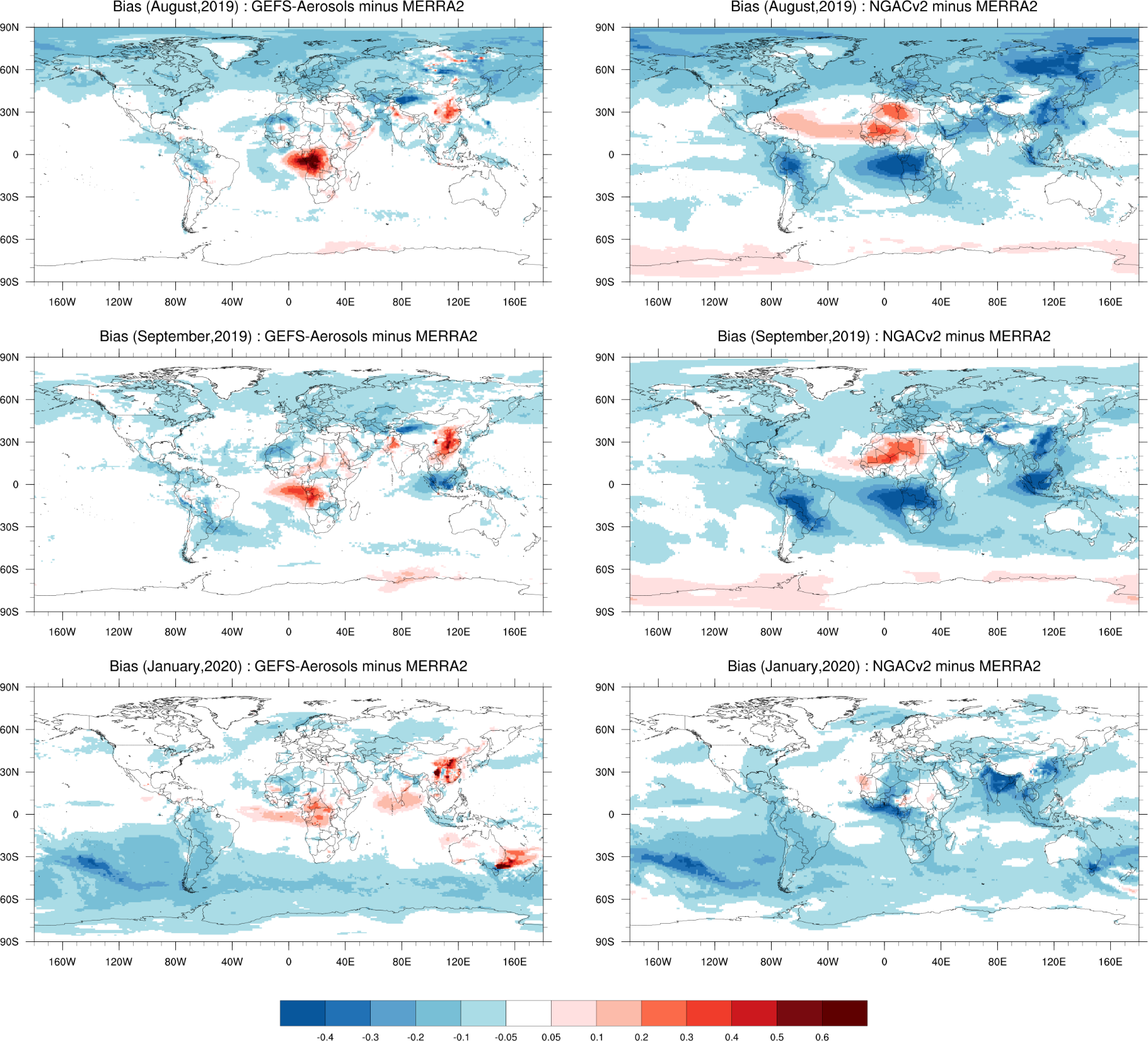 Monthly average Day 1 Total AOD Forecast bias 
against MERRA2
GEFS-Aerosol
NGACv2
Major improvements in terms of bias over aerosol source and downwind regions
Large over prediction over Saharan dust region by NGACv2  is reduced
Over biomass burning regions, GEFS-Aerosol shows less bias for Siberian and Amazon fires
 Over prediction over Africa and Australian fire from GEFS-Aerosol
August, 2019
September, 2019
January, 2020
Check other months figures at : 
https://www.emc.ncep.noaa.gov/gc_wmb/parthab/GEFS-Aerosol/html/fv3_mongridstat_png.html
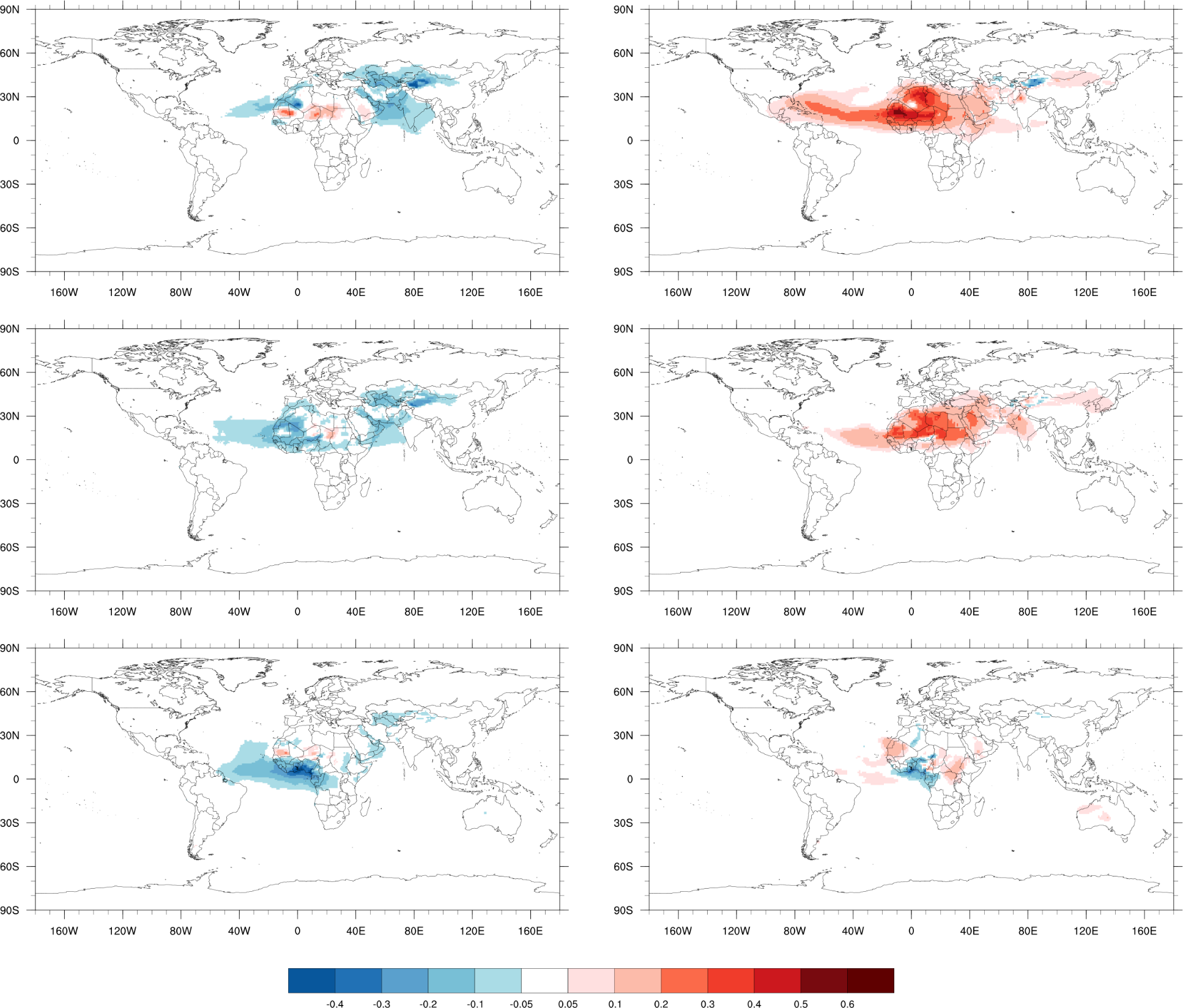 Day 1 Dust AOD Forecast bias
(against GEOS5 analysis)
NGACv2
GEFS-Aerosol
August, 2019
Over prediction over Saharan dust region by NGACv2  in both source and downwind region
GEFS-Aerosol under predicts over the Taklamakan desert. However, when compared with ECMWF CAMS analysis we do not see such bias over the region.
 In January, some of dust under prediction over Western Africa could be due to mix of dust and smoke in analysis.
September, 2019
January, 2020
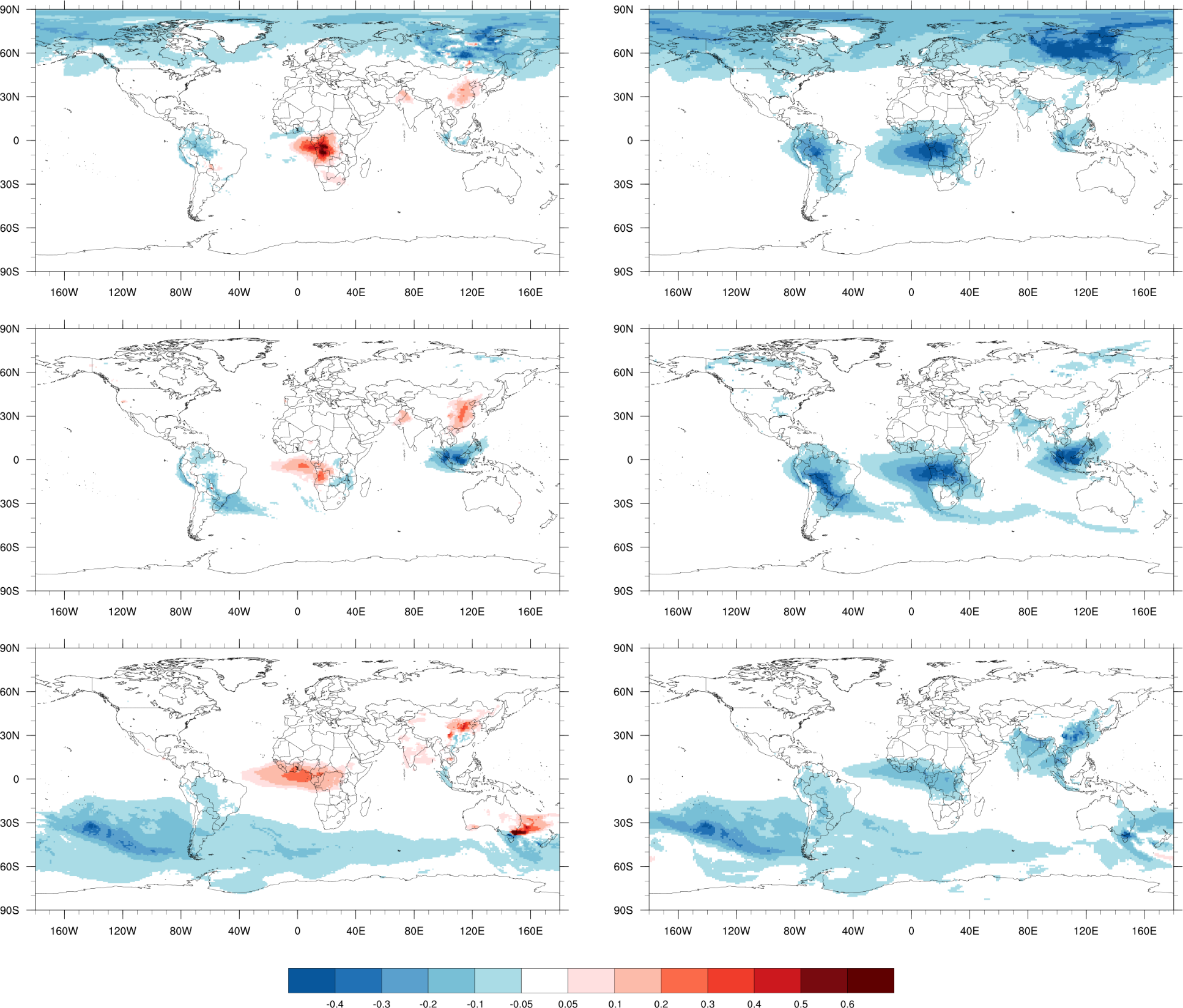 Day 1 Organic Carbon AOD Forecast bias
(against GEOS5 analysis)
NGACv2
GEFS-Aerosol
August, 2019
Less rain over Southern Africa lead to less removal of aerosol and high bias in the burning season  
In January,  over prediction of OC AOD near source region (extreme event)
September, 2019
January, 2020
AERONET Stations
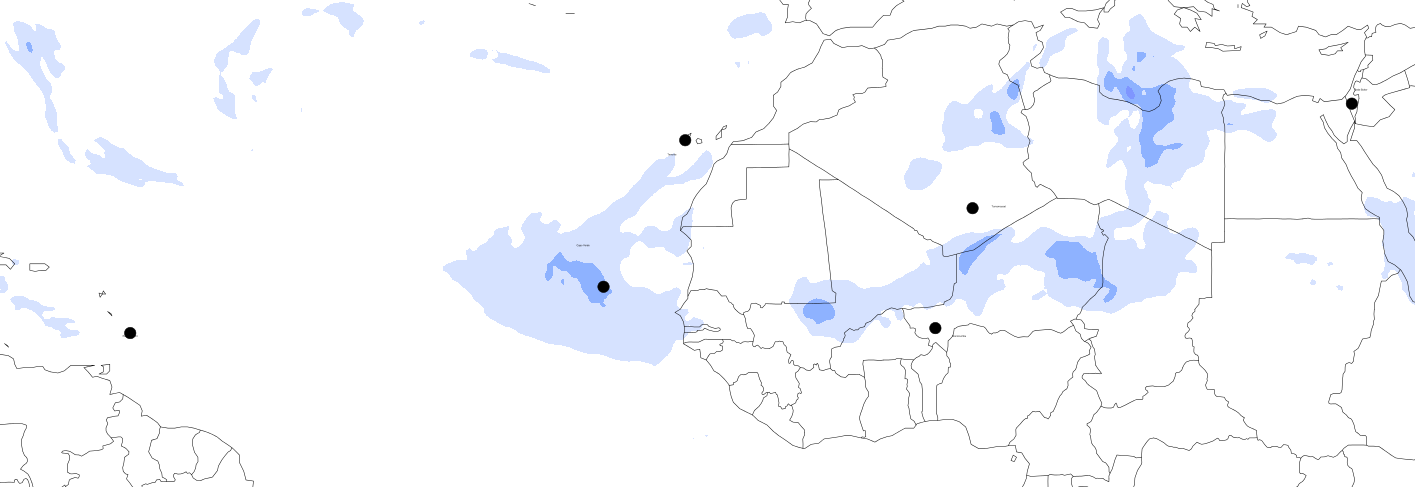 Sede Boker
Tenerife
Tamanrassett
Cape Verde
Ragged Point
Banizoumbu
AERONET
NGACv2
GEFS-Aerosol
AERONET
Correlation (R) based on Day 1 forecast of GEFS-Aerosol and AERONET
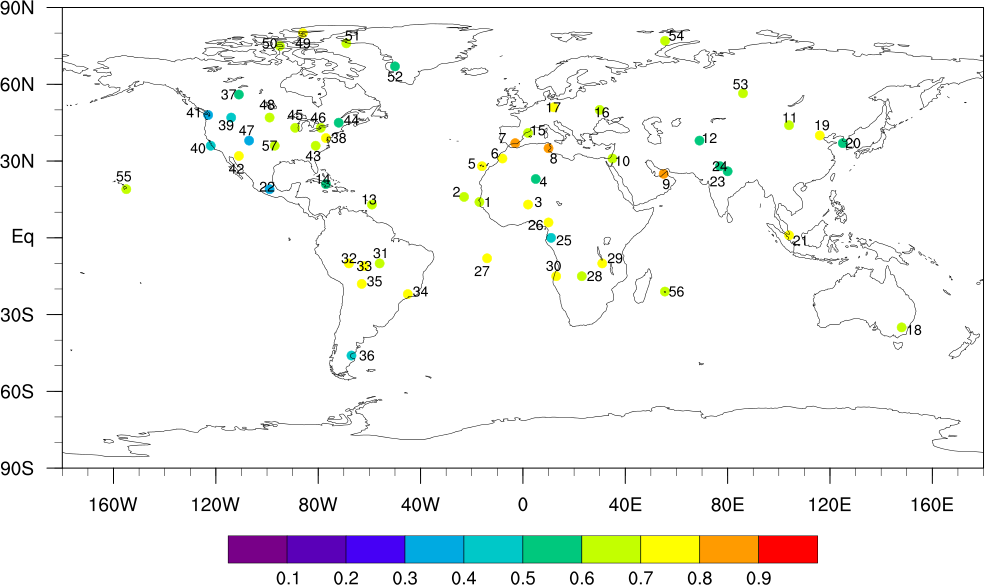 Correlation (R) based on Day 1 forecast of NGACv2 and AERONET
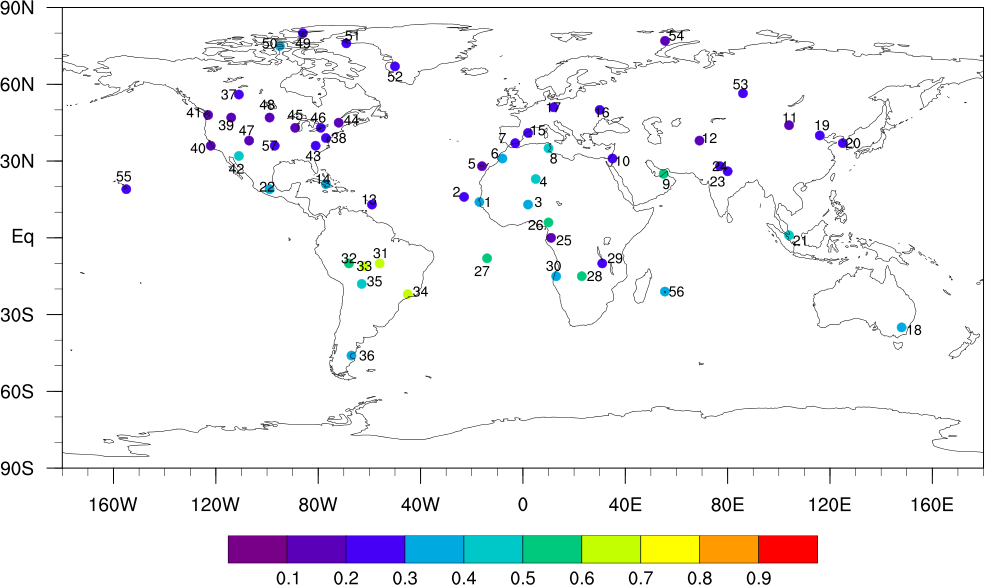 Correlation (R) based on Day 1 forecast and AERONET (March – June, 2019)
GEFS-Aerosol
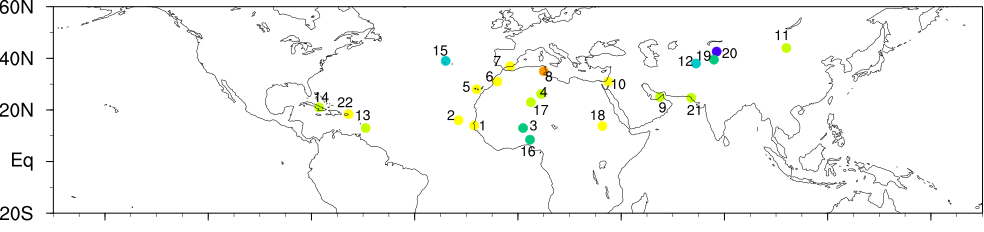 NGACv2
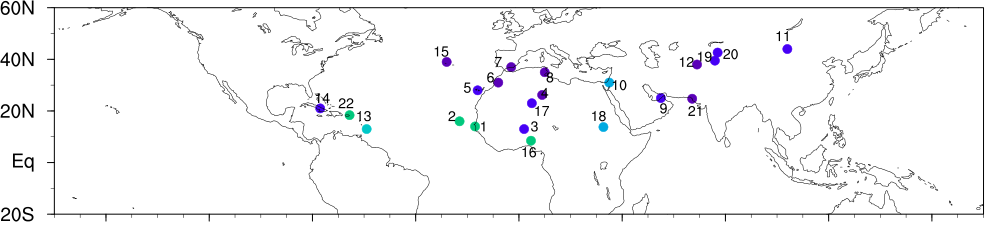 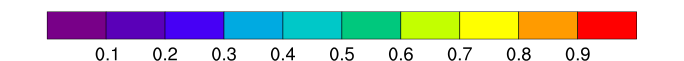 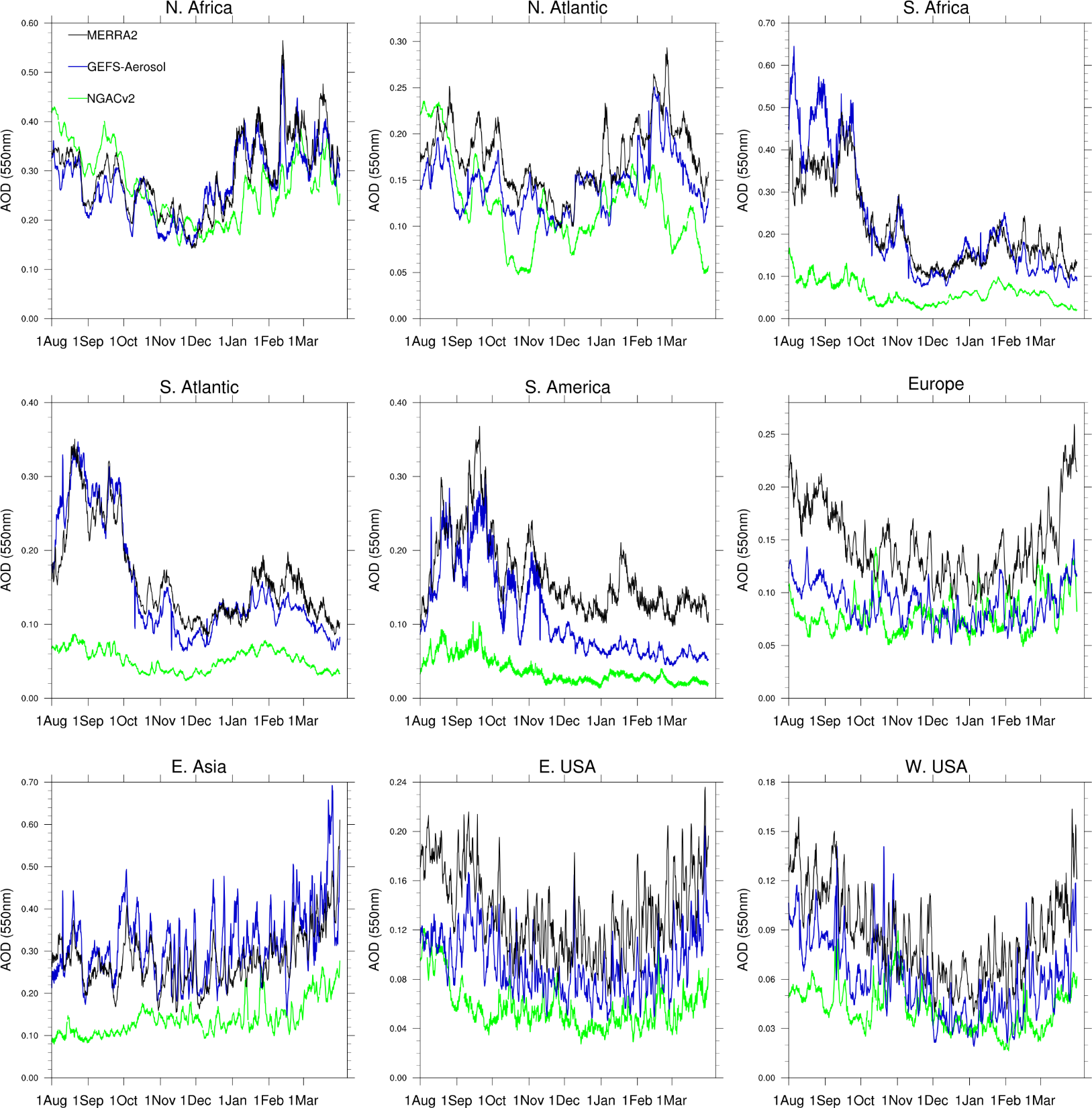 Day 1 Total AOD forecast time series against Reanalysis
Improvement over major global regions

Area averages over North Africa (0-35N, 18W-30E) – Source of Saharan dust

 N. Atlantic (0-40N, 10-80W) –  transportation of dust, OC, seasalt

Southern Africa (0-35S, 8-35E) –  Biomass burning season (July – October).

South Atlantic (0-35S, 40W-20E) – transport of smoke aerosol 

South America (0-35S, 35W-80W) – Major biomass burning season (August-November)
 
Europe (35-65N, 10W-50E) – pollution

East Asia (20-48N, 100-140E) – OC, Sulfate + pollution

Eastern USA (25-48N, 68-95W) and  Western USA (25- 48N, 95-125W) – Dust, OC, Sulfate + pollution
Extreme aerosol event : Australian fire
Unprecedented number of fires burned in Australia releasing large amounts of emissions into the atmosphere in December 2019 and January, 2020
  Very high Total AOD (>30) near the fire region in GEFS-Aerosol and under prediction over Southern Pacific in January
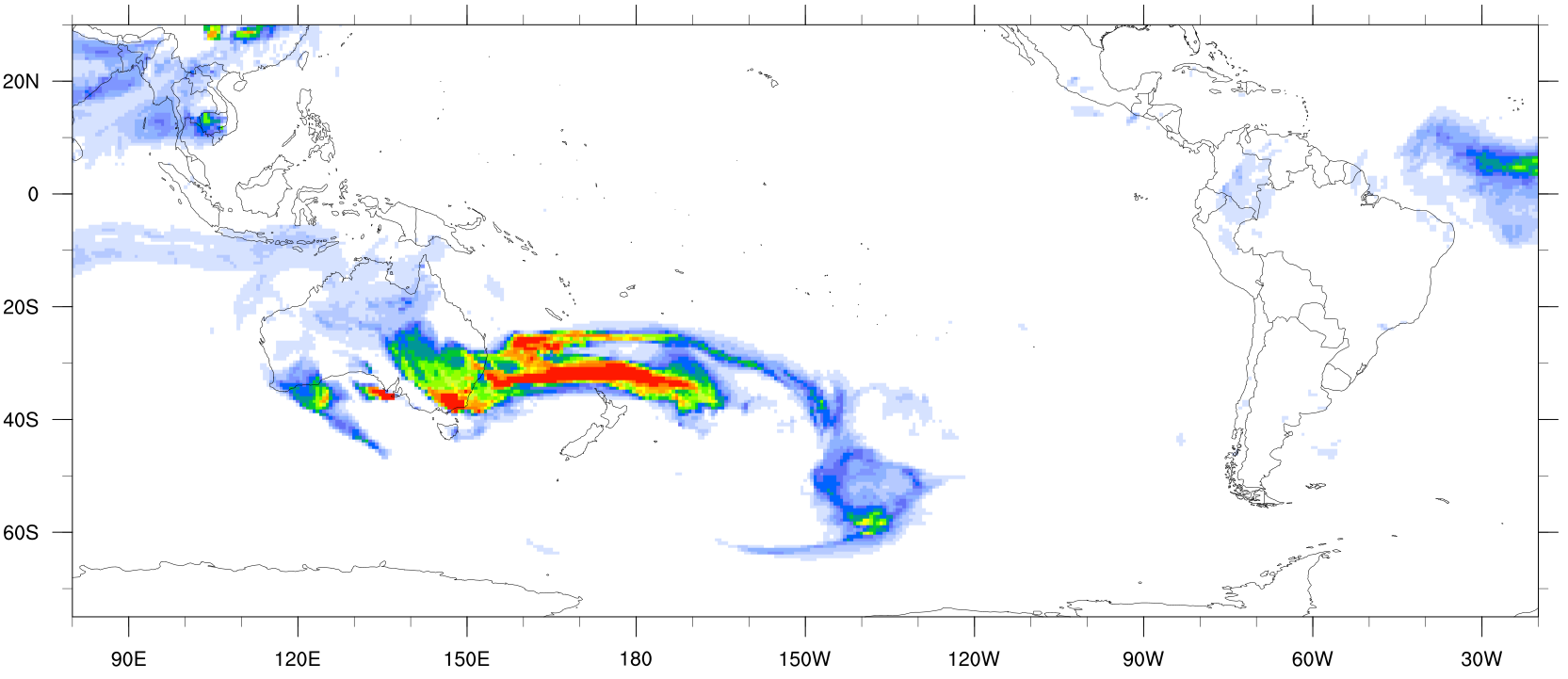 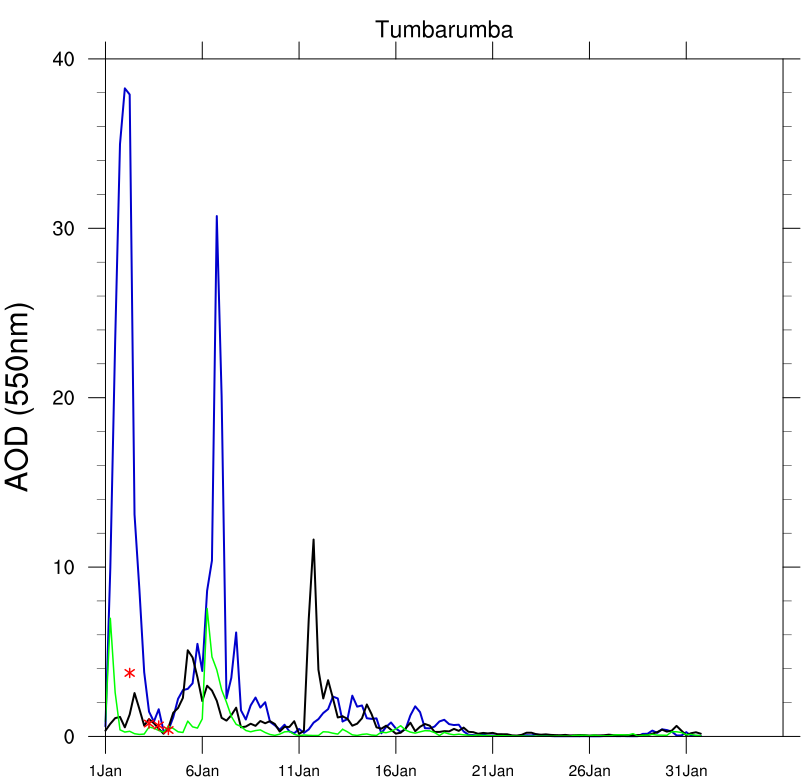 GEFS-Aerosol (OC AOD, 6th Jan)
GEFS-Aerosol
ICAP
NGACv2
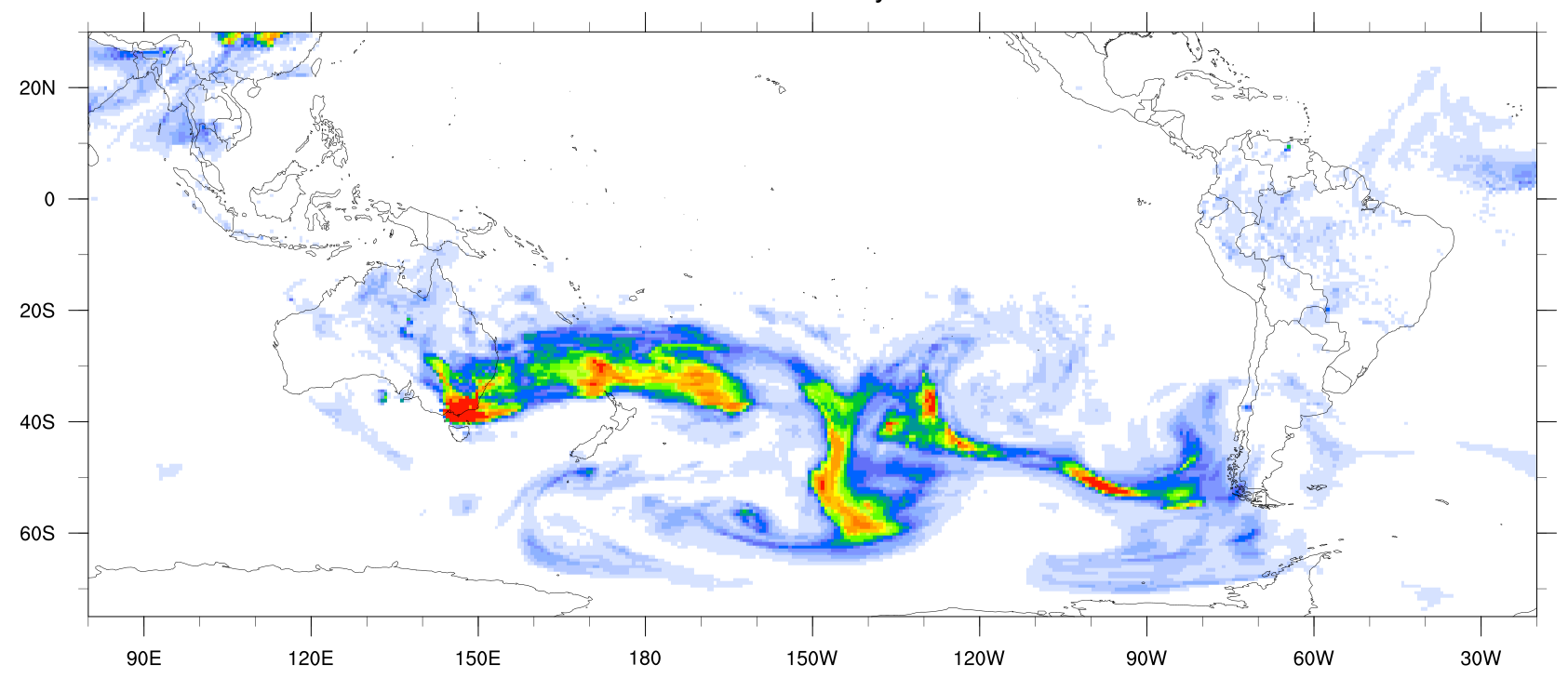 MERRA2 analysis
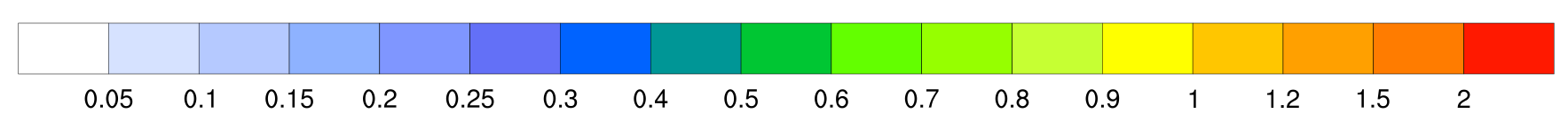 Conclusions
Overall, GEFS-Aerosol out-performs operational NGACv2 in the study period. Day-1 model forecast bias 
       improved against MERRA2 analysis and ICAP forecast. Higher resolution (0.25 degree), upgraded core(FV3) and physics, 
       newer emission, improved vertical transport with plume-rise reduced bias with respect to dust, OC and sulfate AOD analysis.

  Improved AOD variability with GEFS-Aerosol when compared against more than 50 Aeronet sites worldwide

  GEFS-Aerosol shows reduction in dust emission over the Saharan dust source, but downwind sites over western Africa shows
       improved correlation against surface observation sites than NGACv2.

   Over biomass burning events, GEFS-Aerosol captured major fires over Southern Africa, Siberia, Central Amazon and Central 
        America much better than NGACv2. However, lack of removal process in central Africa produced an over-prediction of AOD.

Future Work : 

    Extreme fire event over Australia produced very high AOD near the source region in January, 2020. However, model largely       underpredicts transported AOD over the Southern Pacific (caused by overestimation of large-scale wet deposition). 

    GEFS-Aerosol bias and RMSE improved over Asia, particularly over Indian subcontinent. Over Eastern China
          overestimation of  sulfate and OC AOD is noticed (partly COVID related).

          Inclusion of Aerosol data assimilation, cloud/Radiation aerosol interactions, tests with GFSv16.
GEFS-Aerosol verification webpage links
Retro time period : March 2019 to June 2019 and July 2019 to February 2020

 Every day 6-hourly AOD forecast from GEFS-Aerosol verified against ICAP-MME up to 5 days (global and regions) 
       (Link : https://www.emc.ncep.noaa.gov/gc_wmb/parthab/GEFS-Aerosol/html/fv3_aod_png.html)

 24-hour model forecast compared against daily MODIS and VIIRS observation
       (Link : https://www.emc.ncep.noaa.gov/gc_wmb/parthab/GEFS-Aerosol/html/fv3_dailysataod_png.html)

AERONET observation
       (Link : https://www.emc.ncep.noaa.gov/gc_wmb/parthab/GEFS-Aerosol/html/fv3_monaeronet_png.html)

 Monthly Grid Statistics (with MERRA2, ICAP-MME for total, dust, OC, Sulfate and Seasalt AOD)
        (Link : https://www.emc.ncep.noaa.gov/gc_wmb/parthab/GEFS-Aerosol/html/fv3_mongridstat_png.html)

  Monthly time series over different regions of the globe 
        (Link : https://www.emc.ncep.noaa.gov/gc_wmb/parthab/GEFS-Aerosol/html/fv3_monregionts_png.html)
NATIONAL OCEANIC AND ATMOSPHERIC ADMINISTRATION
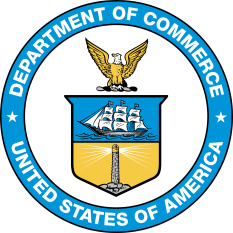 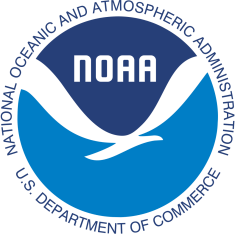 GEFSv12 Field Evaluations (Waves, Aerosols, & Weeks 2-4 Weather)
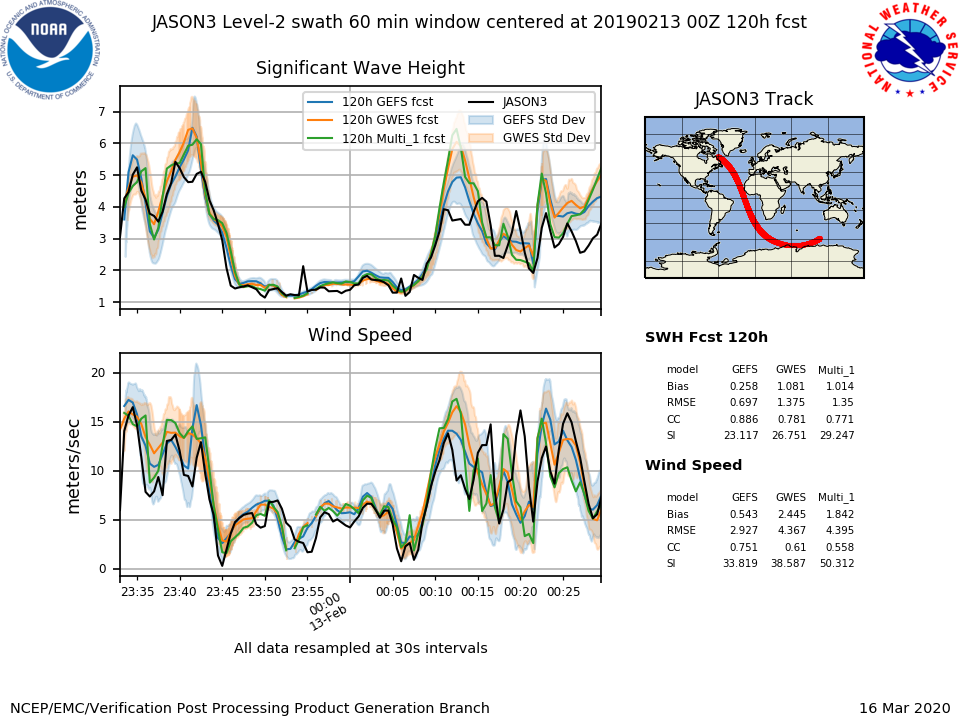 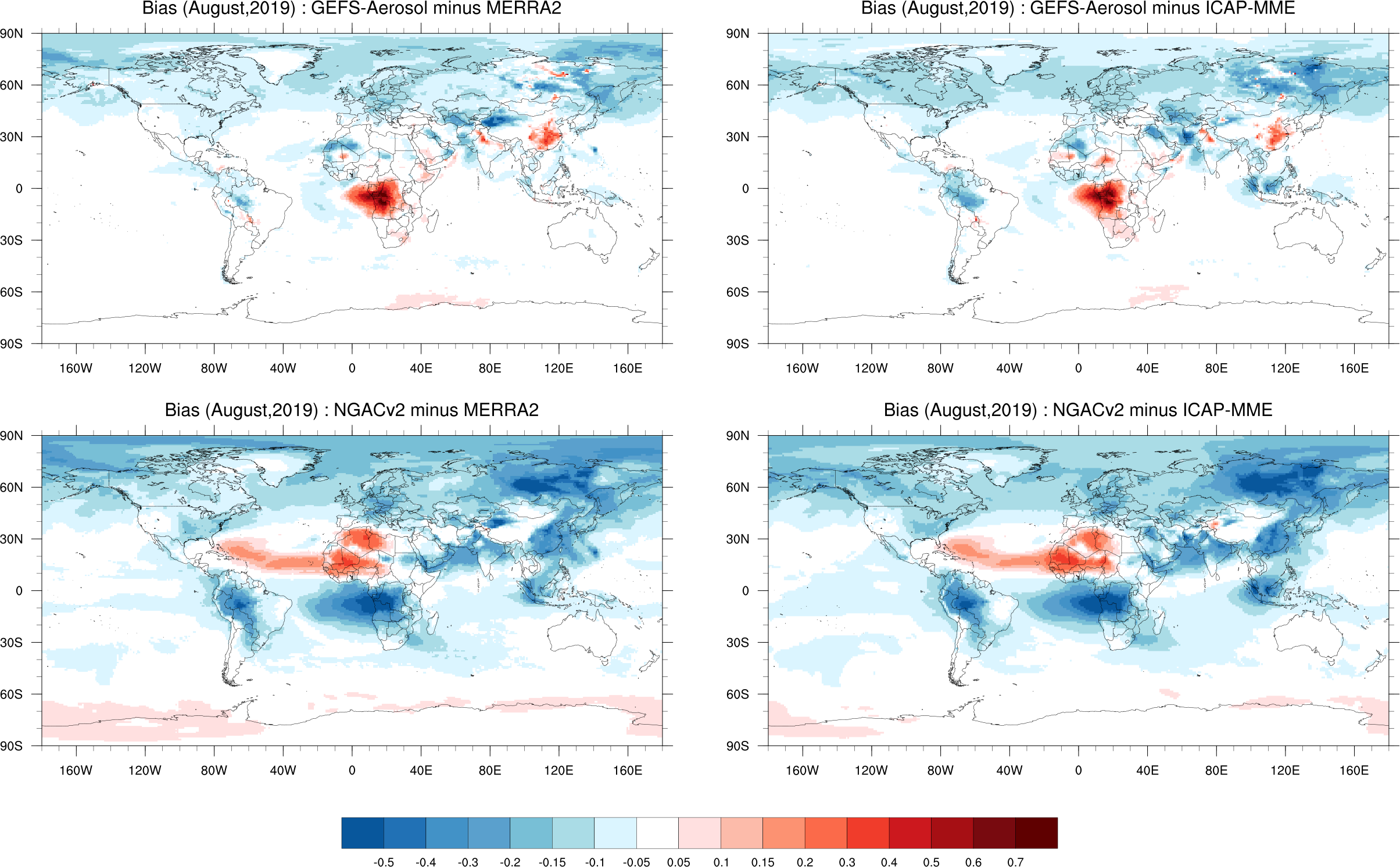 Shannon Shields
EMC Model Evaluation Group Webinar
30 April 2020
28
NATIONAL OCEANIC AND ATMOSPHERIC ADMINISTRATION
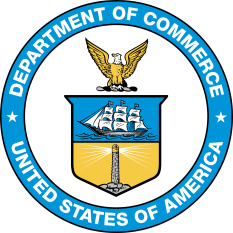 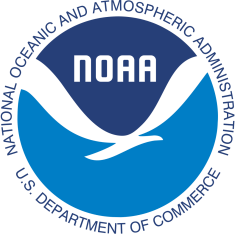 Conclusion of the GEFSv12-Waves Evaluation
Summary of verification statistics

Review of official evaluation comments and recommendations from NWS Regions/Centers and other partners

Overall impressions



Special thanks to Jose-Henrique Alves, Deanna Spindler, and Todd Spindler for generating verification summary table
29
NATIONAL OCEANIC AND ATMOSPHERIC ADMINISTRATION
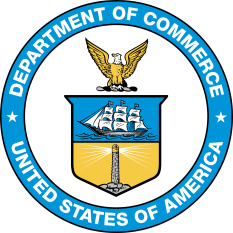 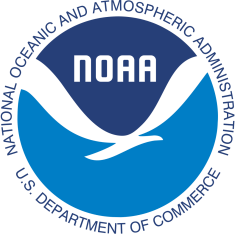 GEFSv12-Waves Verification Summary
30
NATIONAL OCEANIC AND ATMOSPHERIC ADMINISTRATION
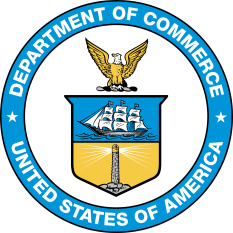 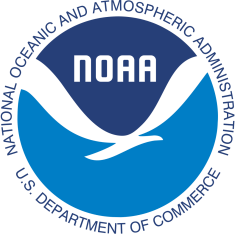 Conclusion of the GEFSv12-Waves Evaluation
Summary of verification statistics

Review of official evaluation comments and recommendations from NWS Regions/Centers and other partners

Overall impressions
31
NATIONAL OCEANIC AND ATMOSPHERIC ADMINISTRATION
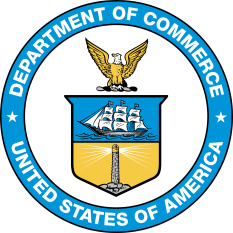 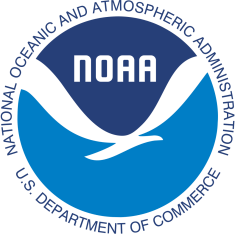 Official Evaluations for GEFSv12-Waves
WHAT WE ASKED USERS TO EVALUATE

What are your overall impressions of the GEFS-Wave system?

Do you see improved reliability in forecasts of ocean waves?

Do you see overall larger and more meaningful spread in GEFS-Wave?


Thank you to all who submitted formal evaluations and to those who provided subjective feedback during the evaluation period
32
NATIONAL OCEANIC AND ATMOSPHERIC ADMINISTRATION
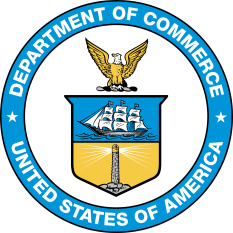 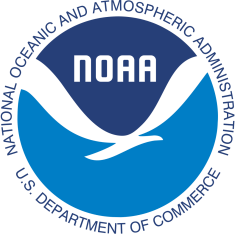 Ocean Prediction Center (OPC)
The parallel version is an improvement over the operational Global Wave Ensemble System (GWES)

For Jan-Mar & forecast hours 24, 48, 72, 96, 120 and 168, GEFS showed reduced bias & lower RMSE for significant wave height; a clear improvement

The demonstrated improved skill is more than enough to approve this upgrade

The increased resolution, extension of the forecast range to 384 hours, increasing the number of members from 21 to 31, and adding a third swell partition are significant upgrades

Improved reliability in forecasts of ocean waves

Overall larger and more meaningful spread in GEFS-Wave

Based on Jason3 altimeter wave heights and the Std Dev displayed in the swath comparisons for F120 and F168, it does look like there is increased spread 

GEFS with waves looks to be a good starting block to support the effort of extending prediction beyond week 1

Supports proposed implementation of GEFS-Waves
33
NATIONAL OCEANIC AND ATMOSPHERIC ADMINISTRATION
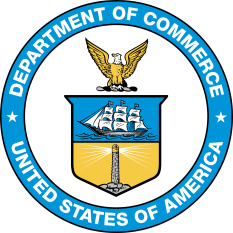 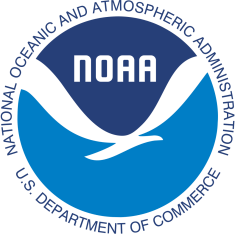 GEFSv12-Waves vs GWES Satellite Verification (120h)
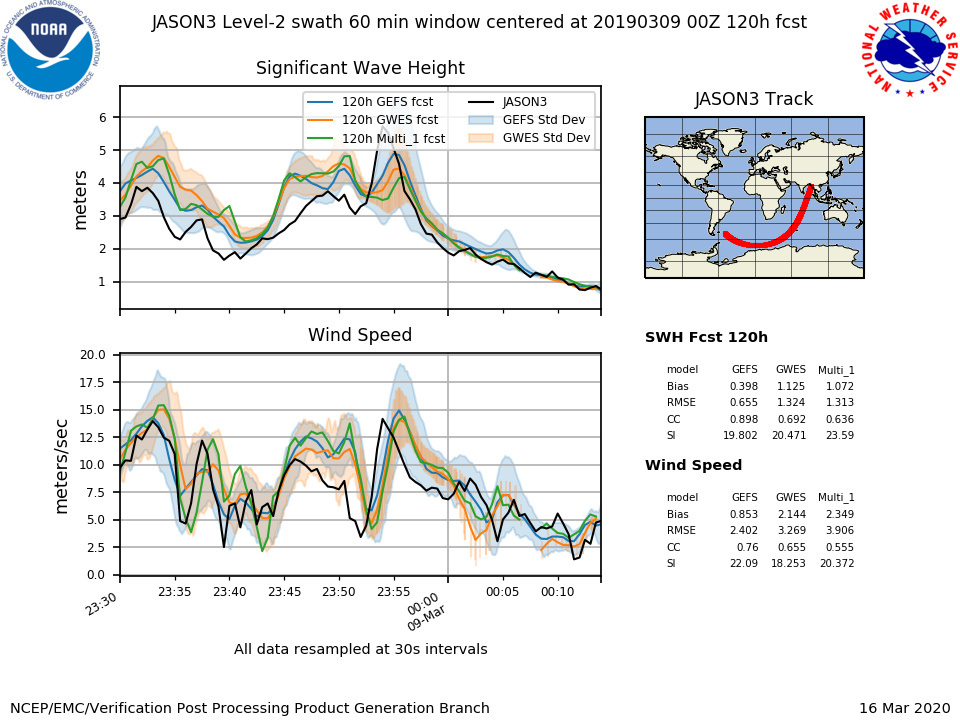 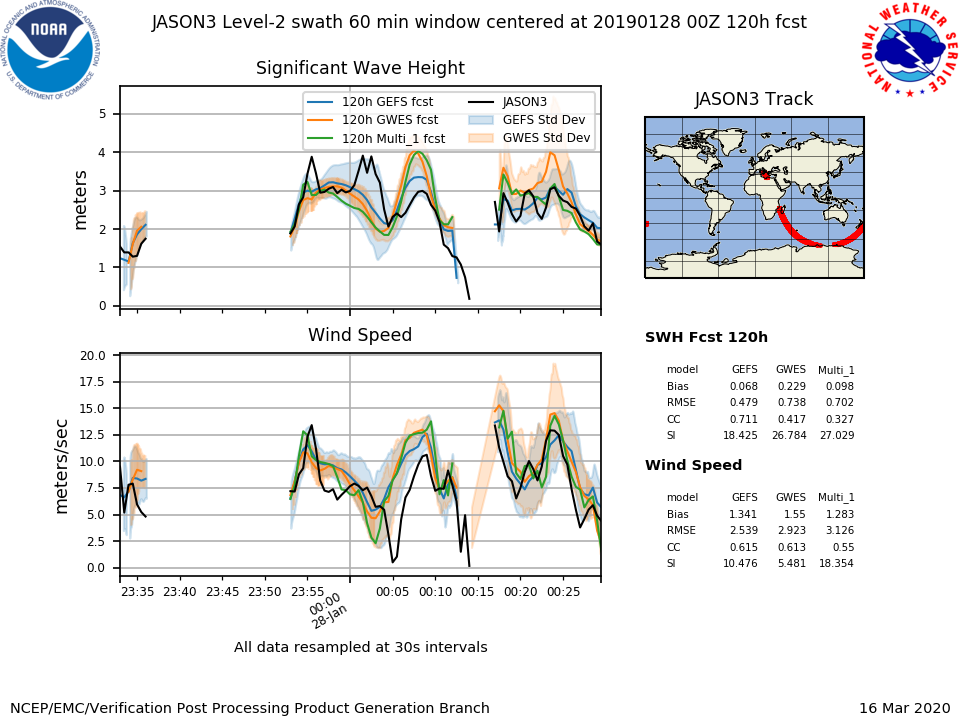 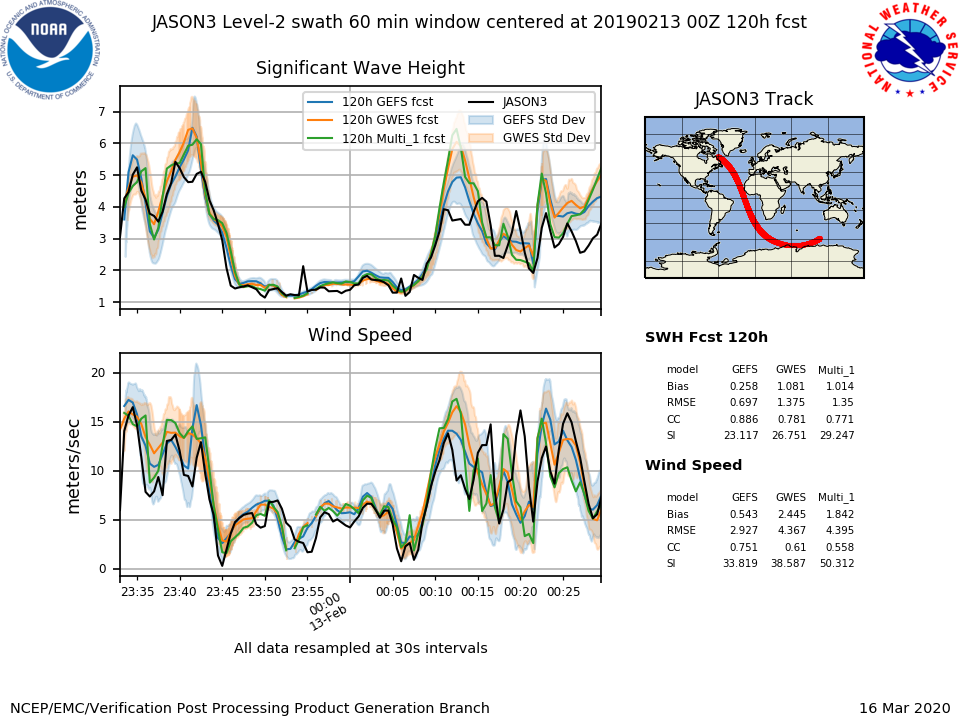 34
NATIONAL OCEANIC AND ATMOSPHERIC ADMINISTRATION
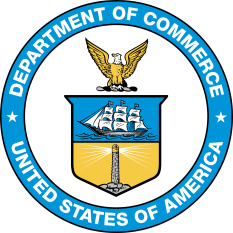 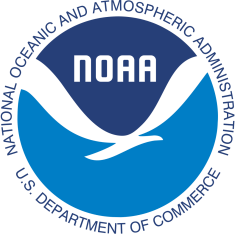 NWS Alaska Region
The parallel version is an improvement over the operational GWES

Significantly lower bias during the typically difficult to forecast winter season; important implications for Alaska

Skill is particularly apparent on day 7 where forecast skill typically depreciates

Improved reliability in forecasts of ocean waves

Unsure of overall larger and more meaningful spread in GEFS-Wave

It seemed that especially for the Gulf of Alaska that the spread would often be quite high and above what ended up being the final verification; would be interesting to better understand this behavior

Would like to work with the GEFS team on some case studies this upcoming winter to determine how wave models could be better integrated into a long-term forecast

Supports proposed implementation of GEFS-Waves
35
NATIONAL OCEANIC AND ATMOSPHERIC ADMINISTRATION
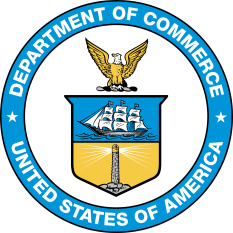 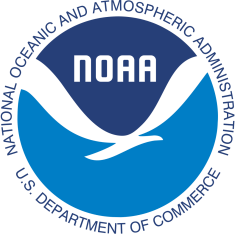 ECCC-MSC (CMC)
The parallel version is an improvement over the operational GWES

RMSE and bias of the ensemble mean appear to have improved in the North Hemisphere winter

Did not notice any systematic degradation

Looking at the cases of Dorian and Humberto, short-range forecasts appear neutral

Improved reliability in forecasts of ocean waves

Overall larger and more meaningful spread in GEFS-Wave

Spread is the most noticeable improvement; important as dispersion is a weak point of the operational ensemble

Approve of extended range to 16 days and the use of hourly input 

Supports proposed implementation of GEFS-Waves
36
NATIONAL OCEANIC AND ATMOSPHERIC ADMINISTRATION
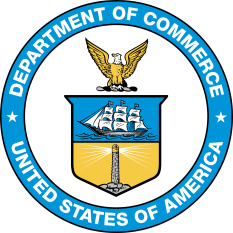 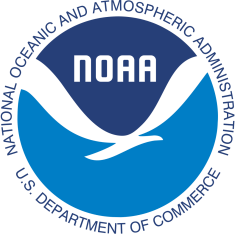 Buoy Sig. Wave Height Bias & RMSE (Ensemble Mean)
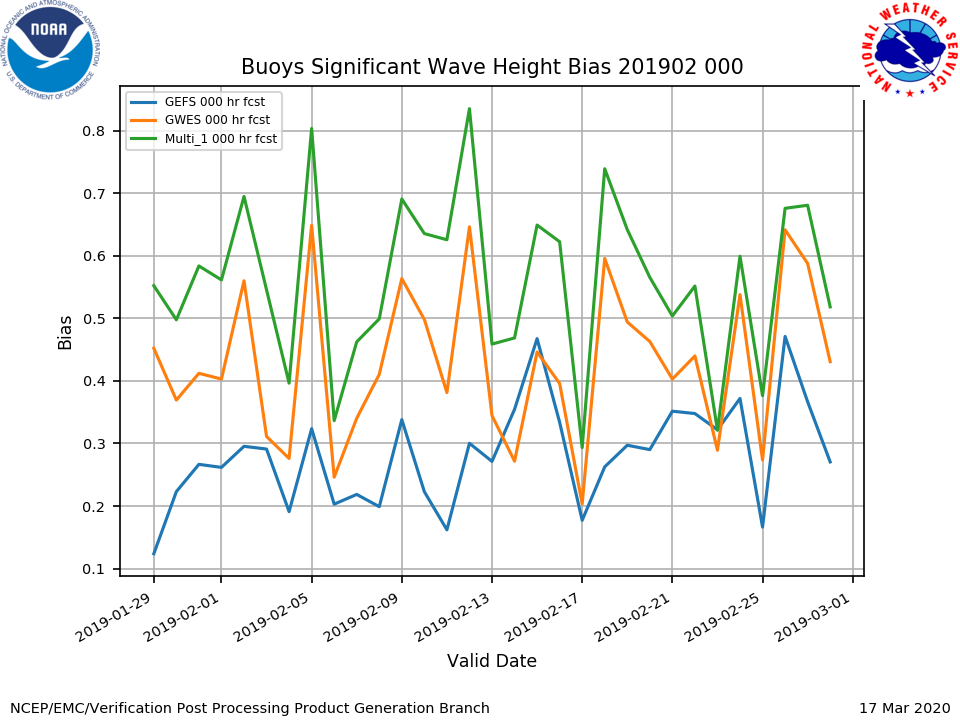 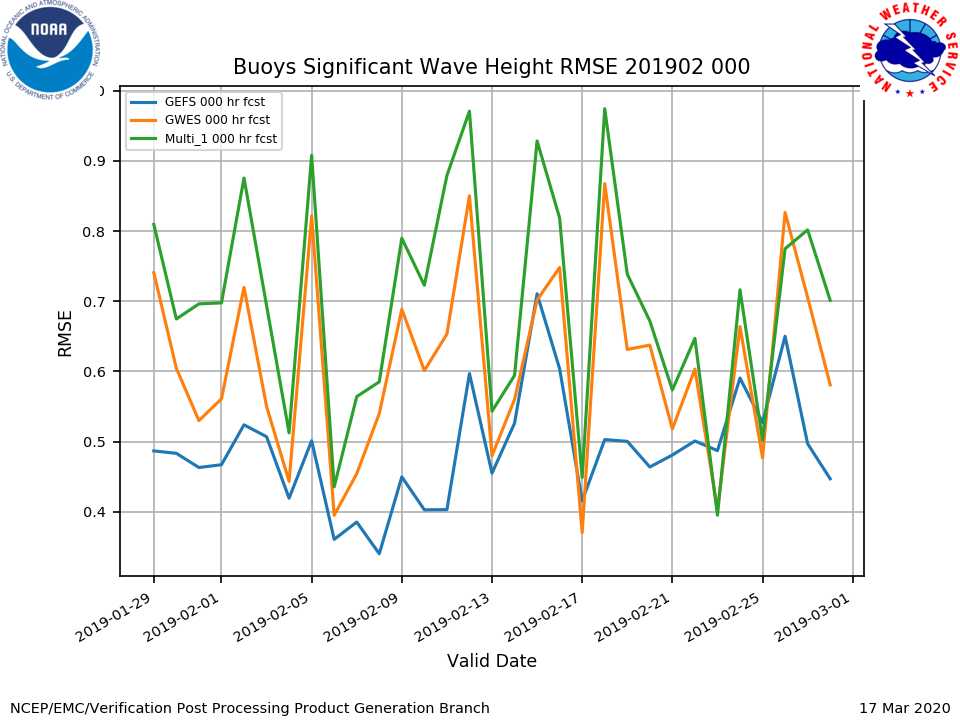 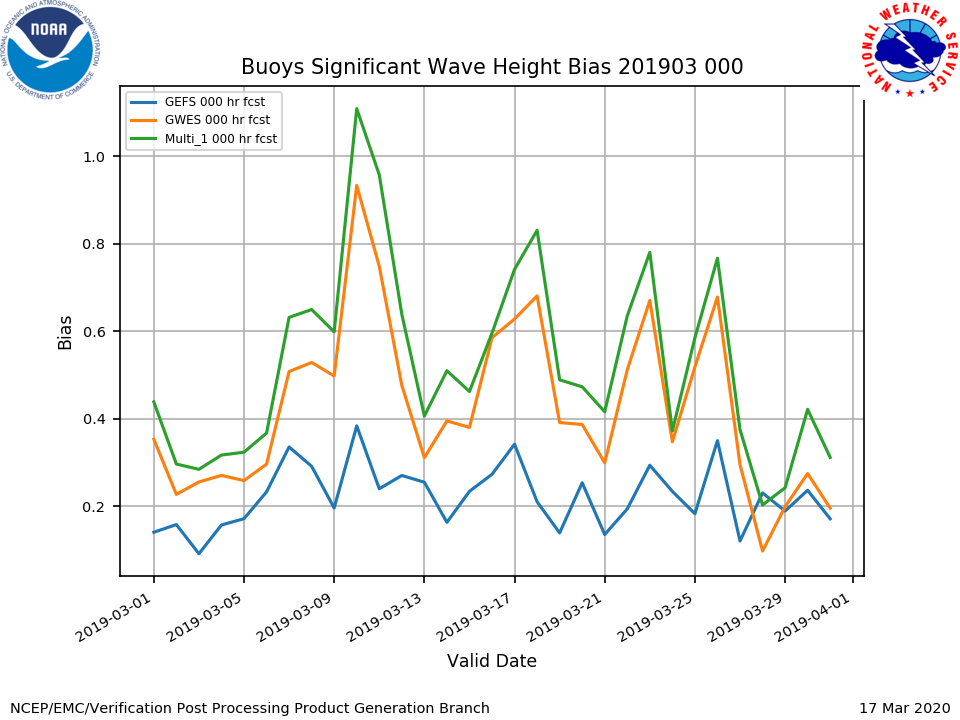 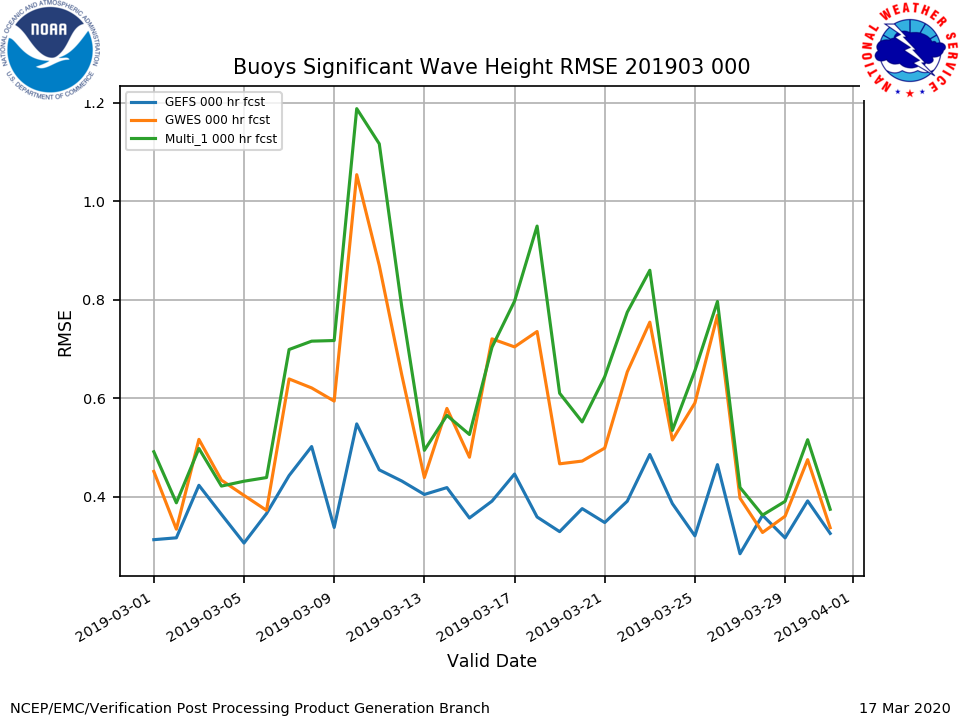 37
Overall reduced bias and less RMSE in GEFSv12 for the winter months (Feb and March 2019 shown here)
NATIONAL OCEANIC AND ATMOSPHERIC ADMINISTRATION
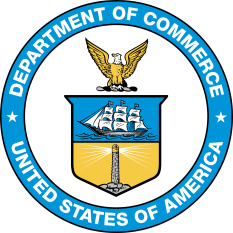 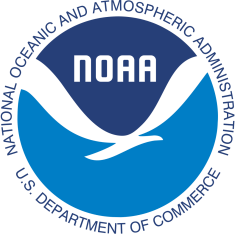 National Hurricane Center (NHC)
The parallel version is an improvement over the operational GWES

Substantial upgrades to the overall system, including increased resolution, extended forecast range with increased temporal resolution from days 8-10, increased ensemble members, and an additional swell partition

Significant wave height verification is greatly improved for the ensemble mean while peak period is more neutral

Improved reliability in forecasts of ocean waves

Overall larger and more meaningful spread in GEFS-Wave

The Talagrand diagrams show improvements in the spread and reducing the positive bias

The model improvements and verification statistics more than support implementation

Supports proposed implementation of GEFS-Waves
38
NATIONAL OCEANIC AND ATMOSPHERIC ADMINISTRATION
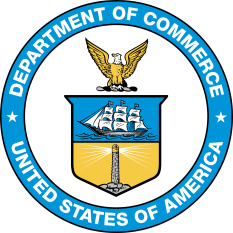 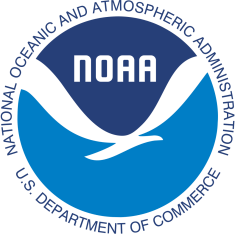 Conclusion of the GEFSv12-Waves Evaluation
Summary of verification statistics

Review of official evaluation comments and recommendations from NWS Regions/Centers and other partners

Overall impressions
39
NATIONAL OCEANIC AND ATMOSPHERIC ADMINISTRATION
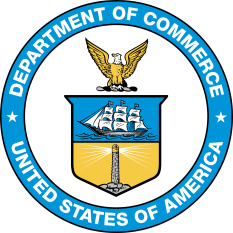 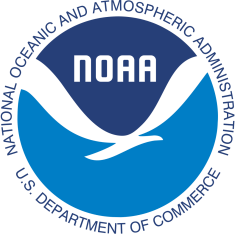 Key Remarks from Evaluators
40
NATIONAL OCEANIC AND ATMOSPHERIC ADMINISTRATION
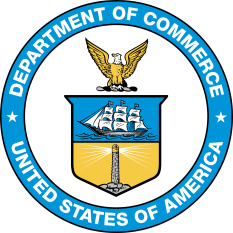 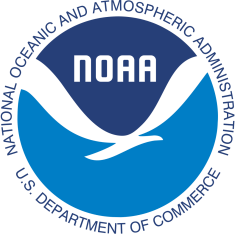 Overall Impressions for GEFSv12-Waves
Overall, the parallel version is an improvement over the operational GWES. All participating evaluators support the proposed implementation.

Alaska Region Concern:
Overdispersive in Gulf of Alaska

Common Positives:
Reduced bias & lower RMSE in winter season

Improved reliability in forecasts of ocean waves

Overall larger and more meaningful spread in GEFS-Wave

Extension of forecast range to 16 days
41
NATIONAL OCEANIC AND ATMOSPHERIC ADMINISTRATION
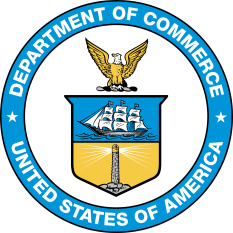 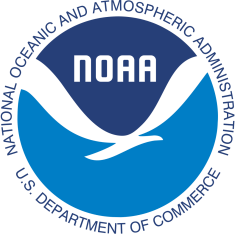 Conclusion of the GEFSv12-Aerosols Evaluation
Summary of verification statistics

Review of official evaluation comments and recommendations from NWS Regions/Centers and other partners

Overall impressions


Special thanks to Jeff McQueen for generating verification summary table
42
NATIONAL OCEANIC AND ATMOSPHERIC ADMINISTRATION
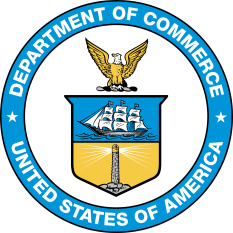 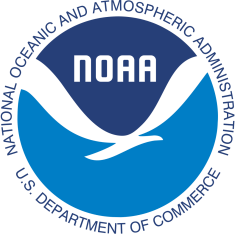 GEFSv12-Aerosols Verification Summary
Bias for Day 1 Aerosol Optical Depth (AOD) forecast (July 2019 – March 2020)
43
NATIONAL OCEANIC AND ATMOSPHERIC ADMINISTRATION
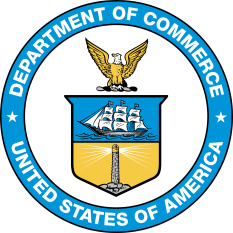 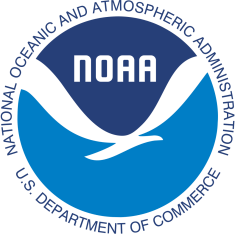 Conclusion of the GEFSv12-Aerosols Evaluation
Summary of verification statistics

Review of official evaluation comments and recommendations from NWS Regions/Centers and other partners

Overall impressions
44
NATIONAL OCEANIC AND ATMOSPHERIC ADMINISTRATION
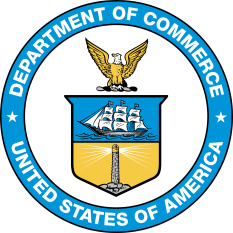 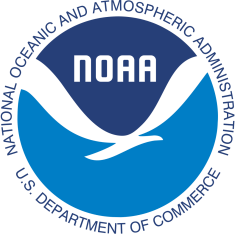 Official Evaluations for GEFSv12-Aerosols
WHAT WE ASKED USERS TO EVALUATE

What are your overall impressions of the GEFSv12 Aerosol member system?

Do you see overall improvement in the dust prediction of GEFS-Aerosols compared to NEMS Global Aerosol Component (NGAC)?

Do you have any other comments or concerns regarding the proposed implementation or performance of other aerosol species compared to NGAC (e.g.: Black Carbon from wildfire smoke, Sulfates from anthropogenic emissions...)?

Thank you to all who submitted formal evaluations and to those who provided subjective feedback during the evaluation period
45
NATIONAL OCEANIC AND ATMOSPHERIC ADMINISTRATION
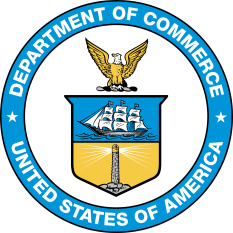 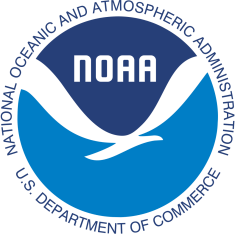 NWS Western Region
The parallel version is an improvement over the operational NGAC

Improvement over NGAC is based on the August 2019 stats and the small sample of wildfire cases in the West

Overall improvement in the dust prediction of GEFS-Aerosols compared to NGAC

Supports proposed implementation of GEFSv12-Aerosols
46
Day 1 Total AOD Forecast bias against MERRA2 and ICAP
GEFS-Aerosol
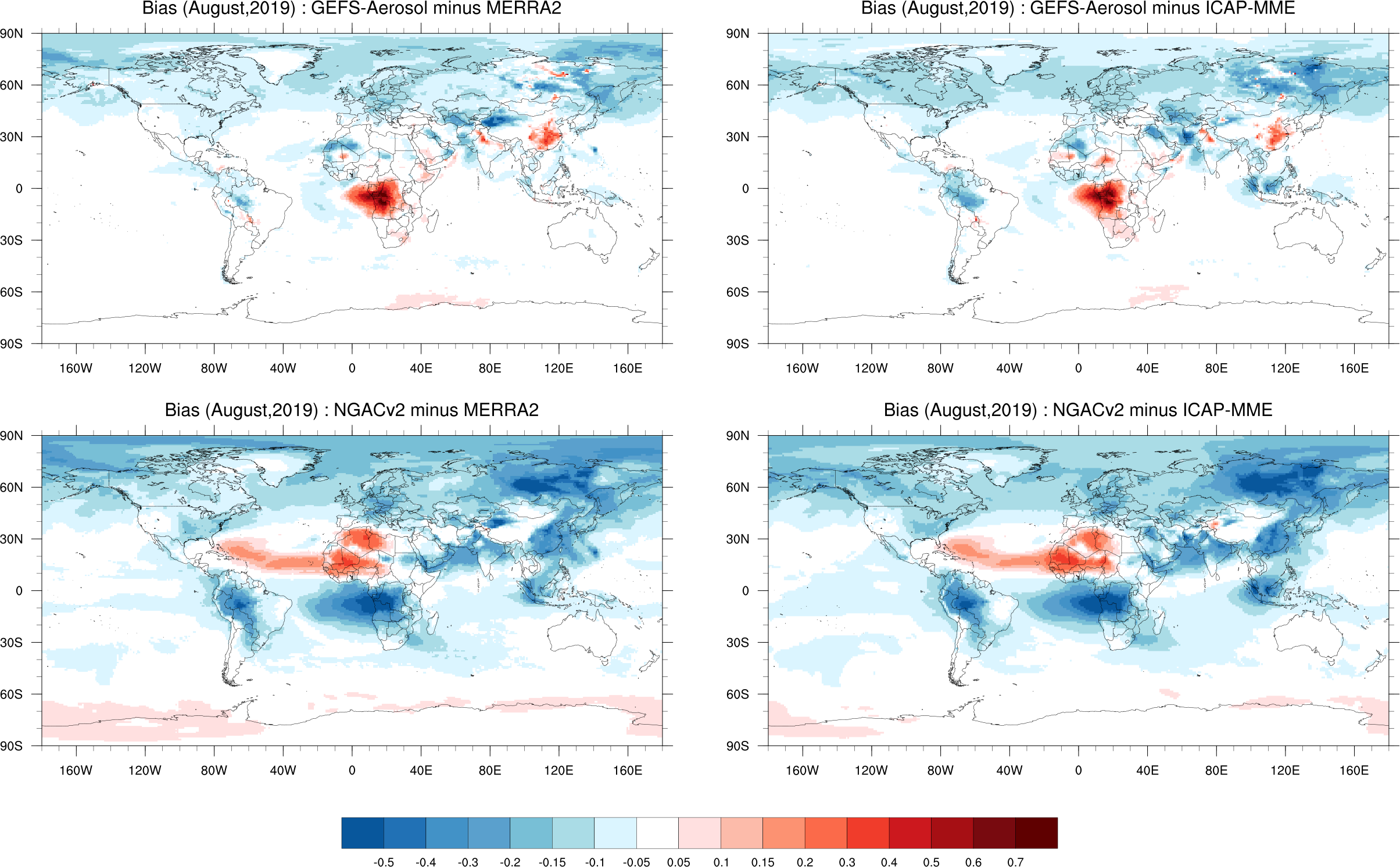 Similarity in biases against MERRA2 and ICAP for GEFS-Aerosol – showing marked improvement than NGACv2

 Differences between two sets of observations – less bias over the Taklamakan desert in ICAP than MERRA2
NGACv2
47
NATIONAL OCEANIC AND ATMOSPHERIC ADMINISTRATION
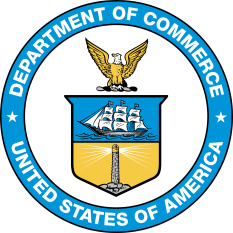 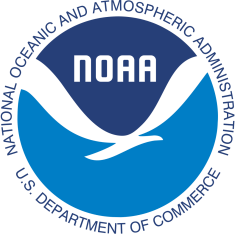 Air Resources Laboratory (ARL)
The parallel version is an improvement over the operational NGAC

GEFS-Aerosol model provides superior boundary conditions for the National Air Quality Forecasting Capability (NAQFC), aka FV3-CMAQ

Overall improvement in the dust prediction of GEFS-Aerosols compared to NGAC

Model-simulated elemental carbon and black carbon fields showed more accurate signals from the GEFS-Aerosol system than the NGAC system

Supports proposed implementation of GEFSv12-Aerosols
48
Comparison: Prod-NGAC vs. GEFS-Aerosol as NAQFC-β-LBC
72-hr FV3-CMAQ: Williams Flats fires Aug 6-9 2019
Patrick Campbell and Pius Lee                  AIR Resources Laboratory (ARL) /OAR
Jianping Huang and Jeff McQueen           EMC /NCEP
49
Spatial Comparisons of PM2.5 vs. AIRNOW
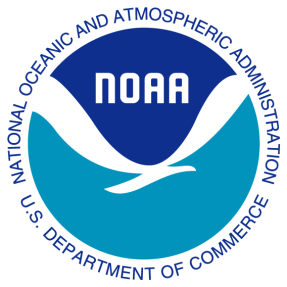 Exp. #1:  GBBEPx with NGAC Dust LBCs
Exp. #2:  GBBEPx with GEFS-Aerosol Dust + Smoke LBCs
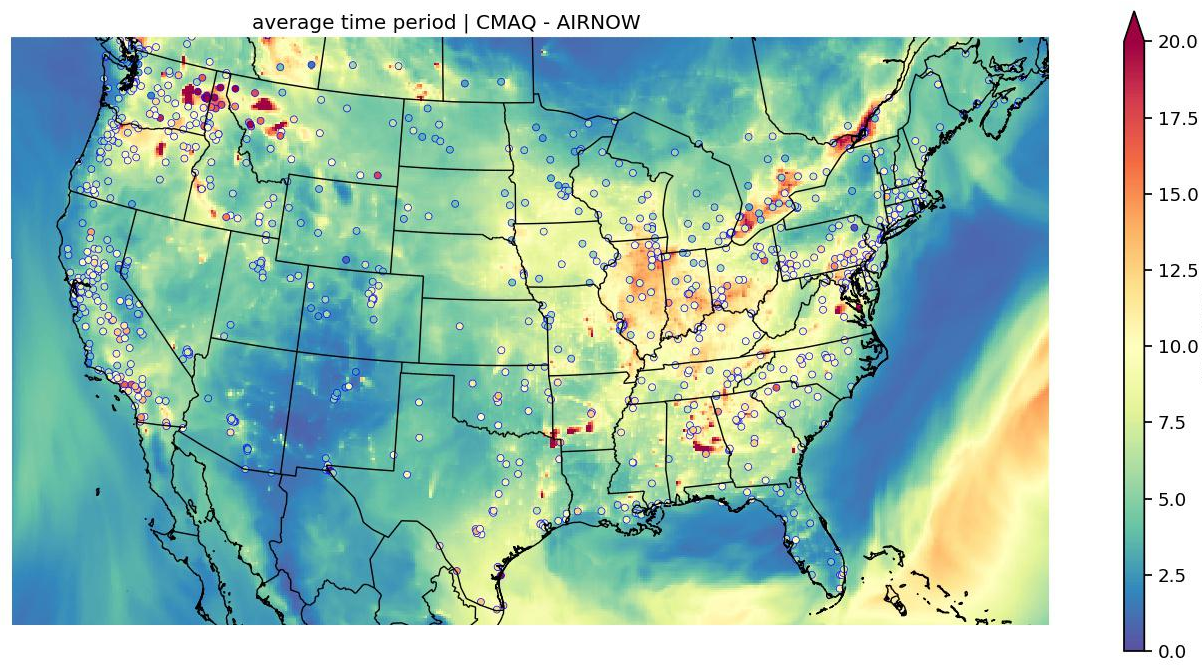 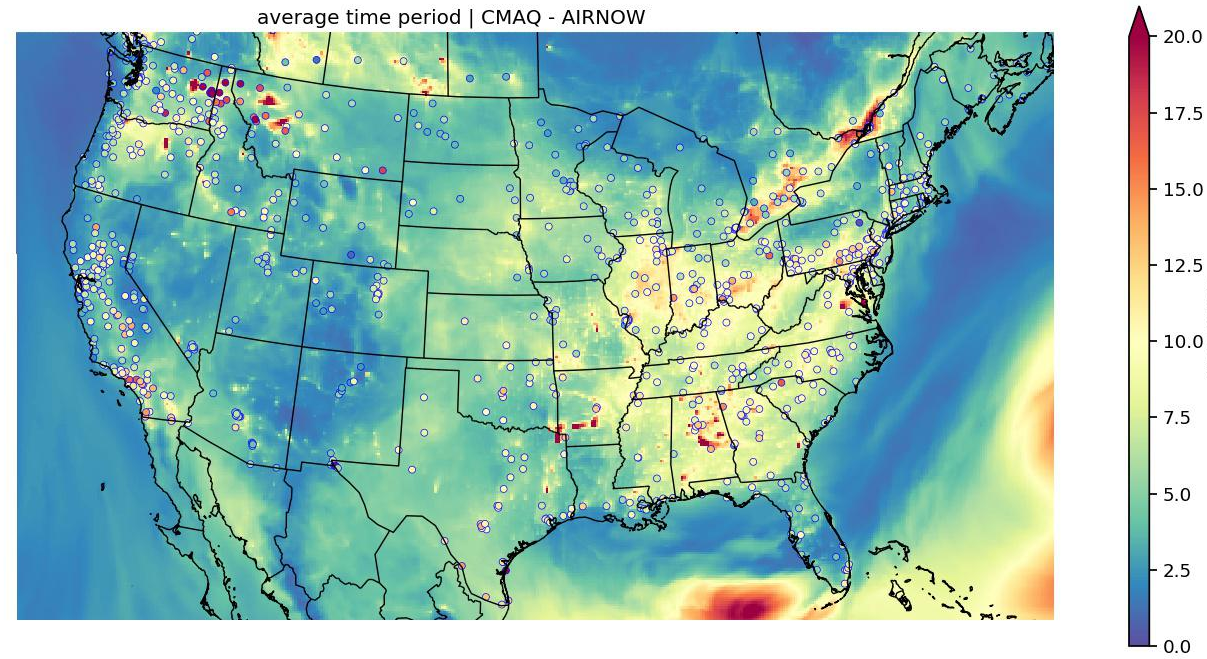 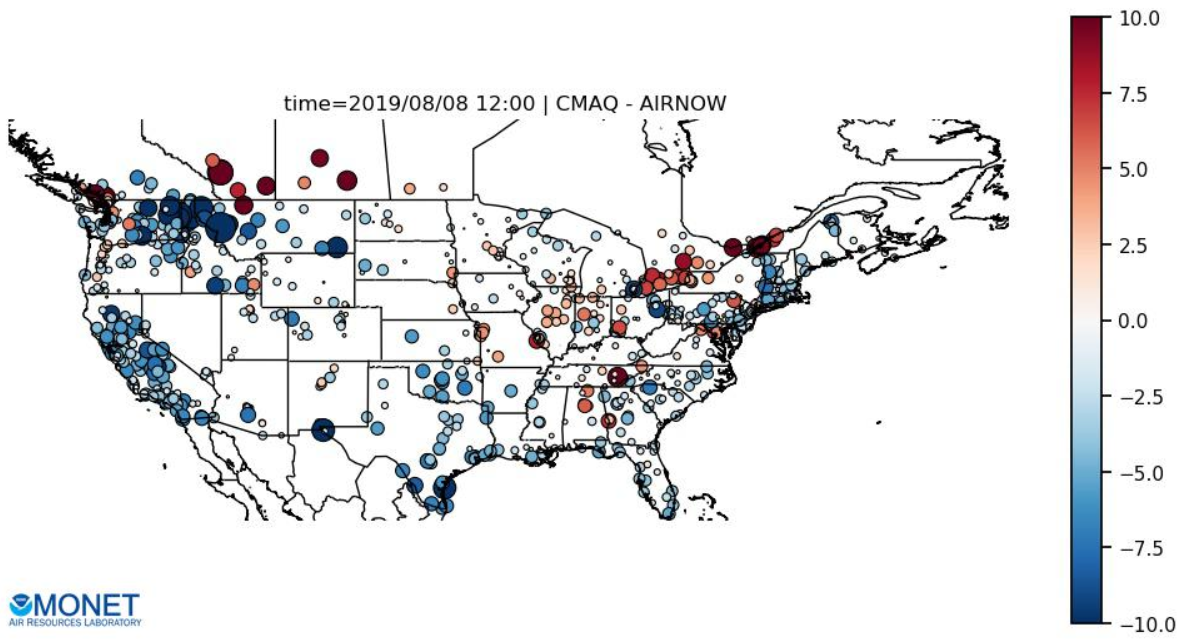 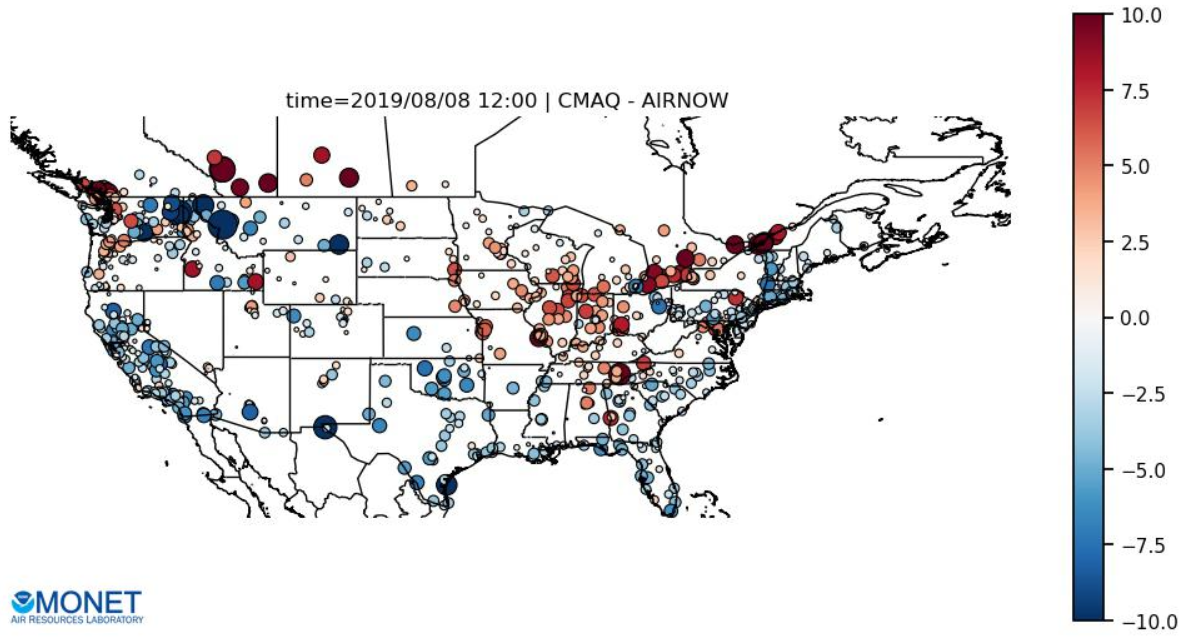 Lower NMB and higher IOA for GEFS-Aerosol LBCs
50
[Speaker Notes: Average of day1 24-hr forecasts for 2019-08-06_13 to 2019-08-08_12]
CMAQ-AIRNOW PM2.5 Evaluation - Region 10
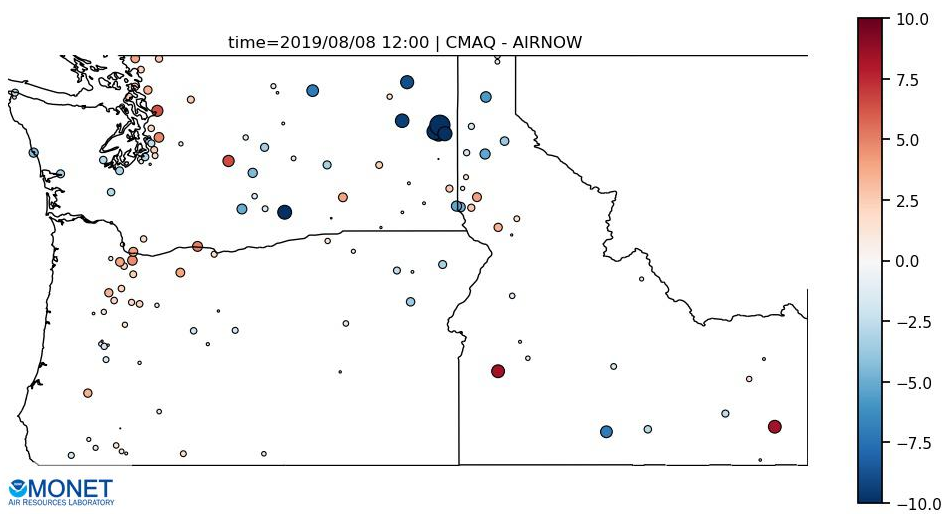 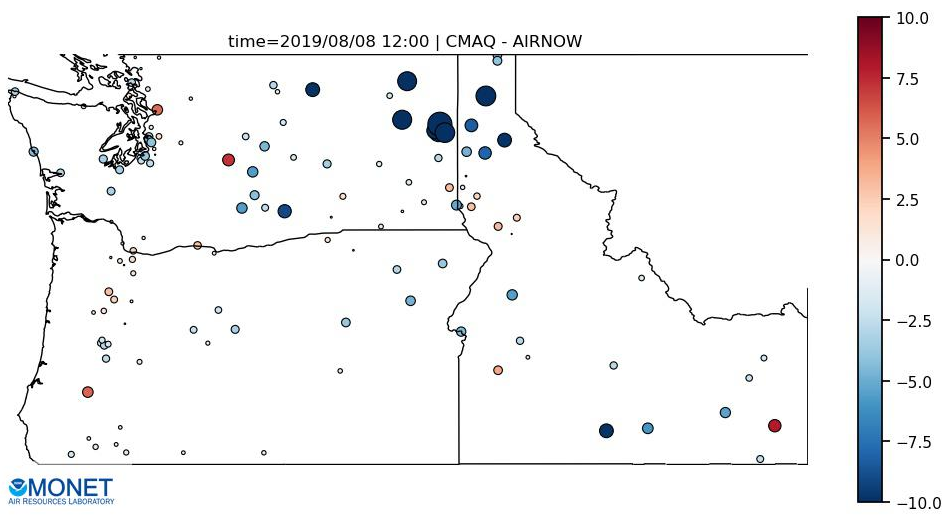 Exp#2
NMB=-4.1%
NME=40.1%
Exp#1
NMB=-29.2%
NME=44.5%
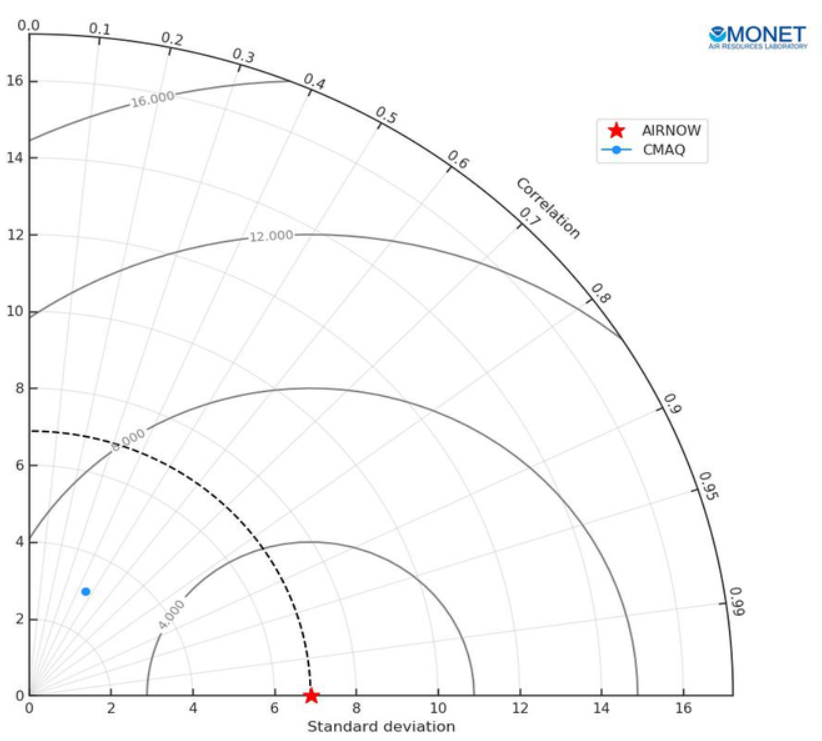 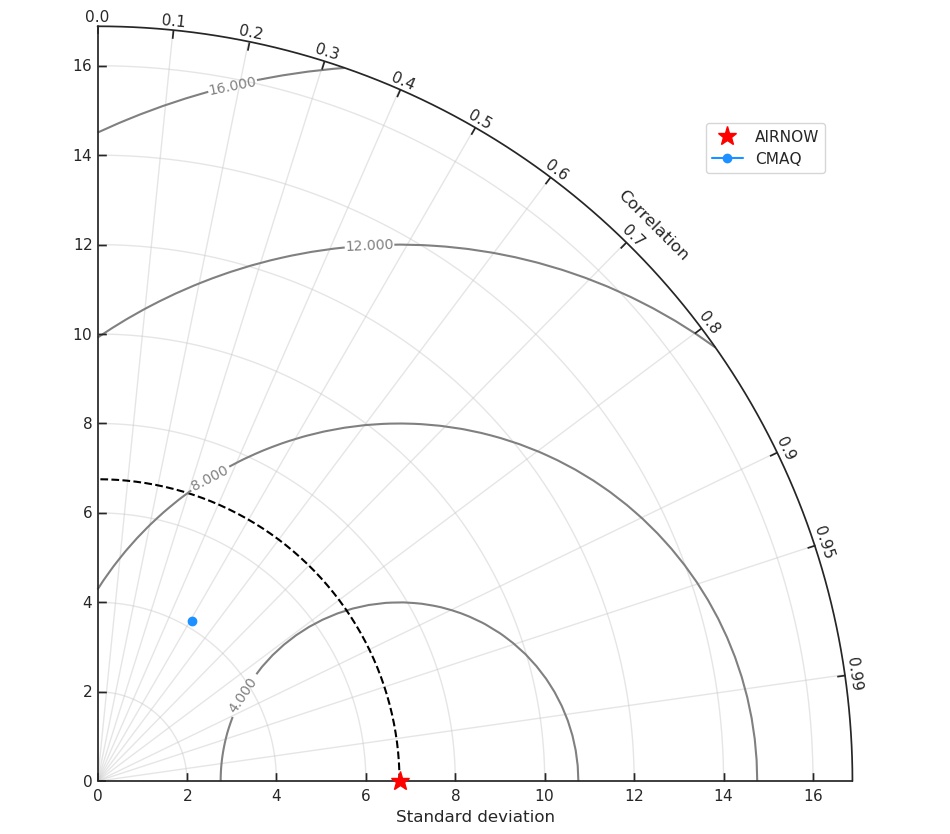 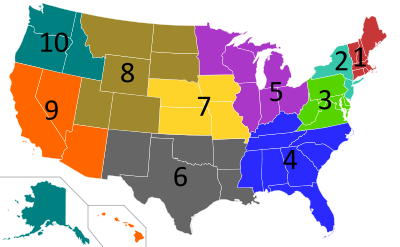 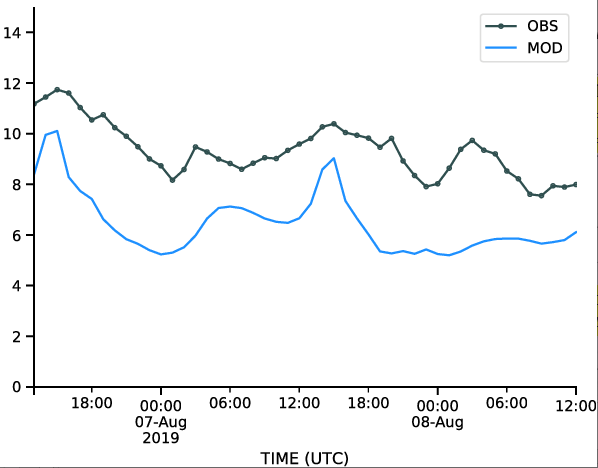 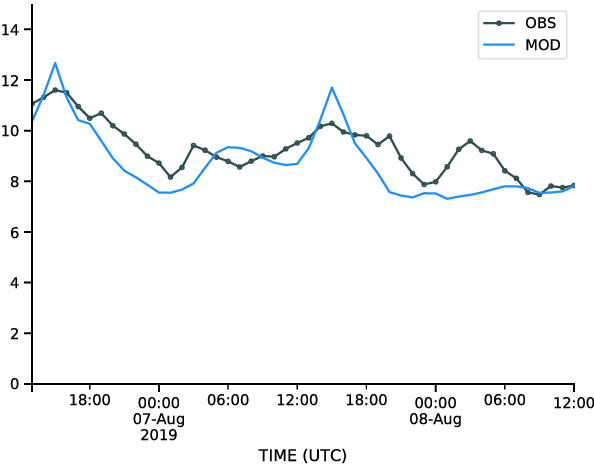 Exp#1
Corr = 0.45
Exp#2
Corr = 0.51
Exp#1
IOA = 0.53
Exp#2
IOA = 0.65
51
[Speaker Notes: Average of day1 24-hr forecasts for 2019-08-06_13 to 2019-08-08_12]
Summary
Studied prod-NGAC versus GEFS-Aerosol-derived LBC for NAQFC-β (FV3-CMAQ);

Applied for August 6-9 2019 (Williams Flats fire — during NOAA-NASA FIREX-AQ campaign);

PM2.5 Forecast using GEFS-Aerosol-derived LBC better than that using LBC from prod-NGAC :
CONUS:  Reduced NMB by ~50% and improved IOA  by ~10%
Over North-West (region 10): Reduced NMB 7 folds, improved IOA by ~20%, and
                                                                     increased correlation ~10%
52
NATIONAL OCEANIC AND ATMOSPHERIC ADMINISTRATION
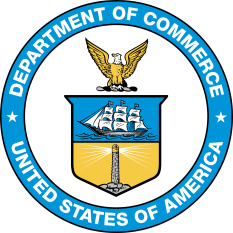 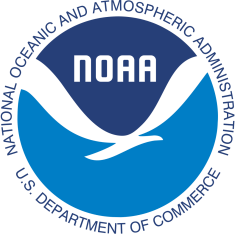 NWS Southern Region
The parallel version is an improvement over the operational NGAC

It appears there is indeed ample reflection of the higher-resolution aerosol information provided in the GEFSv12 data

Comparing errors of GEFSv12 vs NGAC relative to MERR/IMME (observed), GEFSv12 appears to have smaller errors; almost always in area, and often in magnitude as well

Overall improvement in the dust prediction of GEFS-Aerosols compared to NGAC

Improvement seems to be even better in the dust forecasts, vs the Total AOD views

Supports proposed implementation of GEFSv12-Aerosols
53
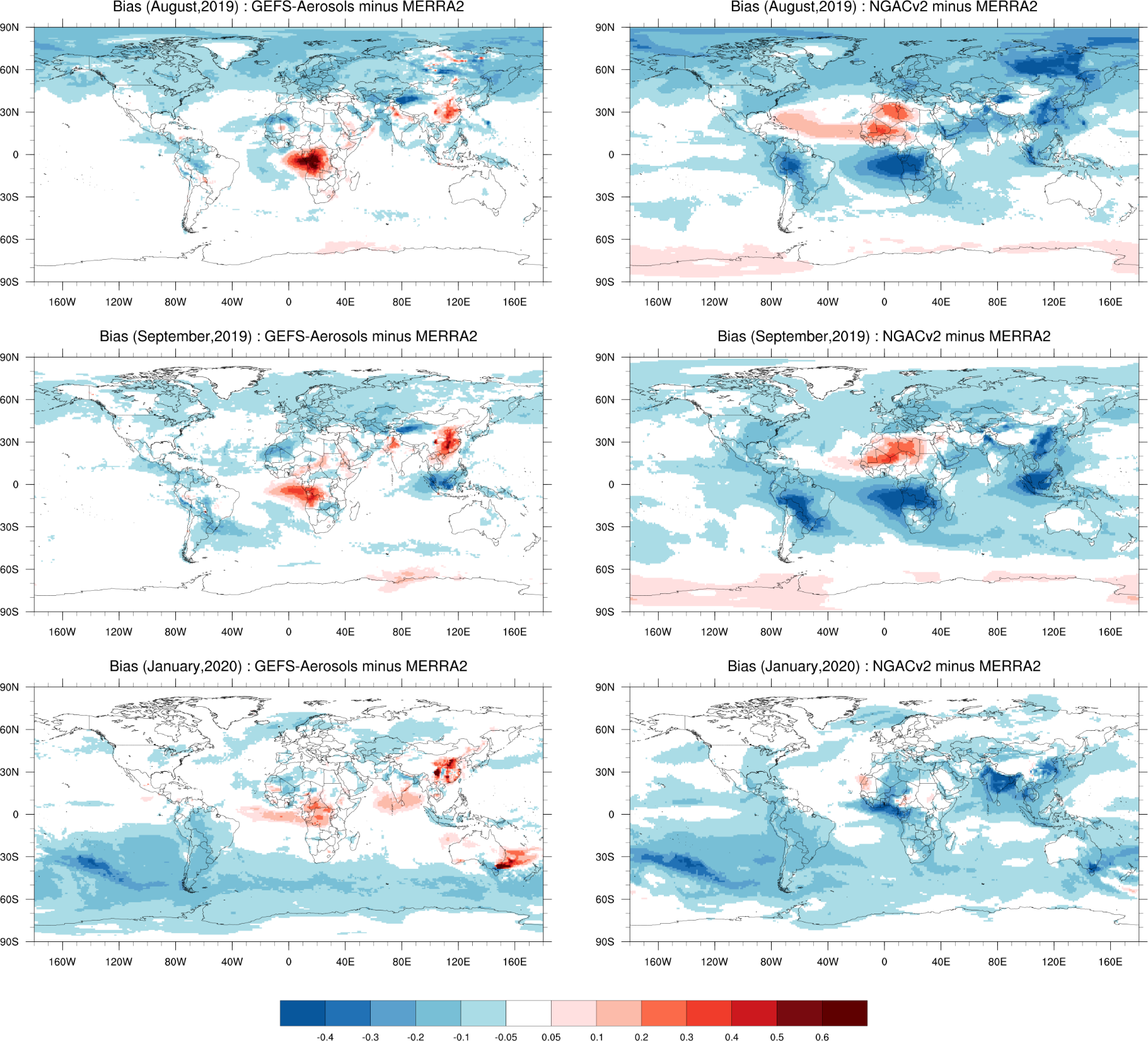 Monthly average Day 1 Total AOD Forecast bias 
against MERRA2
GEFS-Aerosol
NGACv2
Major improvements in terms of bias over aerosol source and downwind regions
Large over prediction over Saharan dust region by NGACv2  is reduced
Over biomass burning regions, GEFS-Aerosol shows less bias for Siberian and Amazon fires
 Over prediction over Africa and Australian fire from GEFS-Aerosol
August, 2019
September, 2019
Other montlhly averages at: 
https://www.emc.ncep.noaa.gov/gc_wmb/parthab/GEFS-Aerosol/html/fv3_mongridstat_png.html
January, 2020
54
Monthly average Day 1 Dust AOD Forecast bias (against GEOS5 analysis)
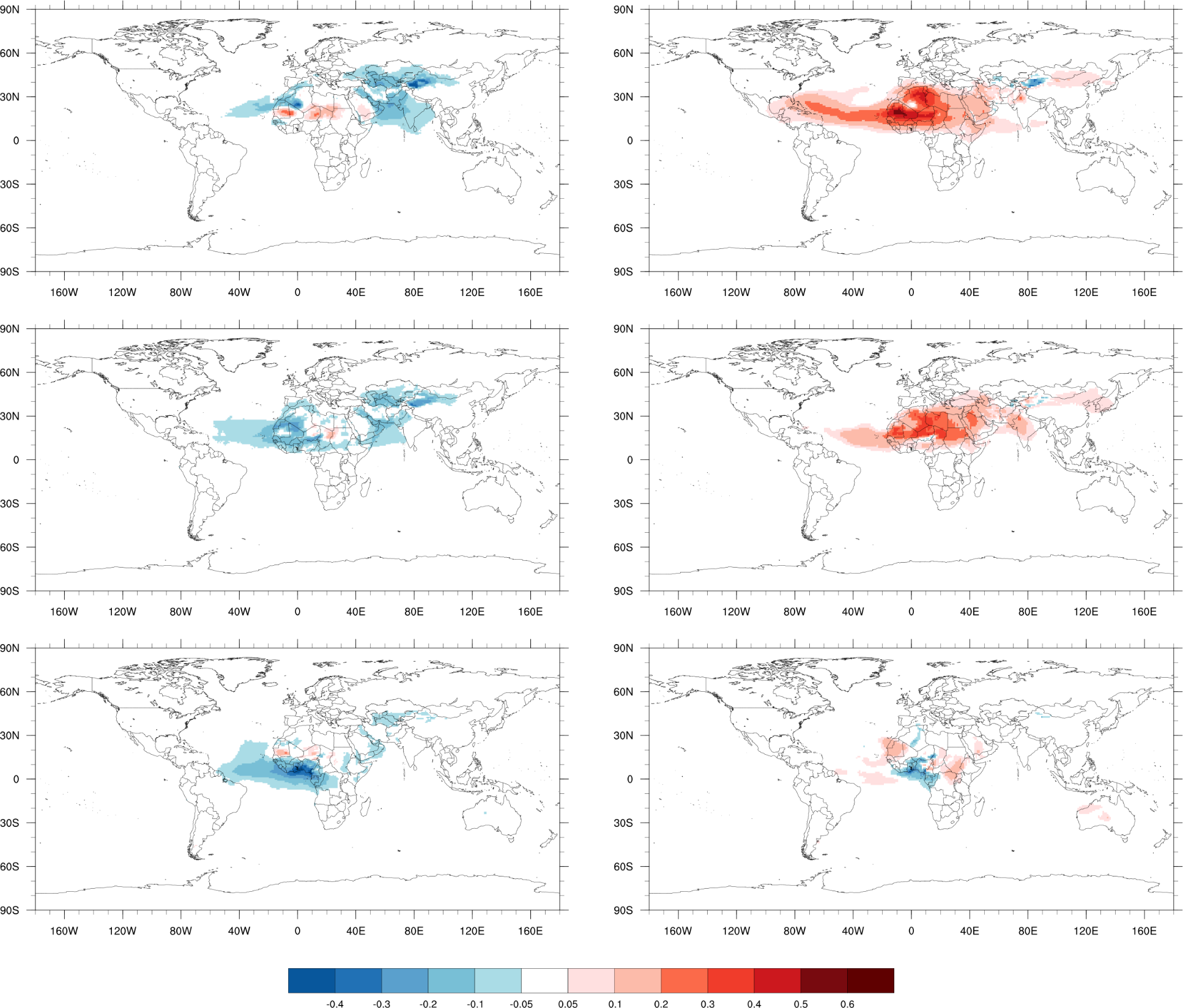 NGACv2
GEFS-Aerosol
August, 2019
Over prediction over Saharan dust region by NGACv2  in both source and downwind region
GEFS-Aerosol under predicts over the Taklamakan desert. However, when compared with ECMWF CAMS analysis we do not see such bias over the region.
 In January, some dust under prediction over Western Africa could be due to mix of dust and smoke in analysis.
September, 2019
January, 2020
55
NATIONAL OCEANIC AND ATMOSPHERIC ADMINISTRATION
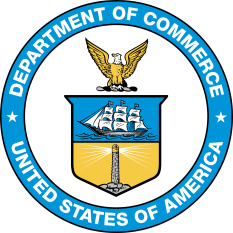 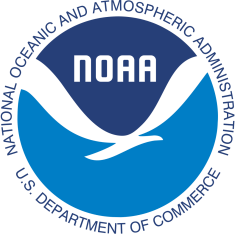 NWS Alaska Region
The parallel version is an improvement over the operational NGAC

GEFS-Aerosols member showed promise

Greatest strength for long-term transport events; does not seem to detect local fire and smoke events due to lower resolution

Unsure of overall improvement in the dust prediction of GEFS-Aerosols compared to NGAC

Appears to hold promise to help our aviation forecasters handle ash resuspension events such as those that happen in Kamchatka Peninsula, Aleutian Chain, and Alaskan Peninsula, but did not have specific events to review

In case study of greatest concern, the correct smoke did not occur, but this may have been due to unavailability of GBBEPx emissions

Looking forward to collaborating with GEFS AER team this summer to see how model performs during the smoke season with new fire initialization

Supports proposed implementation of GEFSv12-Aerosols
56
NATIONAL OCEANIC AND ATMOSPHERIC ADMINISTRATION
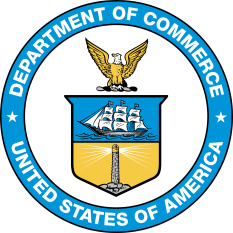 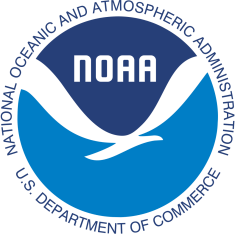 U.S. Naval Research Laboratory (NRL)
The parallel version is an improvement over the operational NGAC

Significant biases still exist, but overall GEFS-Aerosols member looks much better than NGAC

Overall improvement in the dust prediction of GEFS-Aerosols compared to NGAC

With improved biomass burning, GEFS-Aerosols would likely also be improved

However, in some places like Africa, the bias is only shifting signs

Supports proposed implementation of GEFSv12-Aerosols
57
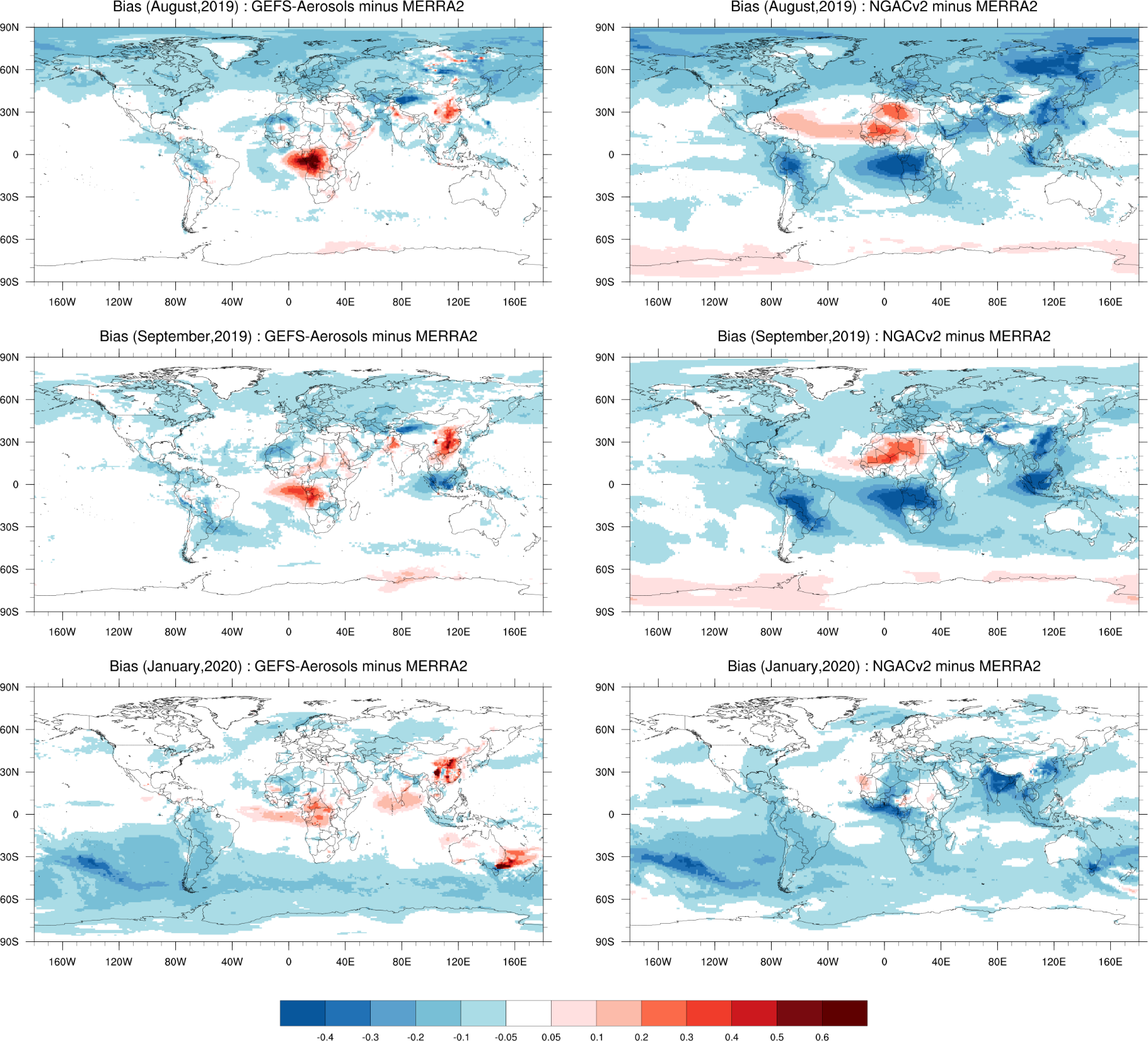 Monthly average Day 1 Total AOD Forecast bias 
against MERRA2
GEFS-Aerosol
NGACv2
Major improvements in terms of bias over aerosol source and downwind regions
Large over prediction over Saharan dust region by NGACv2  is reduced
Over biomass burning regions, GEFS-Aerosol shows less bias for Siberian and Amazon fires
 Over prediction over Africa and Australian fire from GEFS-Aerosol
August, 2019
September, 2019
Other montlhly averages at: 
https://www.emc.ncep.noaa.gov/gc_wmb/parthab/GEFS-Aerosol/html/fv3_mongridstat_png.html
January, 2020
58
NATIONAL OCEANIC AND ATMOSPHERIC ADMINISTRATION
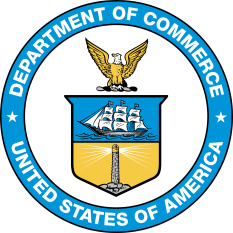 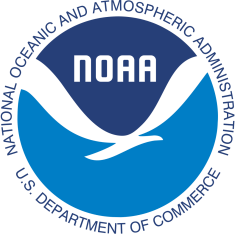 Climate Prediction Center (CPC)
The parallel version is an improvement over the operational NGAC

Aerosol forecasts will improve UV Index forecasts; current product uses seasonal climatology that does not capture smoke at all
 
Overall improvement in the dust prediction of GEFS-Aerosols compared to NGAC

Higher resolution in GEFS-Aerosols

Expect smoke to be adverted better than NGAC

Supports proposed implementation of GEFSv12-Aerosols
59
NATIONAL OCEANIC AND ATMOSPHERIC ADMINISTRATION
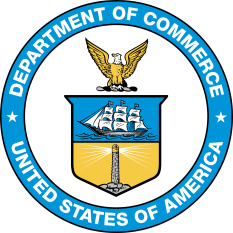 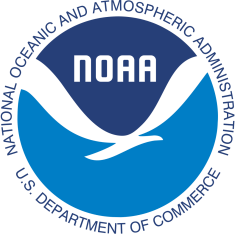 Conclusion of the GEFSv12-Aerosols Evaluation
Summary of verification statistics

Review of official evaluation comments and recommendations from NWS Regions/Centers and other partners

Overall impressions
60
NATIONAL OCEANIC AND ATMOSPHERIC ADMINISTRATION
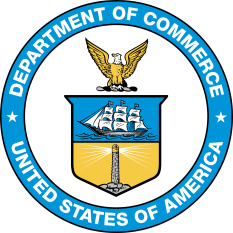 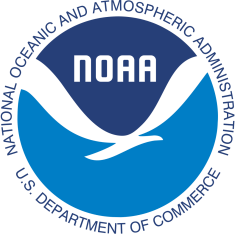 Key Remarks from Evaluators
61
NATIONAL OCEANIC AND ATMOSPHERIC ADMINISTRATION
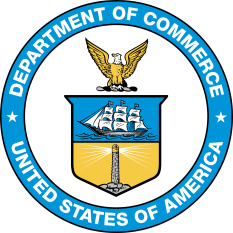 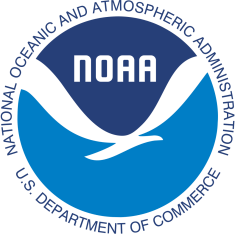 Key Remarks from Evaluators
62
NATIONAL OCEANIC AND ATMOSPHERIC ADMINISTRATION
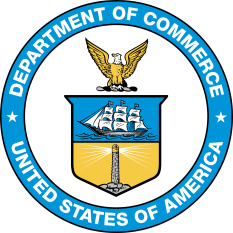 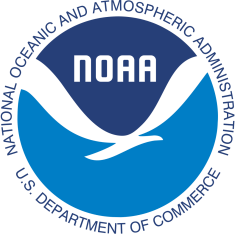 Overall Impressions for GEFSv12-Aerosols
Overall, the parallel version is an improvement over the operational NGAC. All participating evaluators support the proposed implementation.

Alaska Region Concern:
GEFS-Aerosols member did not seem to detect local fire and smoke events

Common Positives:
5 out of 6 evaluators saw overall improvement in the dust prediction of GEFS-Aerosols compared to NGAC

More accurate signals and smaller errors in GEFSv12-Aerosols compared to NGAC
63
NATIONAL OCEANIC AND ATMOSPHERIC ADMINISTRATION
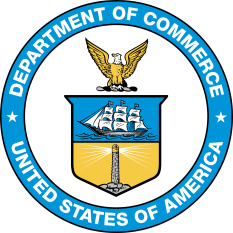 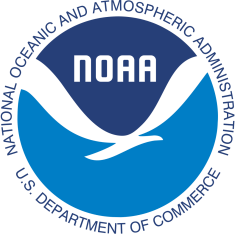 Official Evaluations for GEFSv12 Weeks 3-4 Atmosphere
CPC is the only evaluator, so no official form was distributed 

CPC examined week 2 forecasts in addition to weeks 3 and 4

Thank you to CPC for their extremely thorough review.   Matt Rosencrans will present the entire assessment at the 5/14/20 MEG webinar.
64
NATIONAL OCEANIC AND ATMOSPHERIC ADMINISTRATION
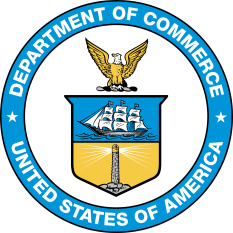 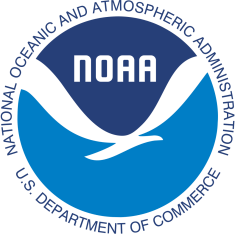 Climate Prediction Center (CPC)
The parallel version is an improvement over GEFSv10 in week 2 and over GEFSv11 and CFSv2 in weeks 3 and 4

GEFSv12 was an improvement for temperature and 500 hPa heights during weeks 2, 3, and 4;  there was also some likely improvement in precipitation

GEFSv12 was an improvement over CFSv2 for week 2 tropical cyclone forecasts and similar to the ECMWF;   GEFSv12 was an improvement at weeks 3 and 4 for tropical cyclones, but all models struggle

GEFSv12 was largely an improvement in the stratosphere (improved T and u), but there is much room for improvement

Supports proposed implementation of GEFSv12
65
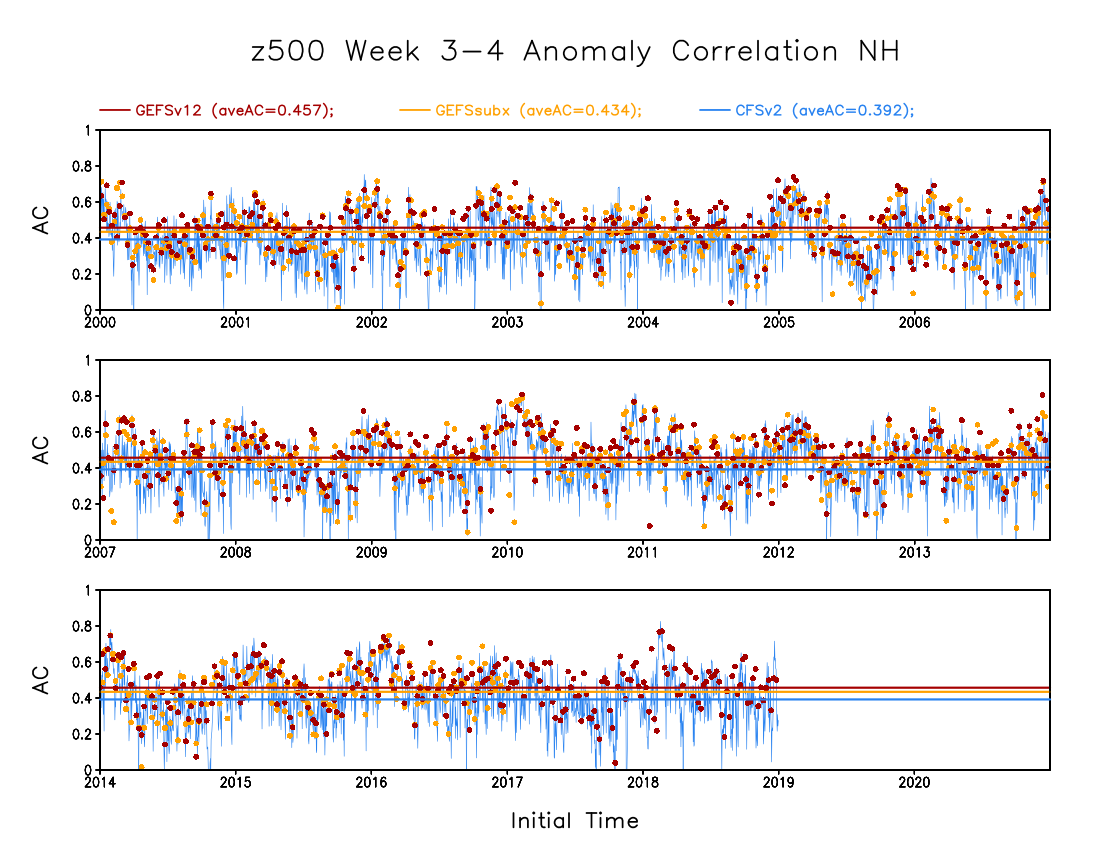 GEFSsubx is a
      special config
      of GEFSv11,
      run to 35 days
      for comparison


GEFSv12 was an improvement over GEFSsubx and CFSv2
66
2mt: GEFSv12 vs CFS for 2000-2010
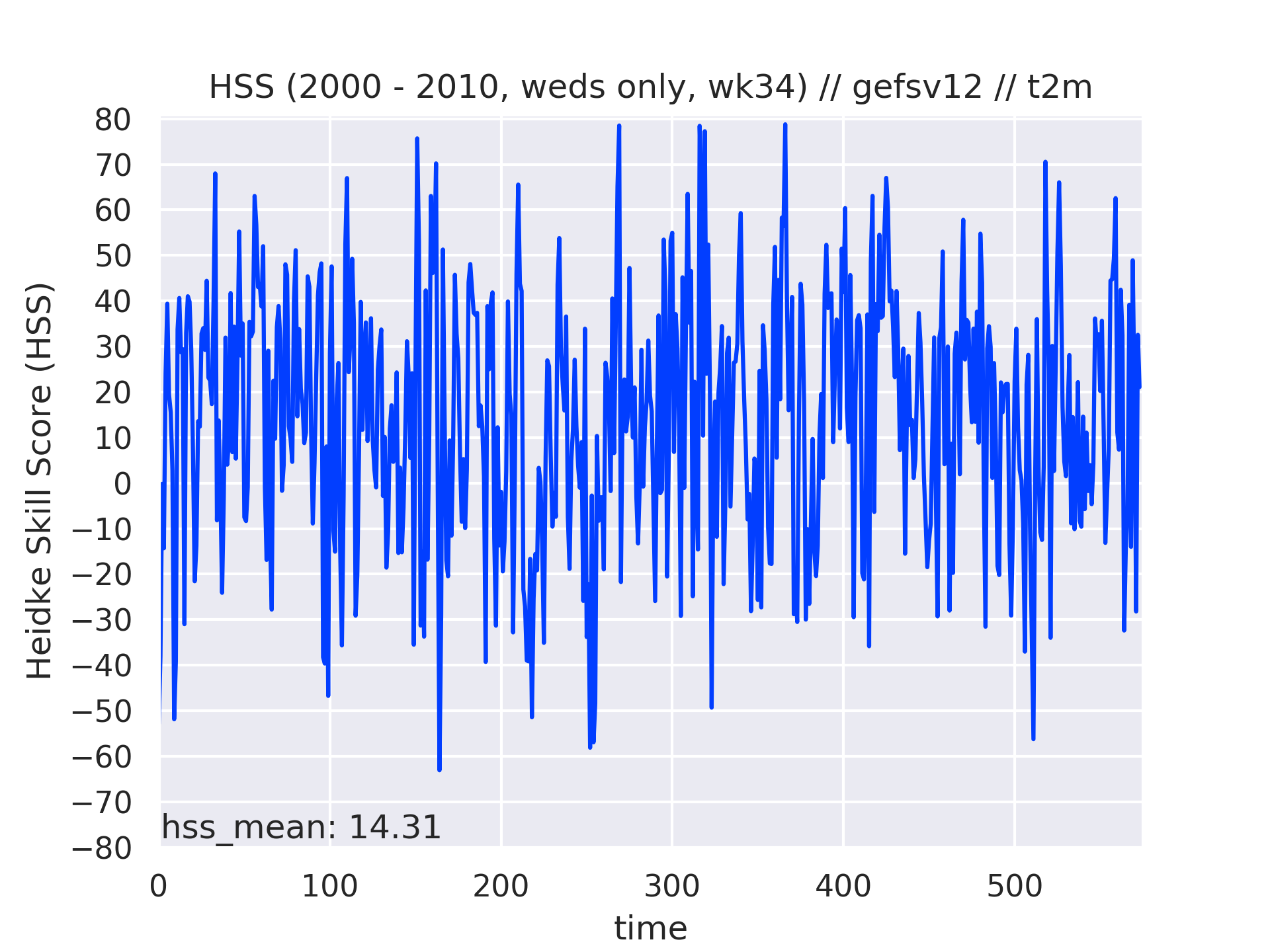 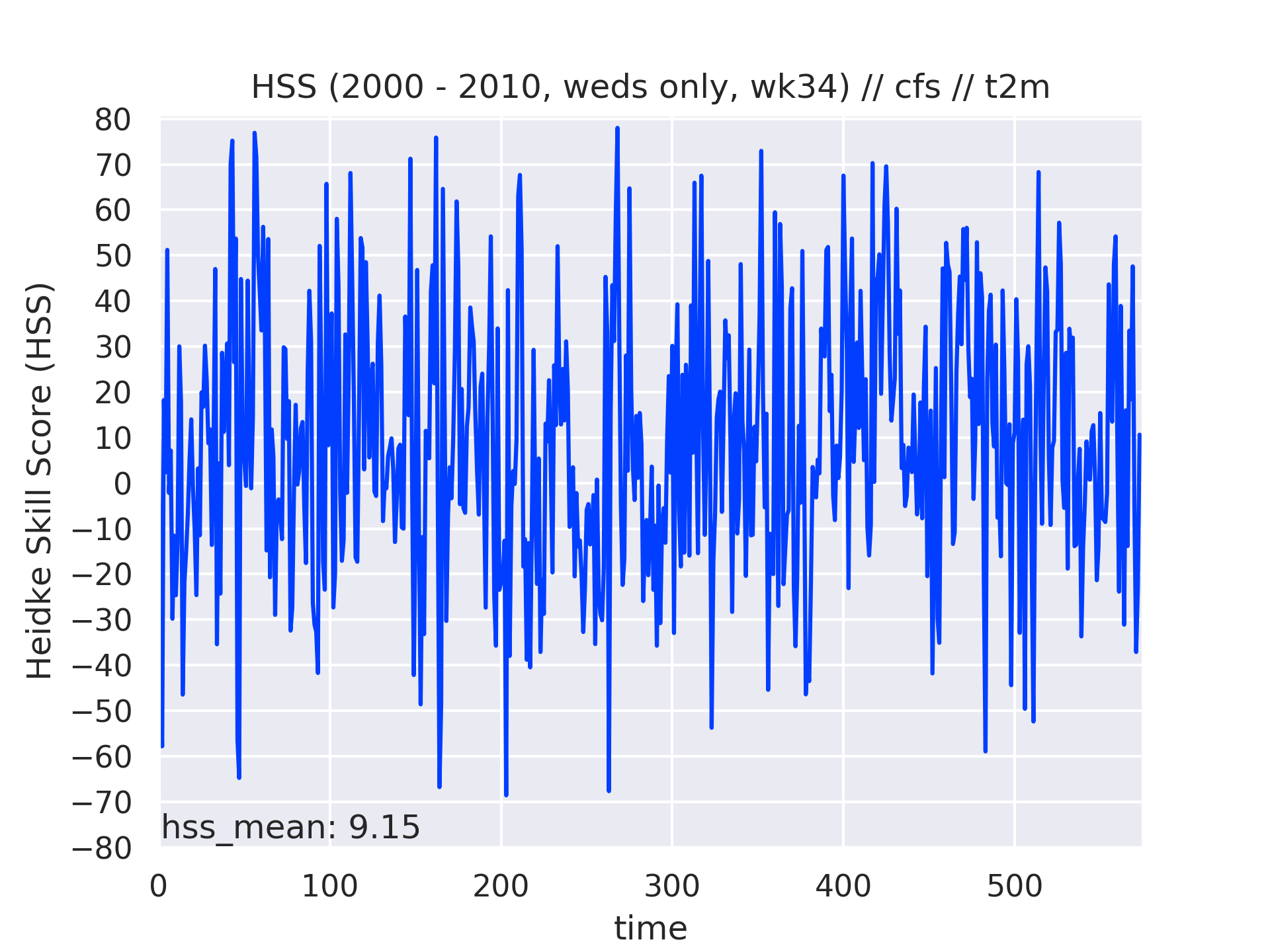 Summary:
The GEFSv12 is noticeably better than the CFS over this time period.
The difference between these means passes a t-test at 95%.
67
[Speaker Notes: HSS values are computed for each forecast over the entire map, weighted by cosine(latitude)
Calibrated numbers are not plotted because although our ensemble regression algorithm reduces probabilities, it rarely has an effect on their signs and the calibrated means are nearly identical]
precip: GEFSv12 vs CFS for 2000-2010
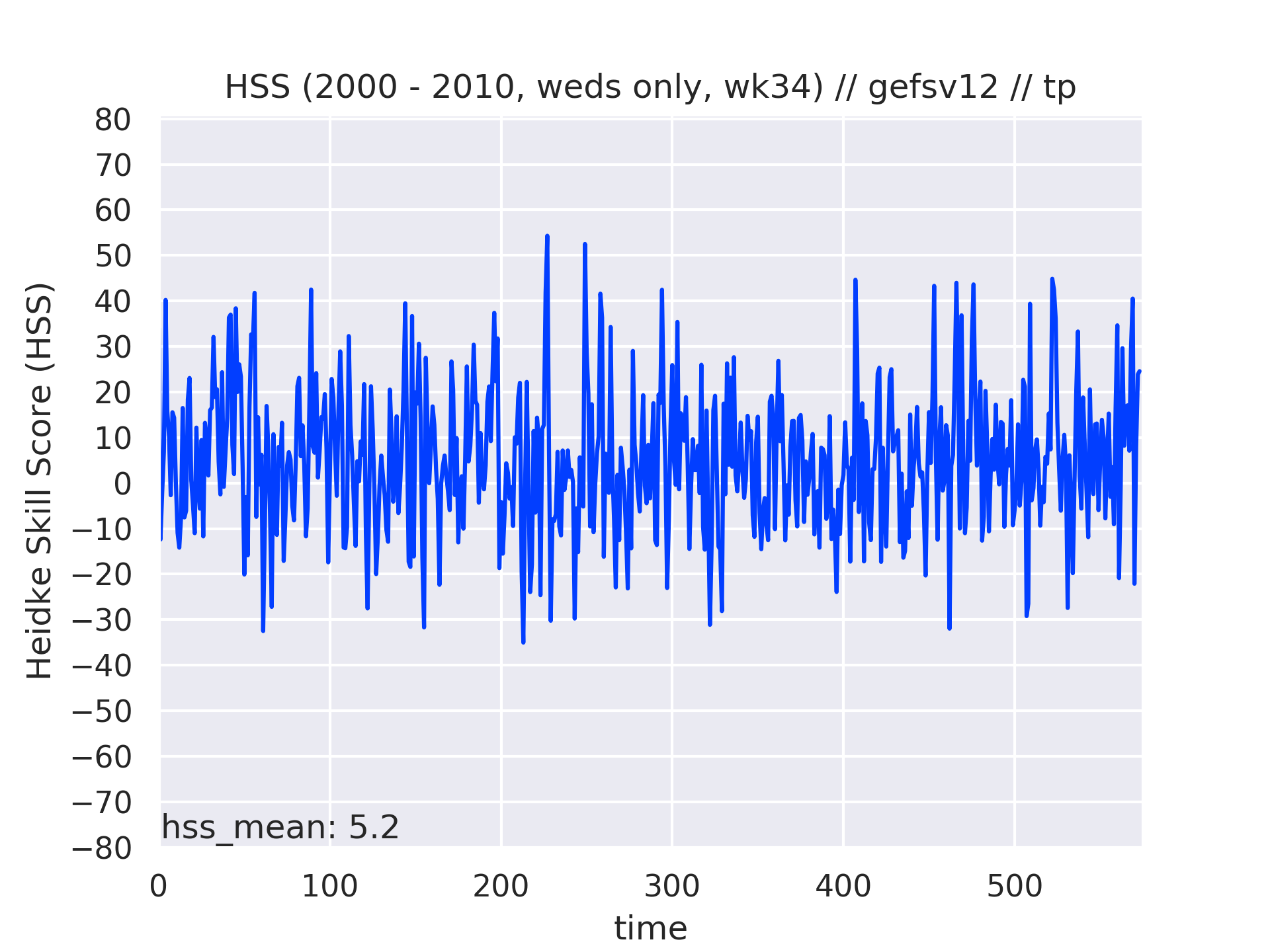 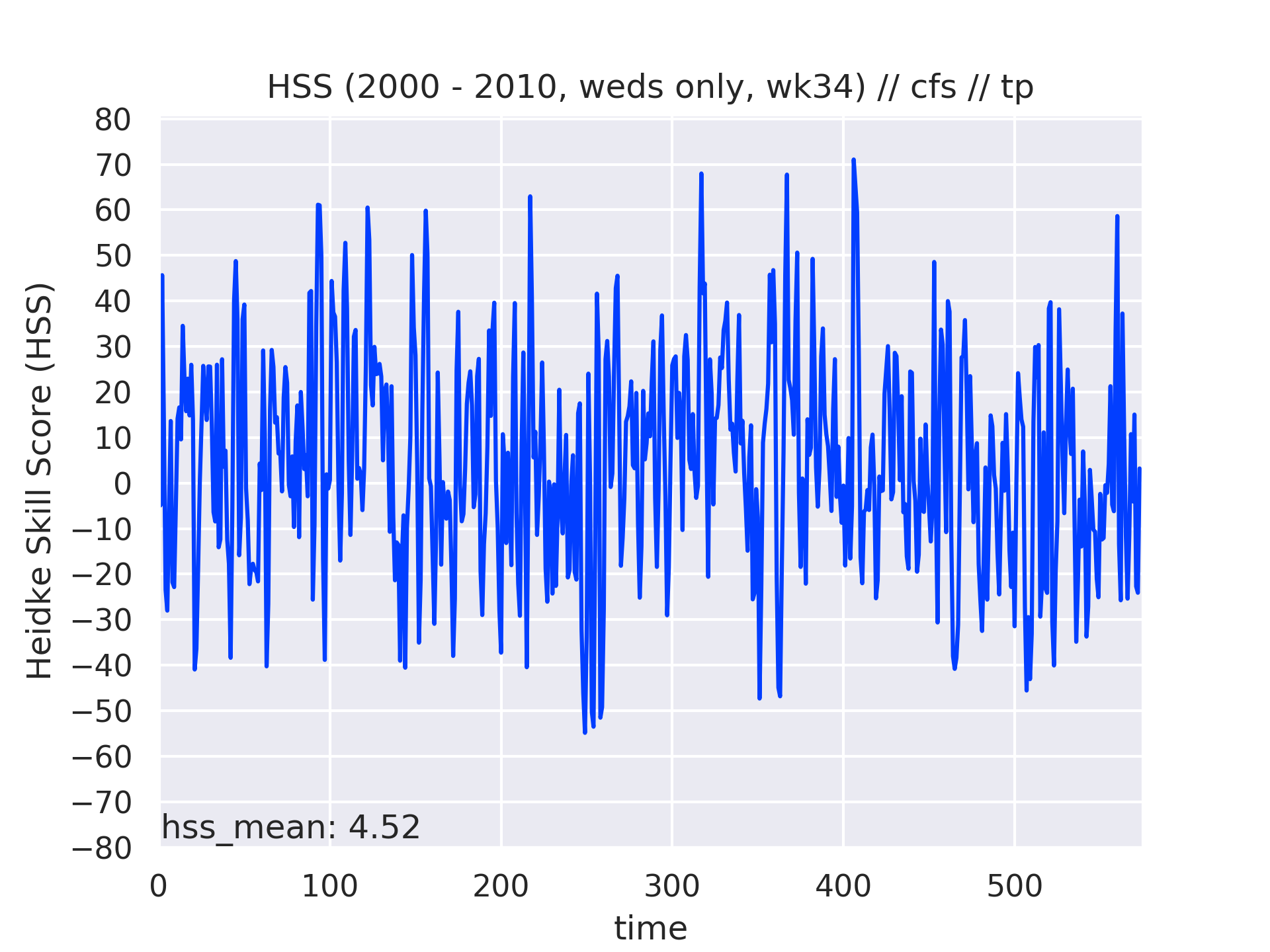 Summary:
The GEFSv12 is slightly better than the CFS over this time period.
The difference between these means does not pass a t-test at 95%.
68
[Speaker Notes: HSS values are computed for each forecast over the entire map, weighted by cosine(latitude)
Calibrated numbers are not plotted because although our ensemble regression algorithm reduces probabilities, it rarely has an effect on their signs and the calibrated means are nearly identical
Intresting that forecast-to-forecast variability for GFSv12 is so much smaller than for CFSv2 (Arun))]
Extra Slides
Special thanks to Partha Bhattacharjee for generating RMSE verification tables
69
NATIONAL OCEANIC AND ATMOSPHERIC ADMINISTRATION
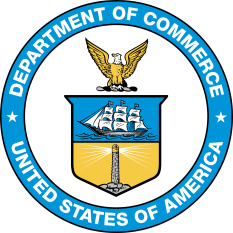 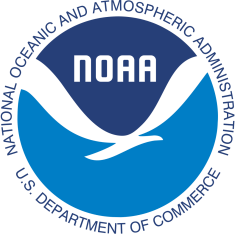 RMSE for Day 1 total AOD forecast against MERRA2
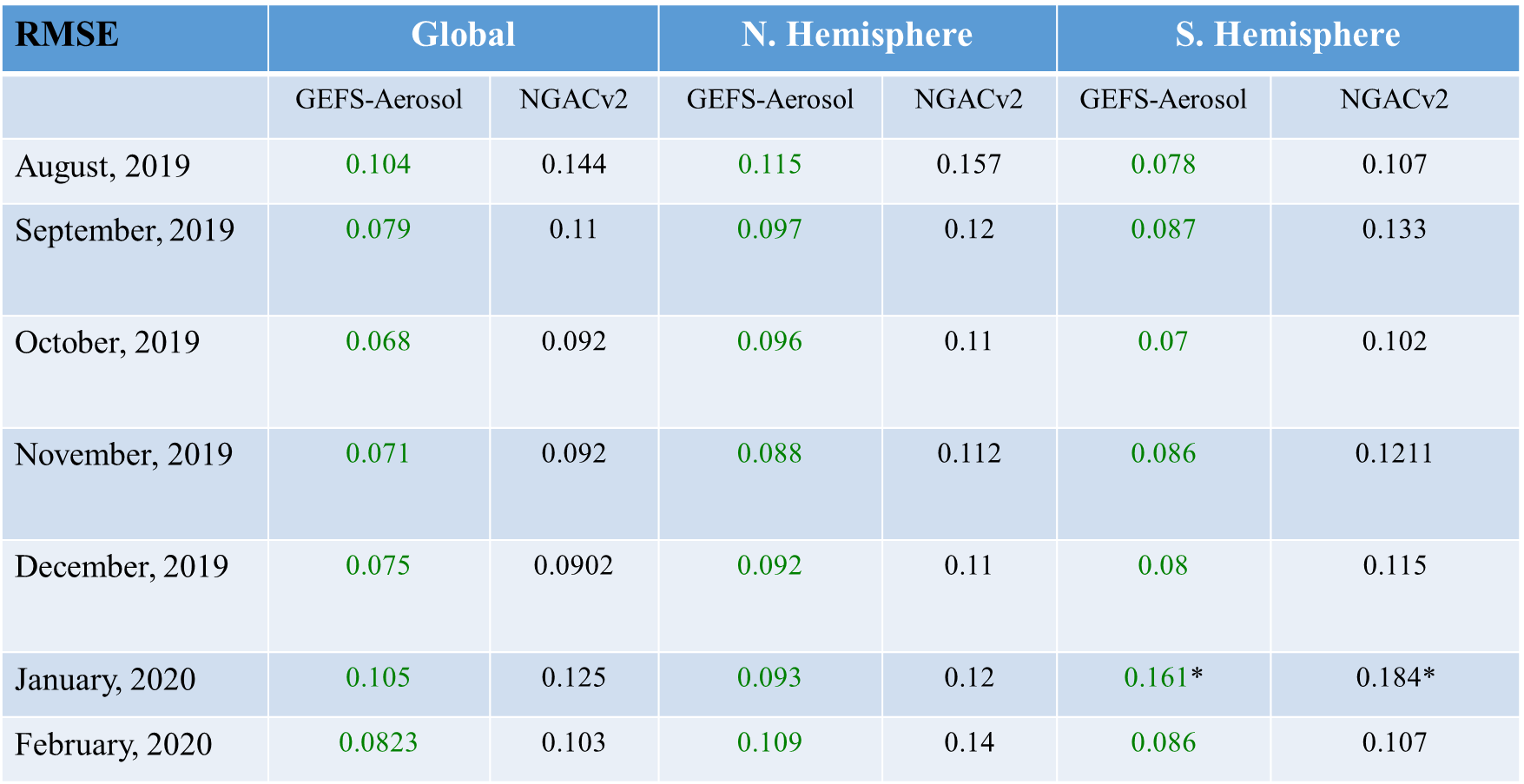 70
*Australian fire
NATIONAL OCEANIC AND ATMOSPHERIC ADMINISTRATION
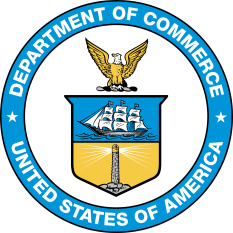 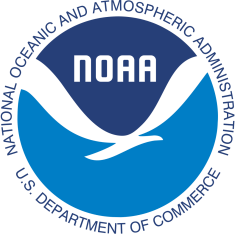 Day 1 AOD forecast RMSE at AERONET locations (July 2019–March 2020)
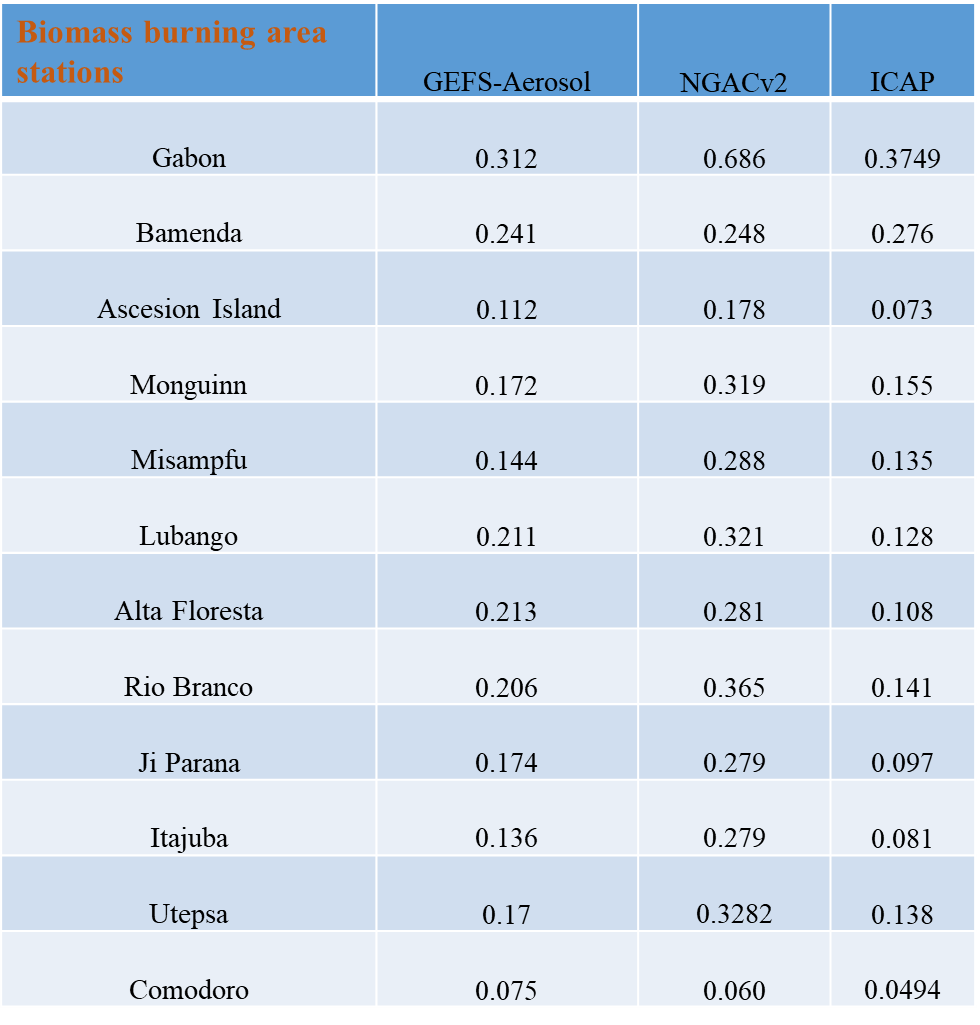 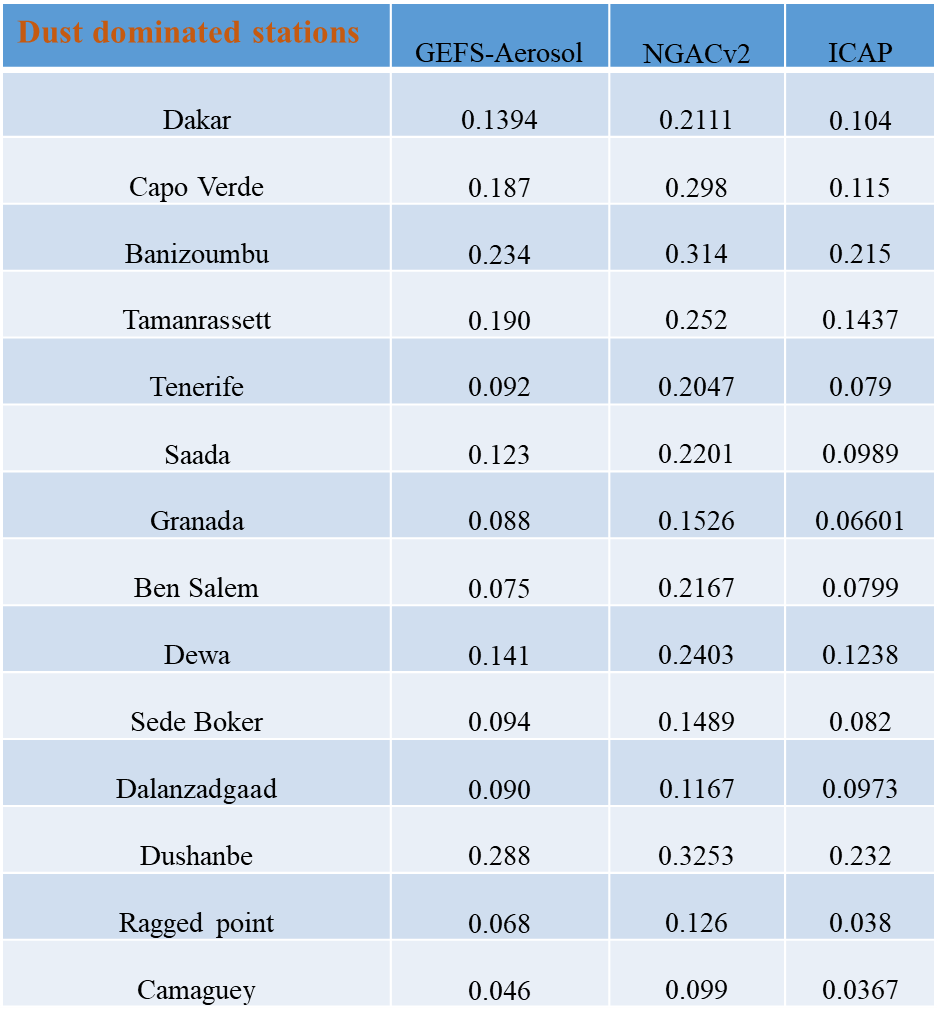 71
NATIONAL OCEANIC AND ATMOSPHERIC ADMINISTRATION
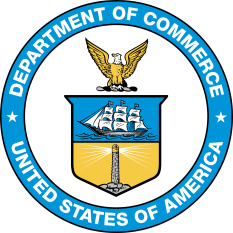 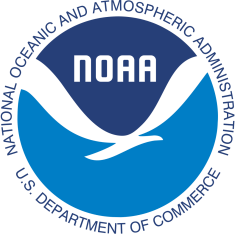 Day 1 AOD forecast RMSE at AERONET locations (July 2019–March 2020)
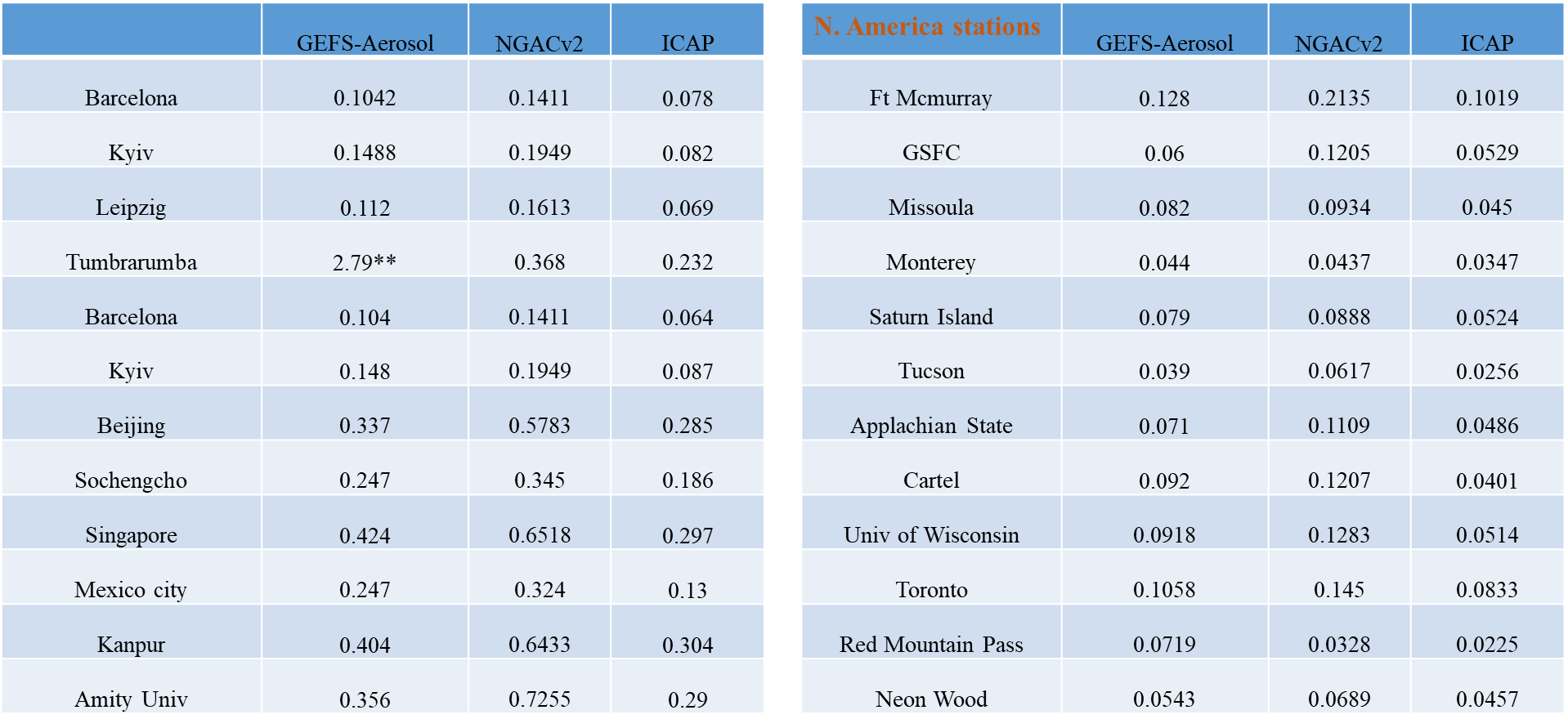 72